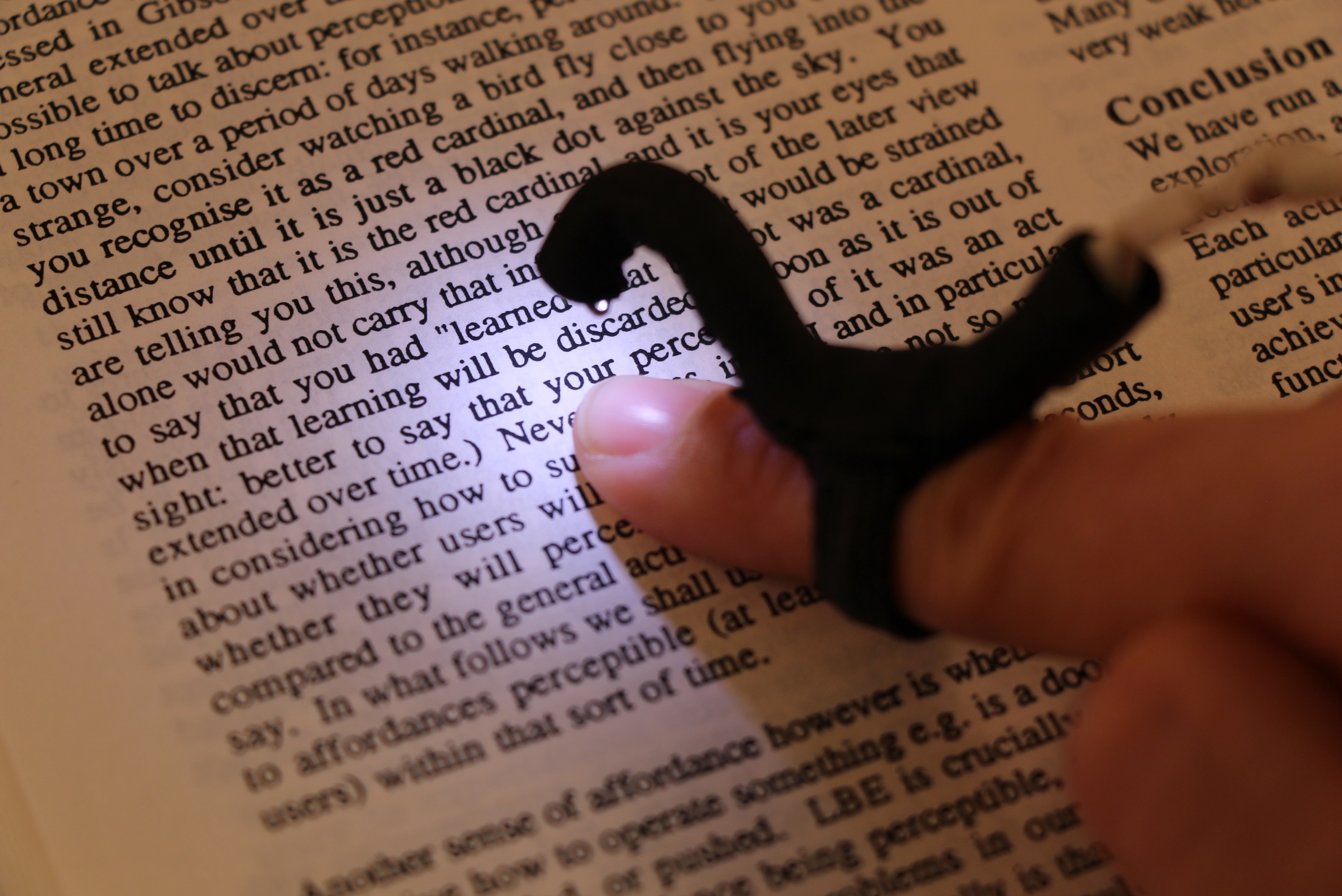 Evaluating Haptic and Auditory Guidance to Assist Blind People in Reading Printed Text Using Finger-Mounted Cameras
TACCESS | ASSETS 2016
Lee Stearns1, Ruofei Du1, Uran Oh1, Catherine Jou1, Leah Findlater2, David A. Ross3, Jon E. Froehlich1
University of Maryland: Computer Science1, Information Studies2, Atlanta VA R&D Center for Visual & Neurocognitive Rehabilitation3
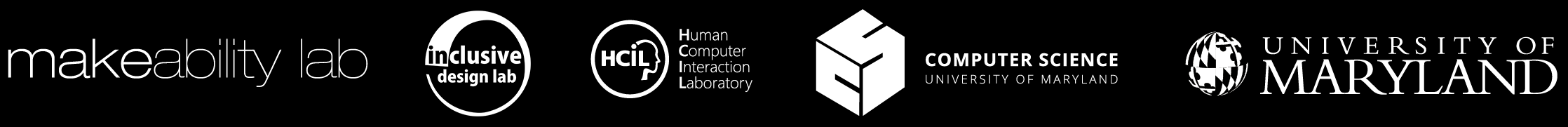 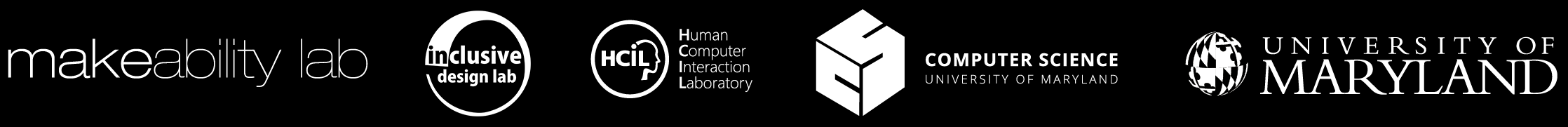 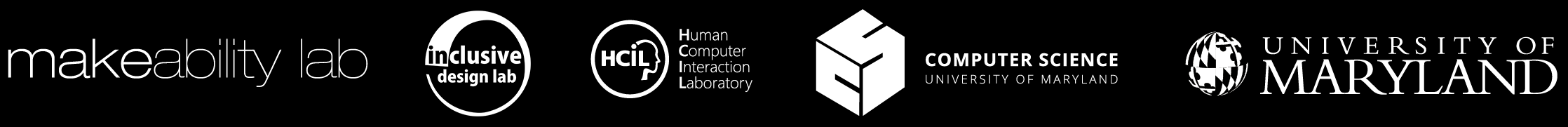 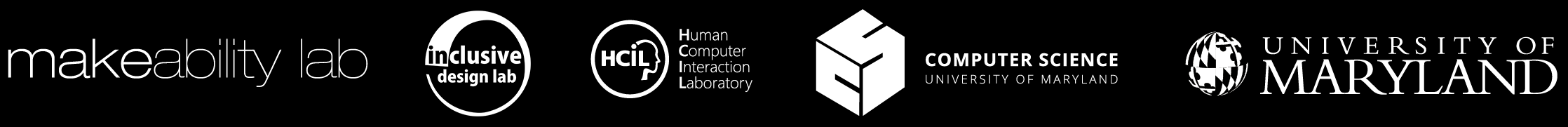 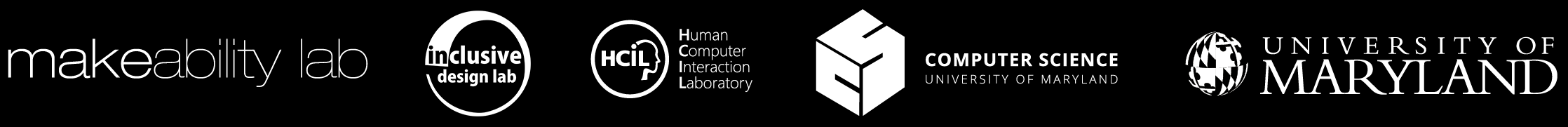 [Speaker Notes: Hello everyone! My name is Lee Stearns and I’m from the University of Maryland. Today I’m going to be presenting my group’s research, titled “Evaluating Haptic and Auditory Guidance to Assist Blind People in Reading Printed Text Using Finger-Mounted Cameras”.]
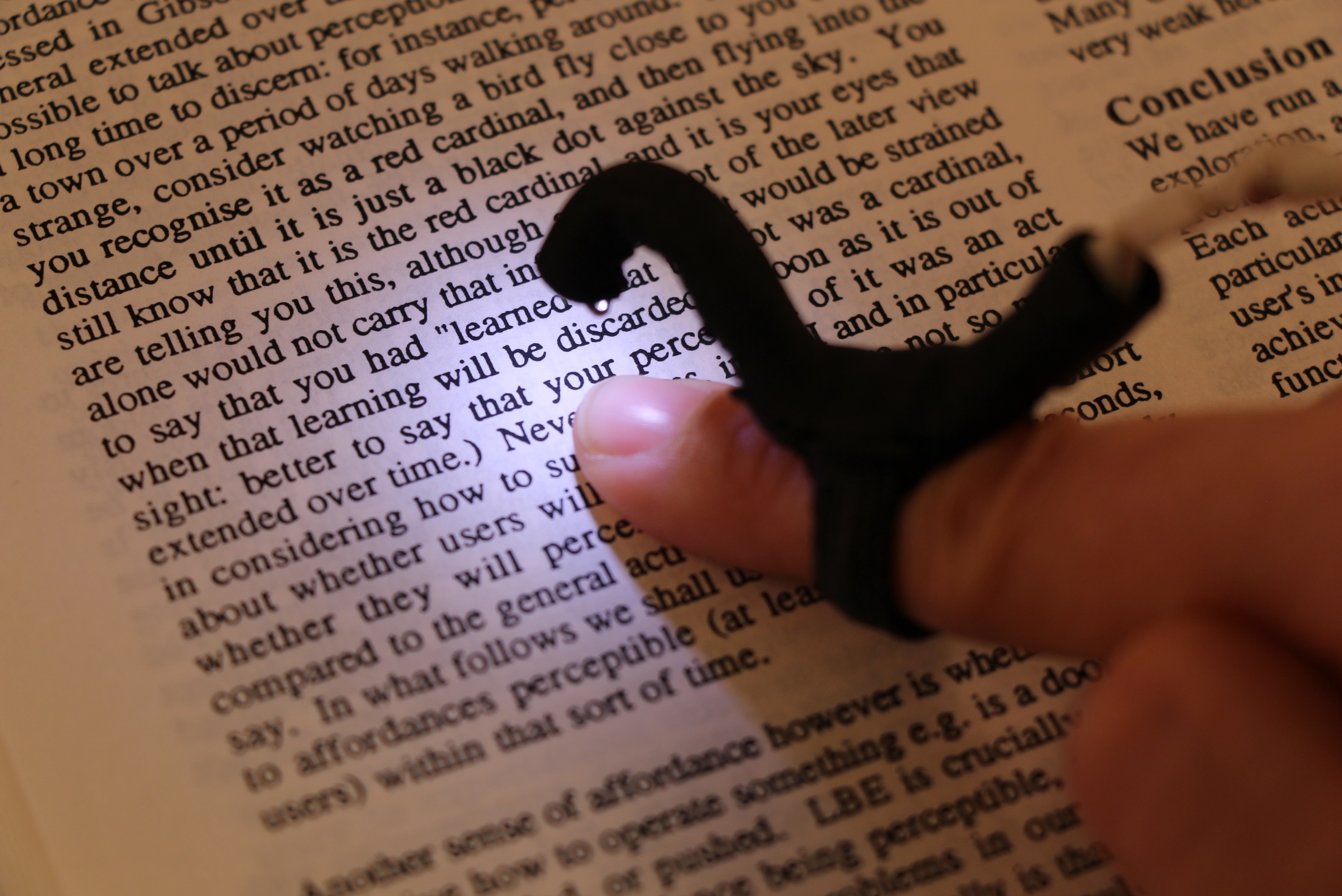 What if printed text could be accessed 
through touch in the same way as braille?
*Video Credit: YouTube—Ginny Owens—How I See It (Reading Braille)
[Speaker Notes: We began this project with a question: what if printed text could be accessed through touch in the same way as braille? Touch-based reading is a highly tactile experience that enables easy exploration of spatial layouts and direct control over reading speed or order.]
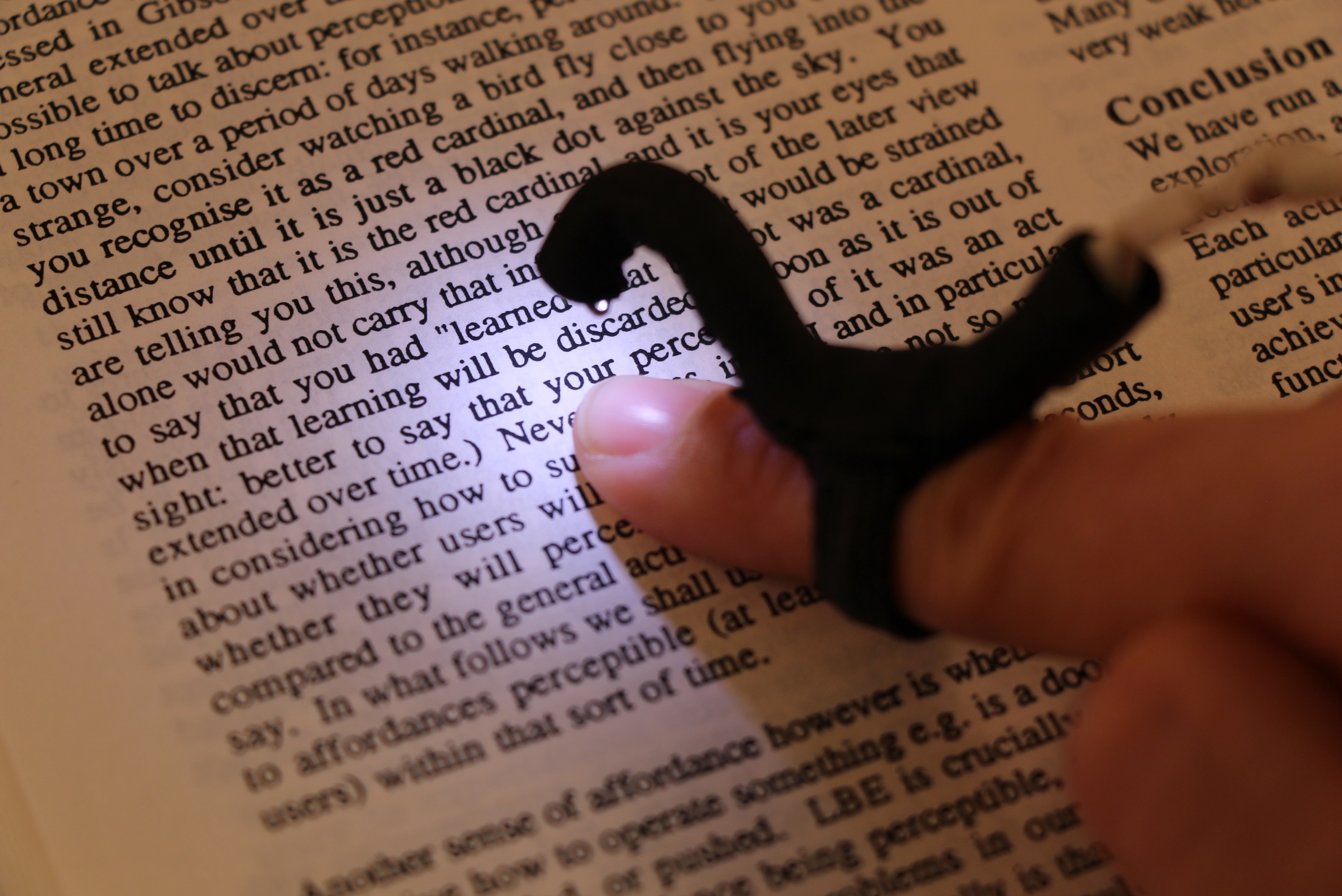 What if printed text could be accessed 
through touch in the same way as braille?
[Speaker Notes: But relatively little material is available in Braille, and even with the increasing availability of digital information and screen reader software, reading printed text materials is still an important but challenging task for people with visual impairments.]
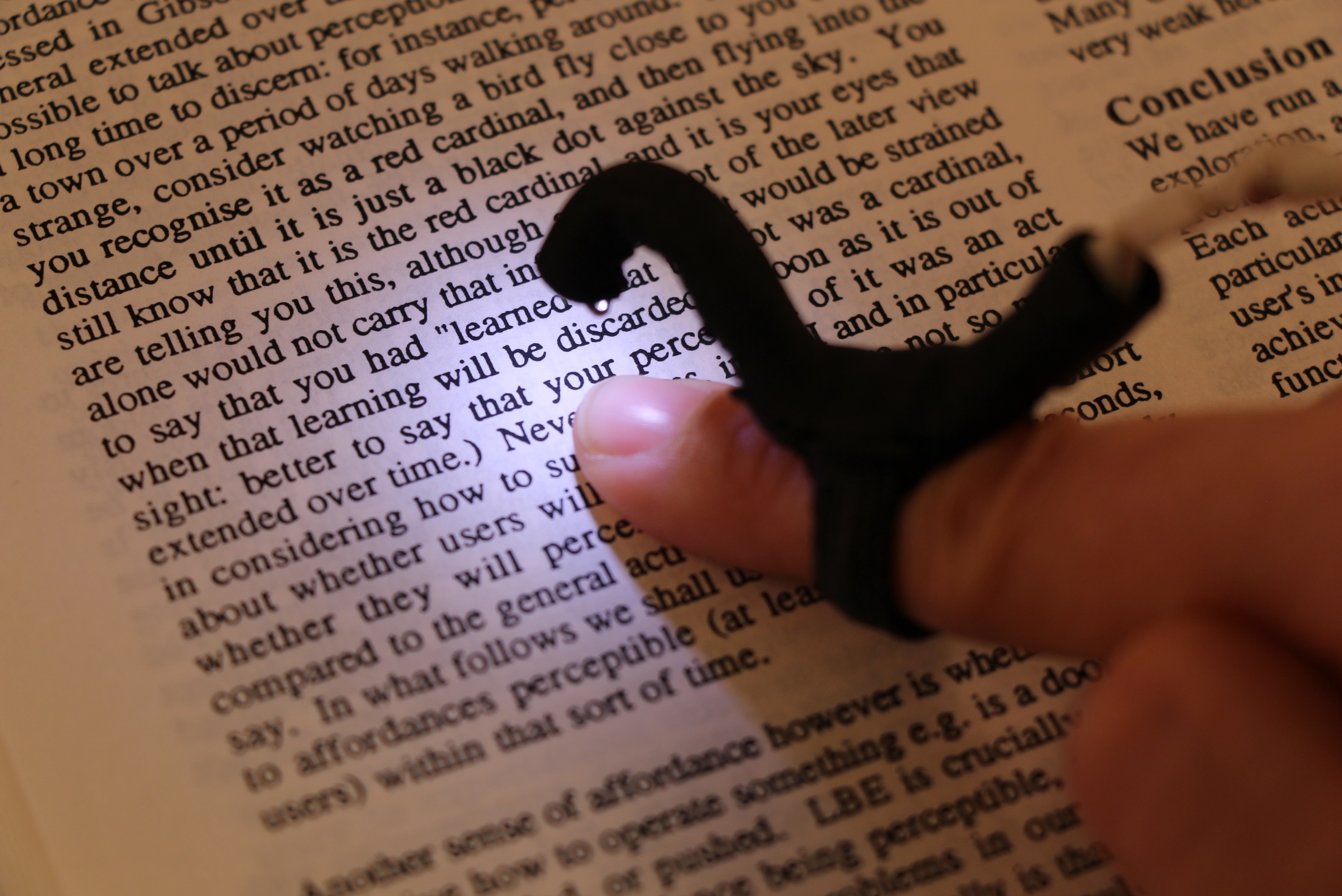 What if printed text could be accessed 
through touch in the same way as braille?

Reading printed materials is still an important but challenging task for people with visual impairments
[Speaker Notes: But relatively little material is available in Braille, and even with the increasing availability of digital information and screen reader software, reading printed text materials is still an important but challenging task for people with visual impairments.]
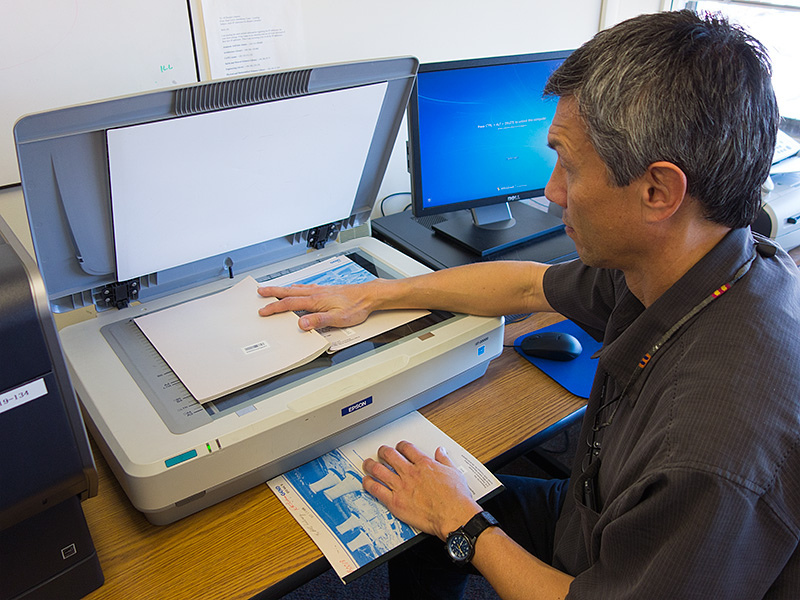 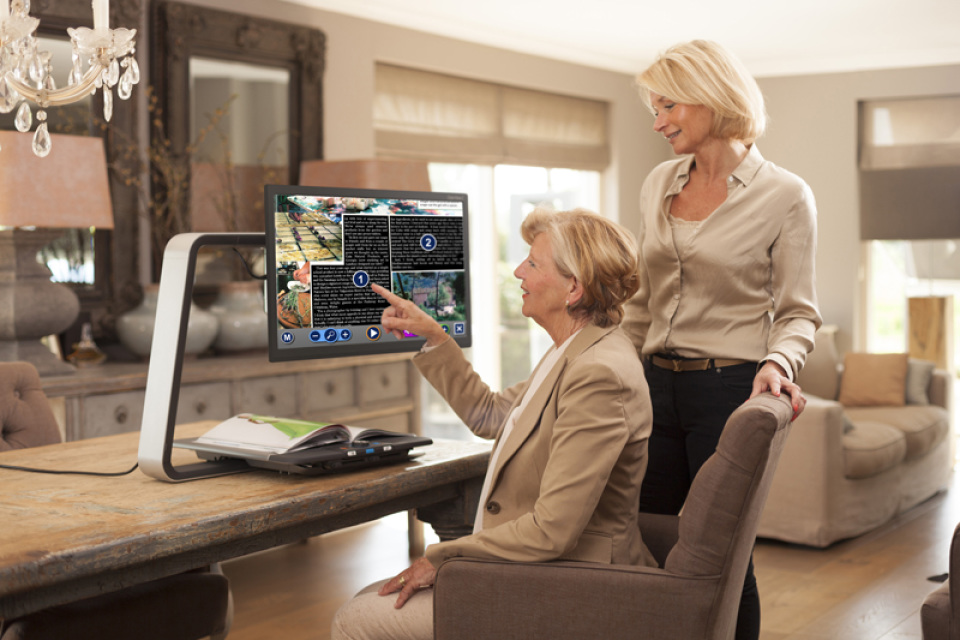 Popular Reading Devices
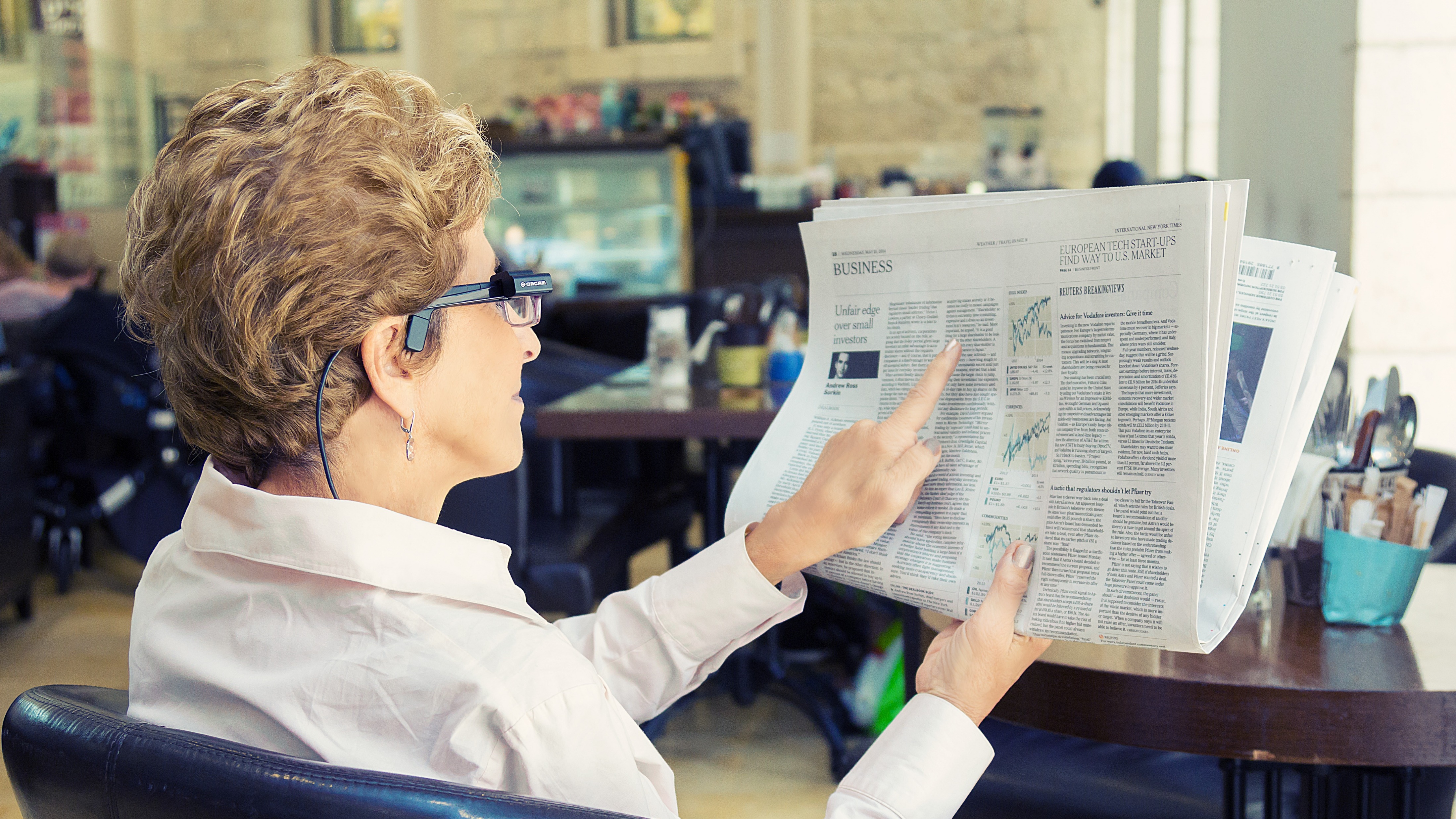 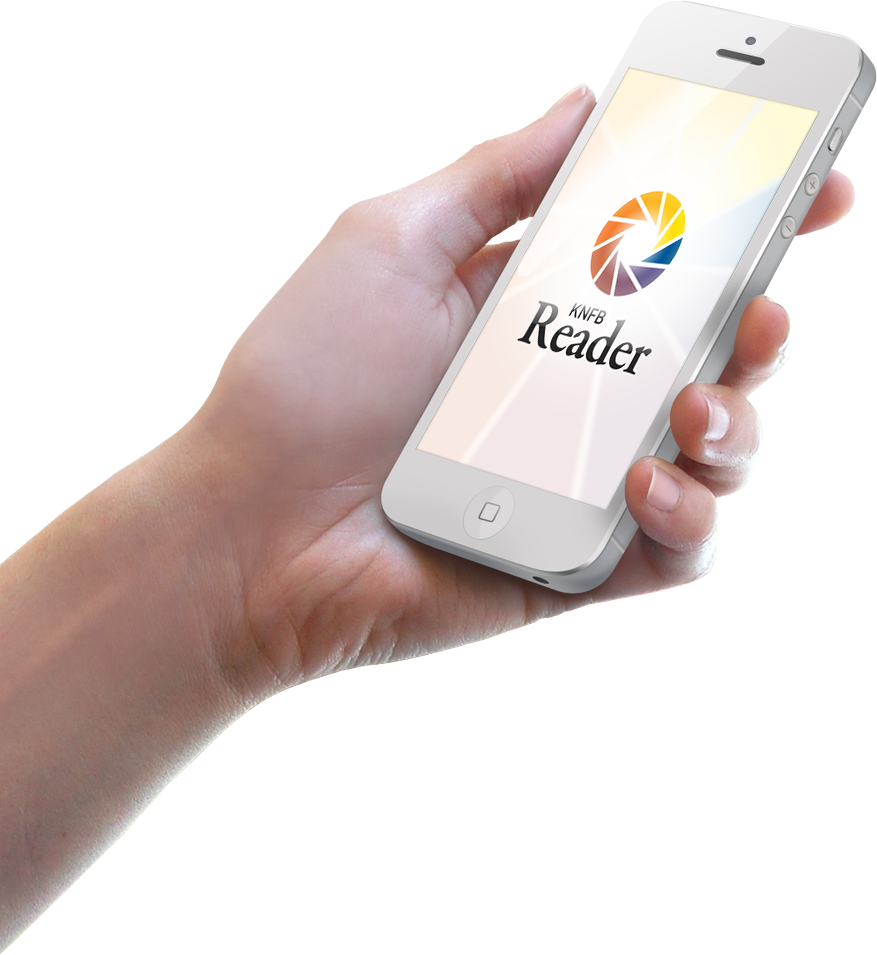 [Speaker Notes: We looked at several existing devices that offer reading solutions,]
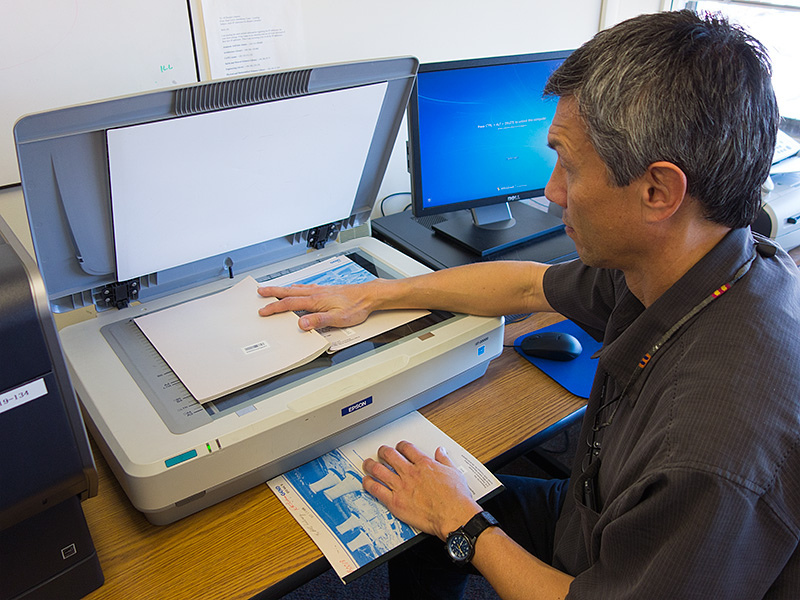 Popular Reading Devices
Scanner | OCR | Screen Reader
[Speaker Notes: from stationary scanners and screen reader software [next slide]

to dedicated devices such as desktop video magnifiers, [next slide]

to mobile phone applications like KNFB Reader [next slide]

and more recently to wearable cameras such as OrCam.]
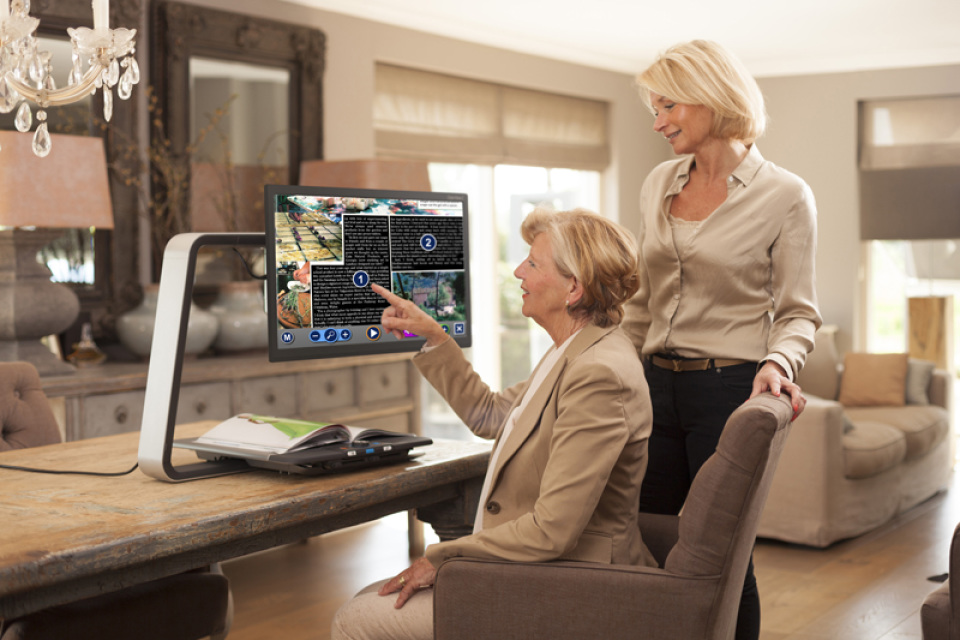 Popular Reading Devices
Dedicated devices (e.g., video magnifiers)
[Speaker Notes: from stationary scanners and screen reader software [next slide]

to dedicated devices such as desktop video magnifiers, [next slide]

to mobile phone applications like KNFB Reader [next slide]

and more recently to wearable cameras such as OrCam.]
Popular Reading Devices
Smartphone apps (e.g., KNFB Reader iOS)
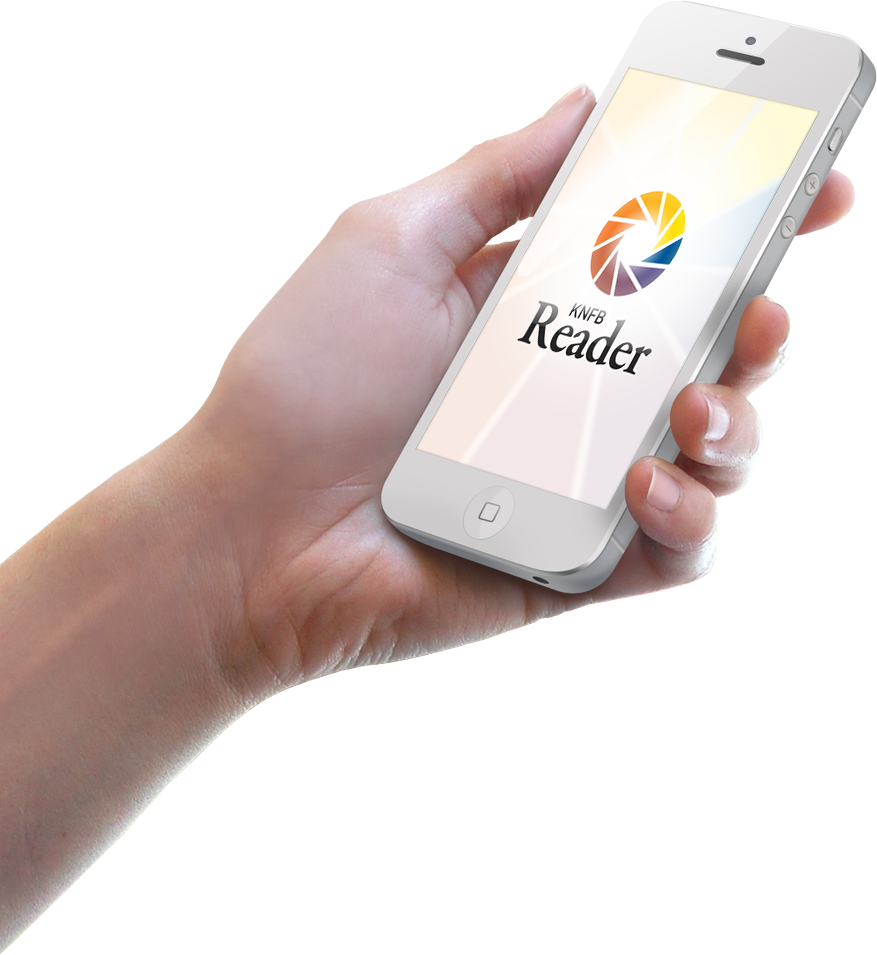 [Speaker Notes: from stationary scanners and screen reader software [next slide]

to dedicated devices such as desktop video magnifiers, [next slide]

to mobile phone applications like KNFB Reader [next slide]

and more recently to wearable cameras such as OrCam.]
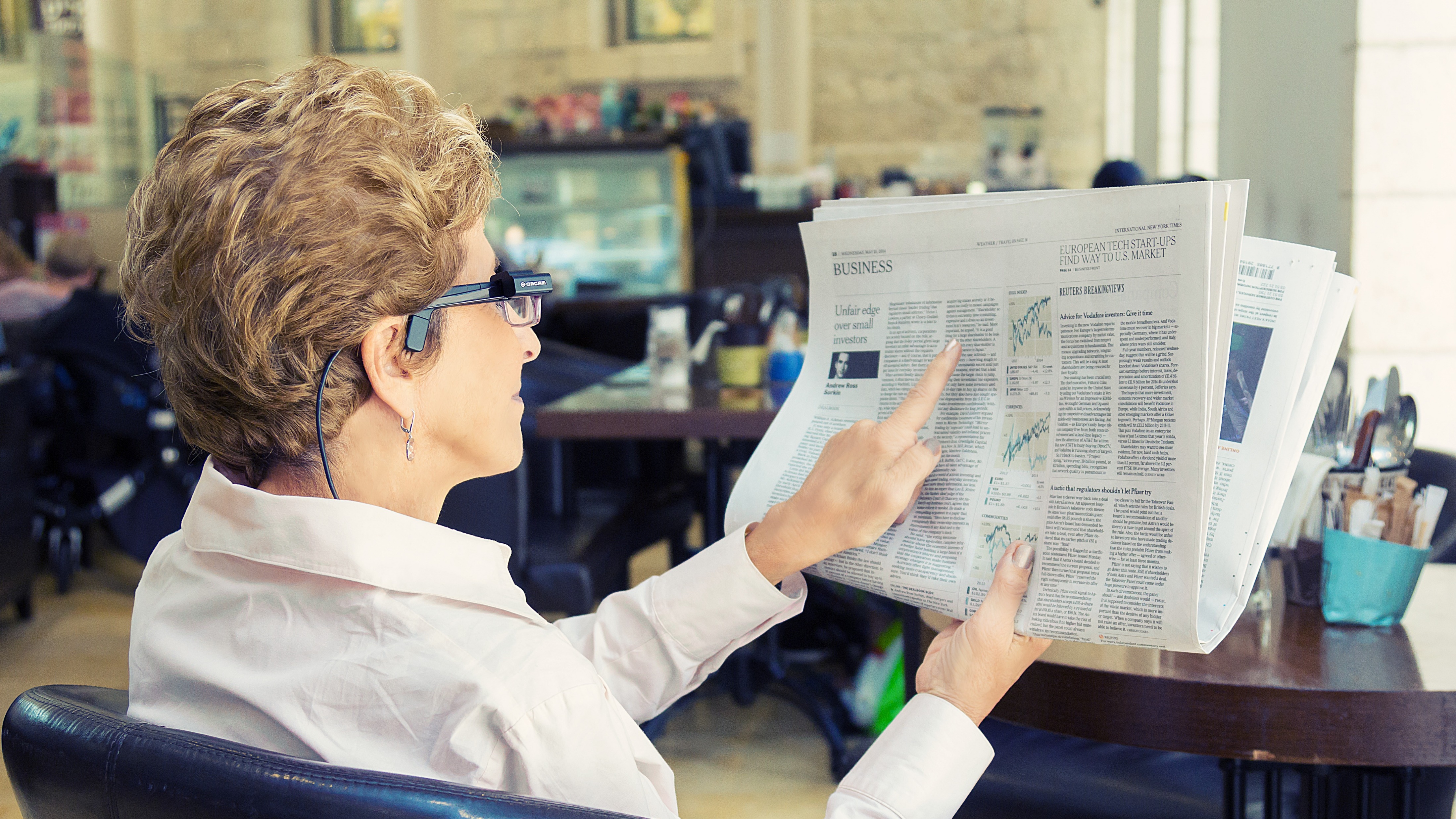 Popular Reading Devices
Wearable Cameras (e.g., OrCam)
[Speaker Notes: from stationary scanners and screen reader software [next slide]

to dedicated devices such as desktop video magnifiers, [next slide]

to mobile phone applications like KNFB Reader [next slide]

and more recently to wearable cameras such as OrCam.]
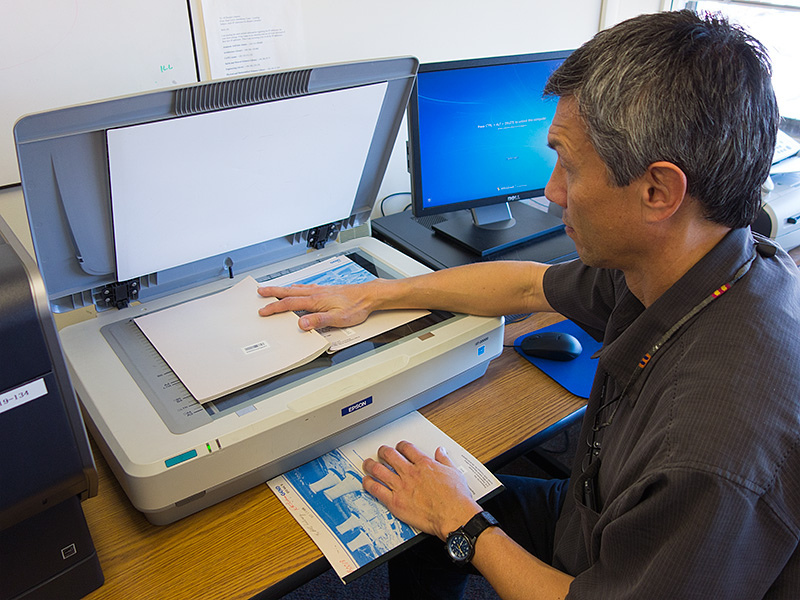 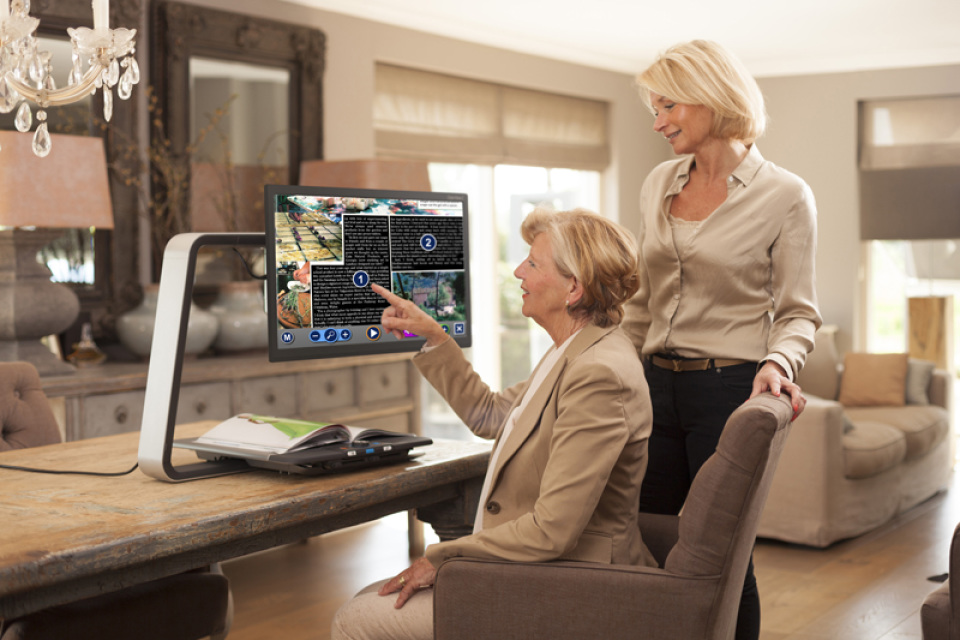 Popular Reading Devices
Scanner | OCR | Screen Reader
Dedicated Devices (e.g., video magifiers)
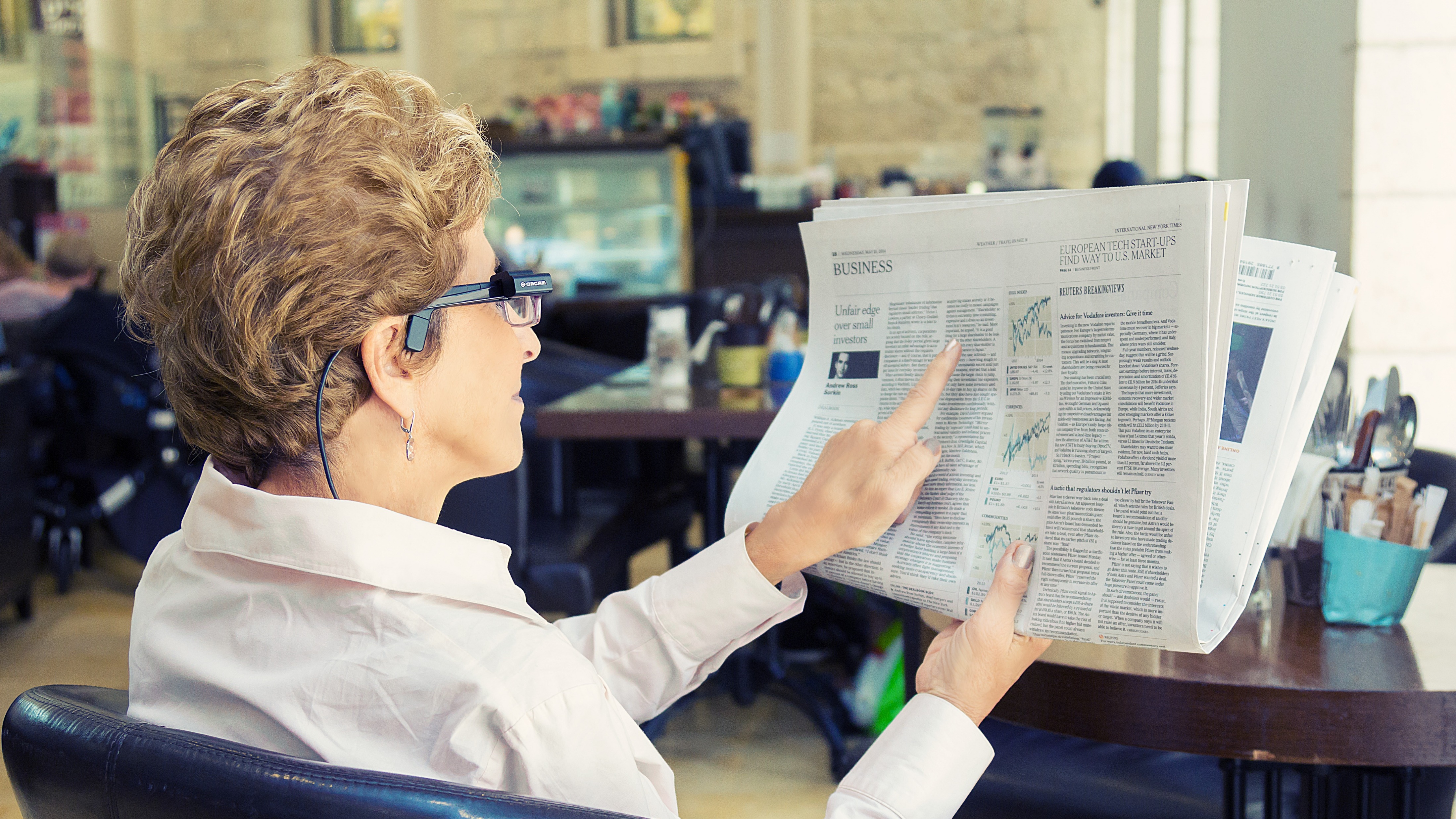 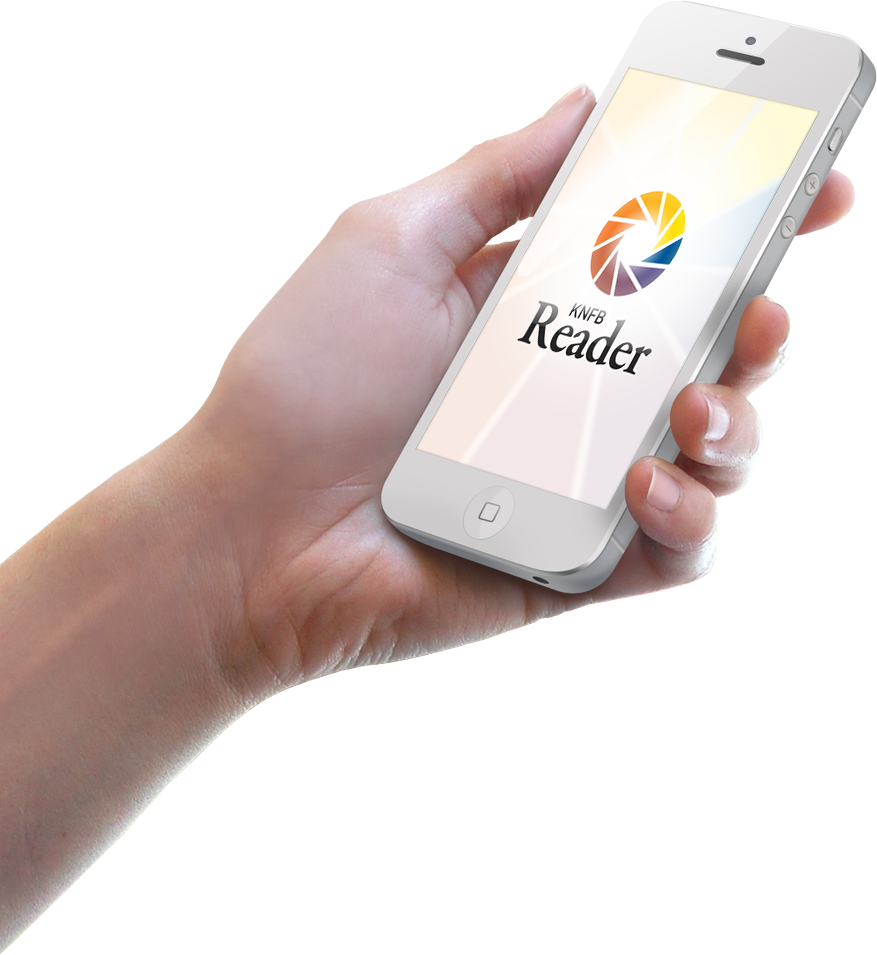 Smartphone Apps (e.g., KNFB Reader iOS)
Wearable Cameras (e.g., OrCam)
[Speaker Notes: These devices have gone a long way toward improving the accessibility of printed materials, but several open questions still remain.]
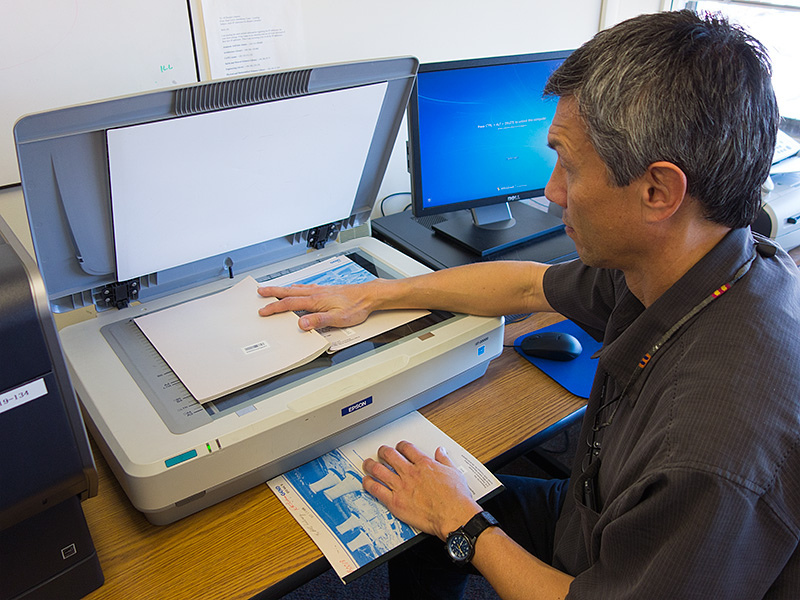 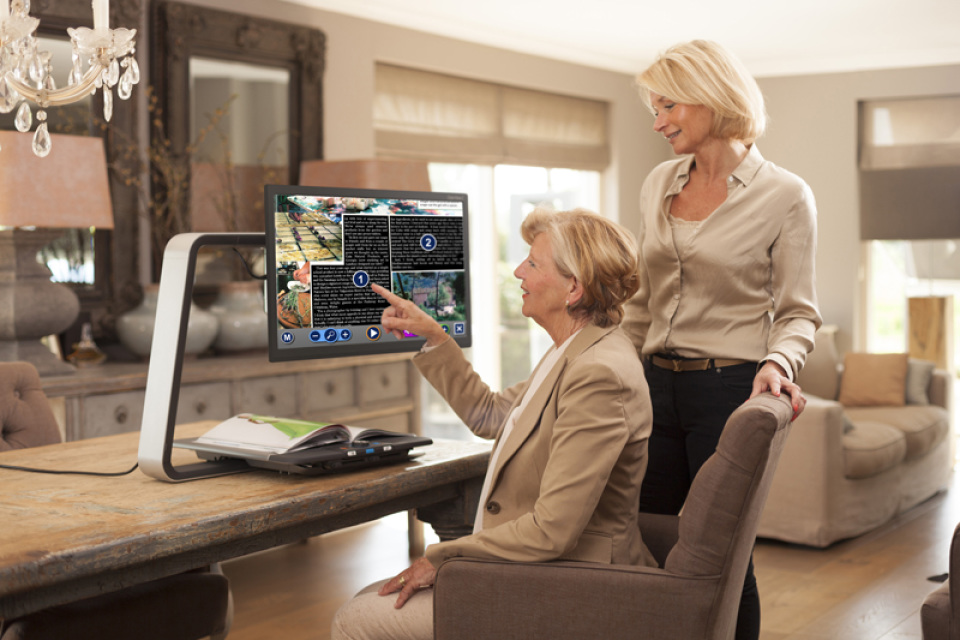 Open Questions (Existing Devices)

 How to assist with aiming the camera 
to capture desired content?
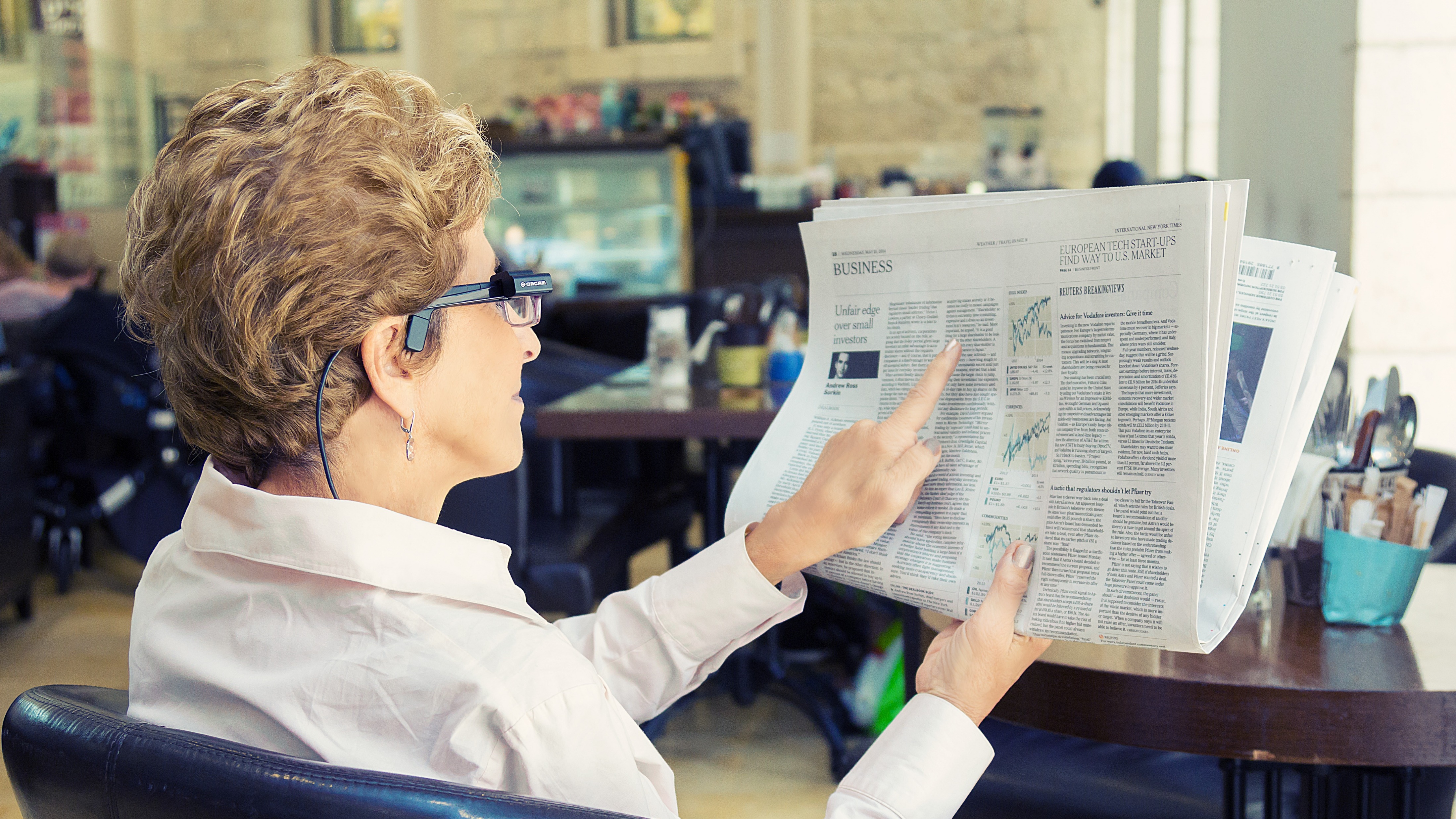 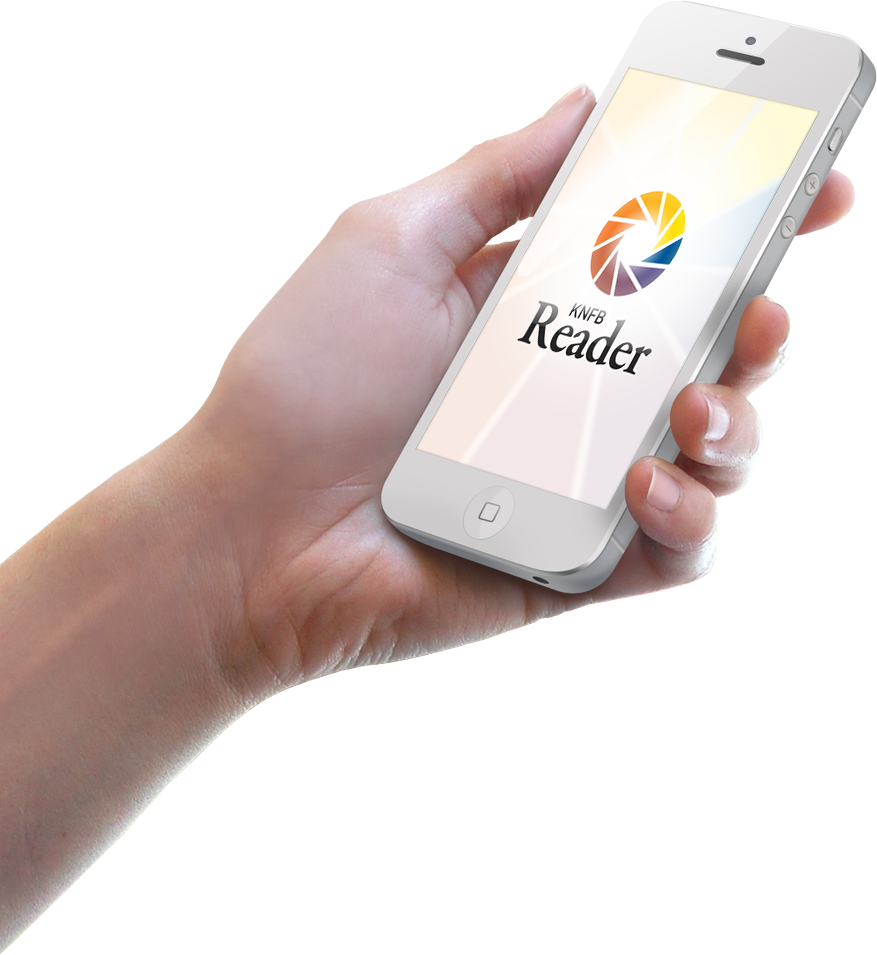 [Speaker Notes: One important question for handheld or wearable devices is how to help with aiming the camera to capture the target content. For example, the KNFB Reader app and OrCam both provide spoken field of view reports to assist with aiming, but the process can still be challenging for blind readers.]
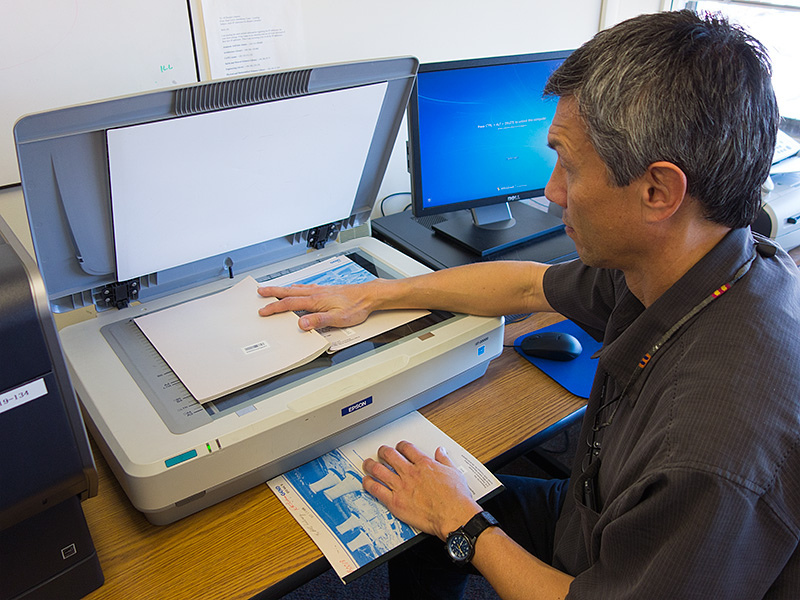 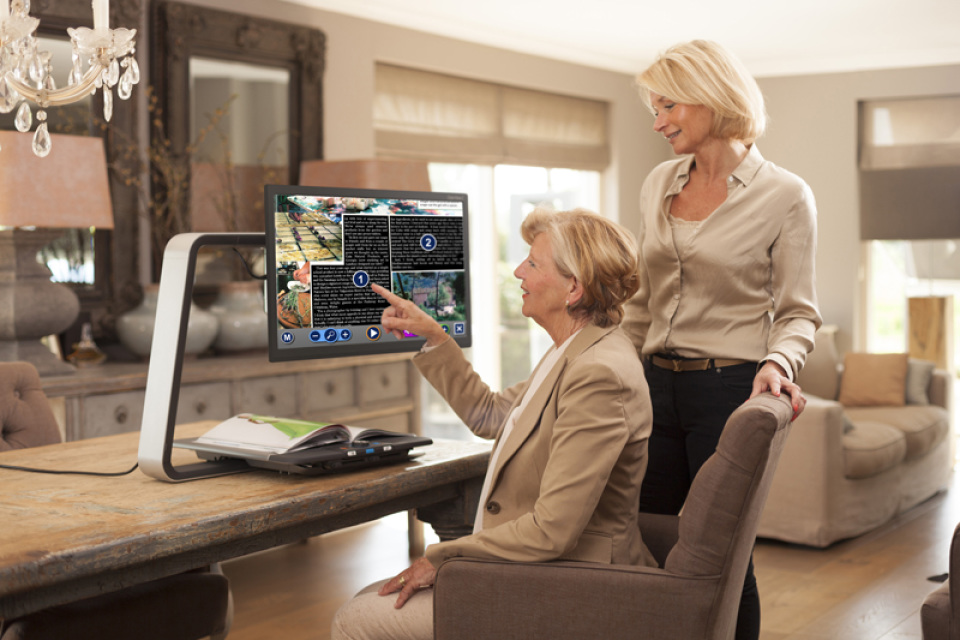 Open Questions (Existing Devices)

 How to assist with aiming the camera 
to capture desired content?

 How to handle complex documents 
and convey layout information?
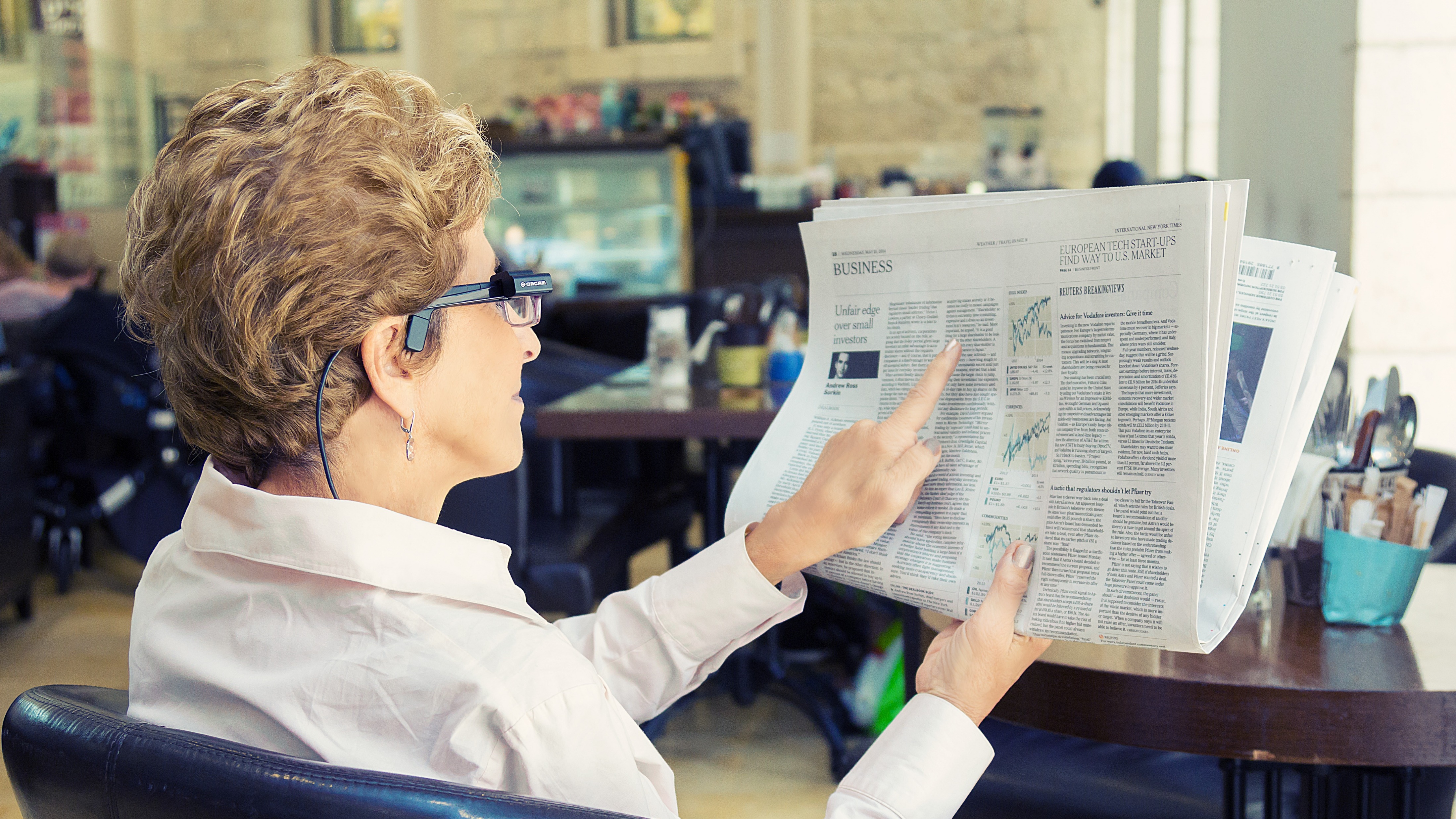 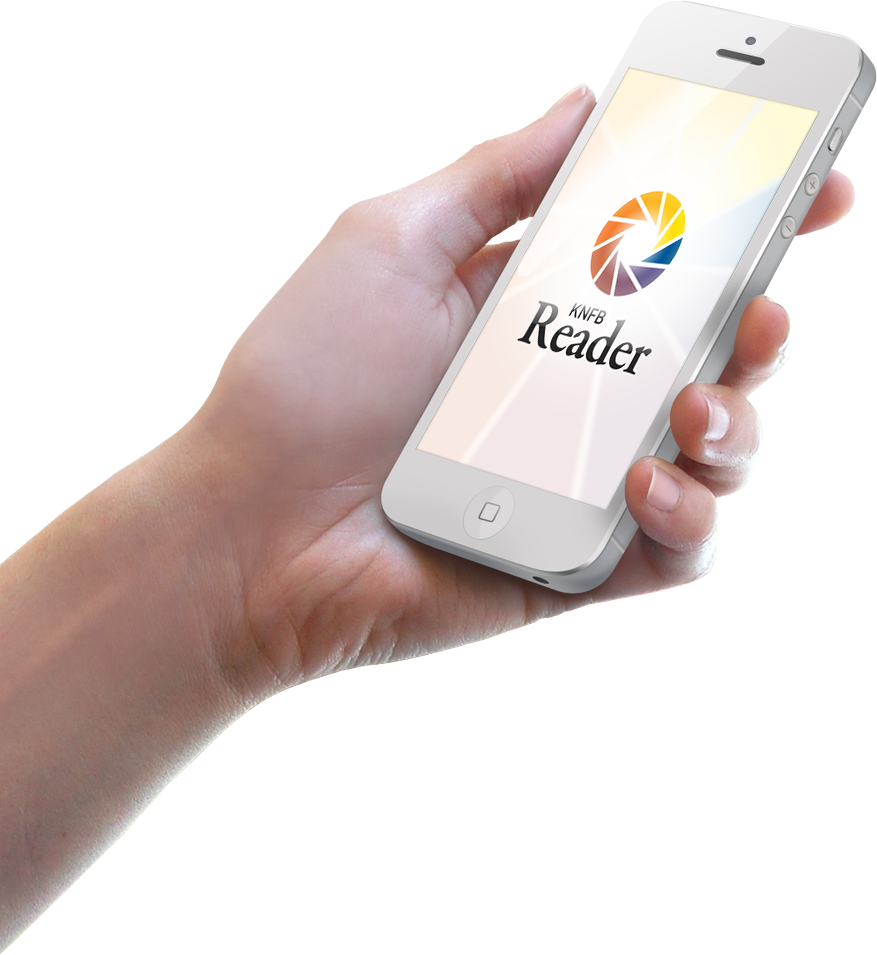 [Speaker Notes: Another question is how to interpret and communicate documents with complex layouts such as newspapers or menus. Even with digital content it can be difficult to decide the order to read different blocks of text, and what layout details to convey.]
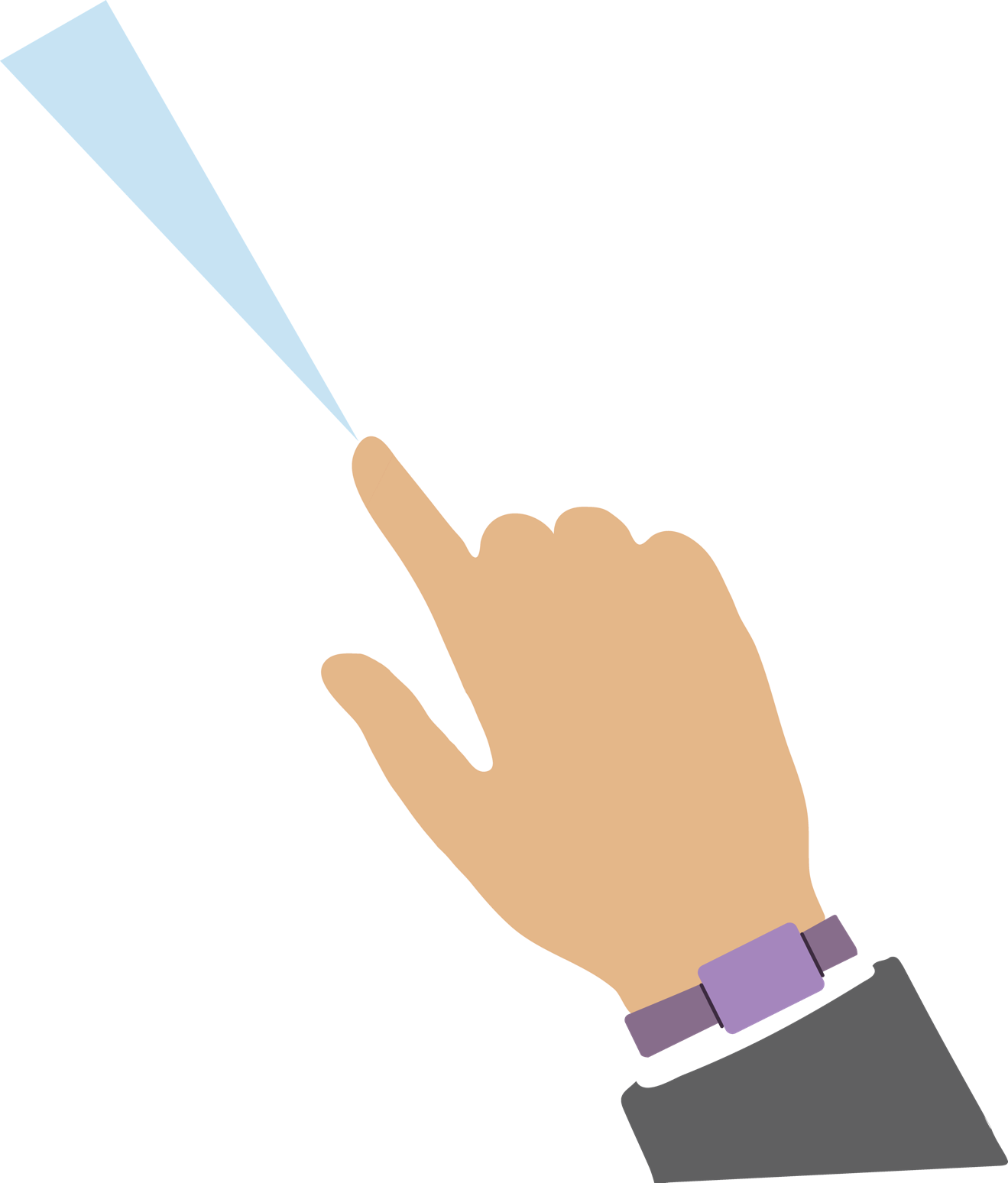 HandSight
A vision-augmented touch system
[Speaker Notes: As an alternative to these solutions, we envision a system called HandSight that’s made up of tiny cameras [next slide] and haptics [next slide] integrated directly with the user’s fingers. It would be connected to a smartwatch [next slide] for power, processing, and speech or audio output. [next slide]

We first proposed this idea as a system that augments the sense of touch for several different applications, but our focus so far has primarily been on reading printed text.]
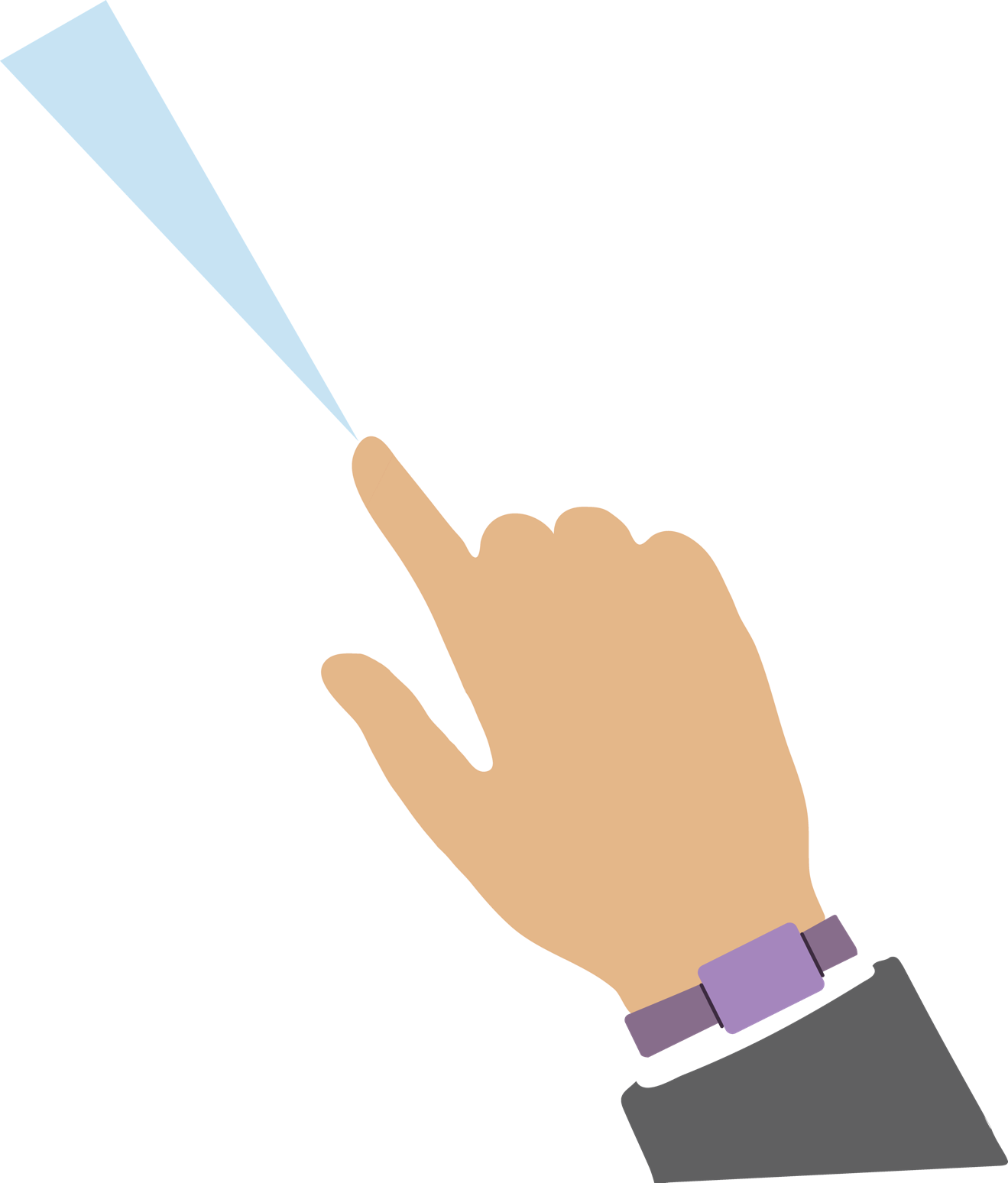 HandSight
A vision-augmented touch system
Tiny CMOS cameras,
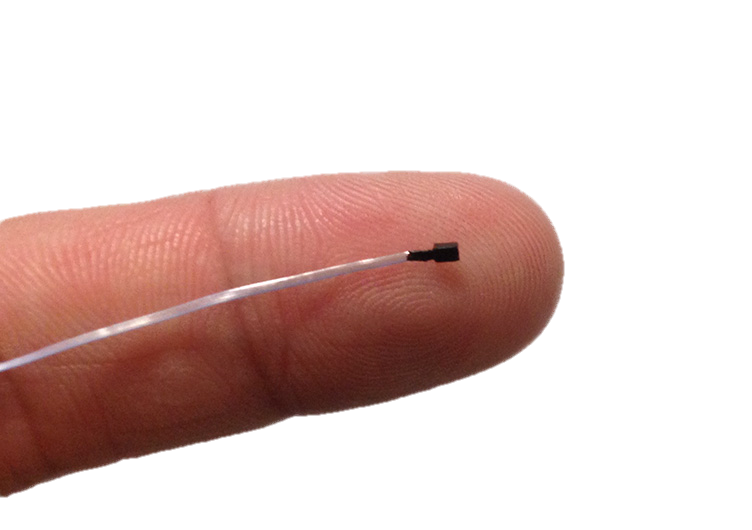 [Speaker Notes: As an alternative to these solutions, we envision a system called HandSight that’s made up of tiny cameras [next slide] and haptics [next slide] integrated directly with the user’s fingers. It would be connected to a smartwatch [next slide] for power, processing, and speech or audio output. [next slide]

We first proposed this idea as a system that augments the sense of touch for several different applications, but our focus so far has primarily been on reading printed text.]
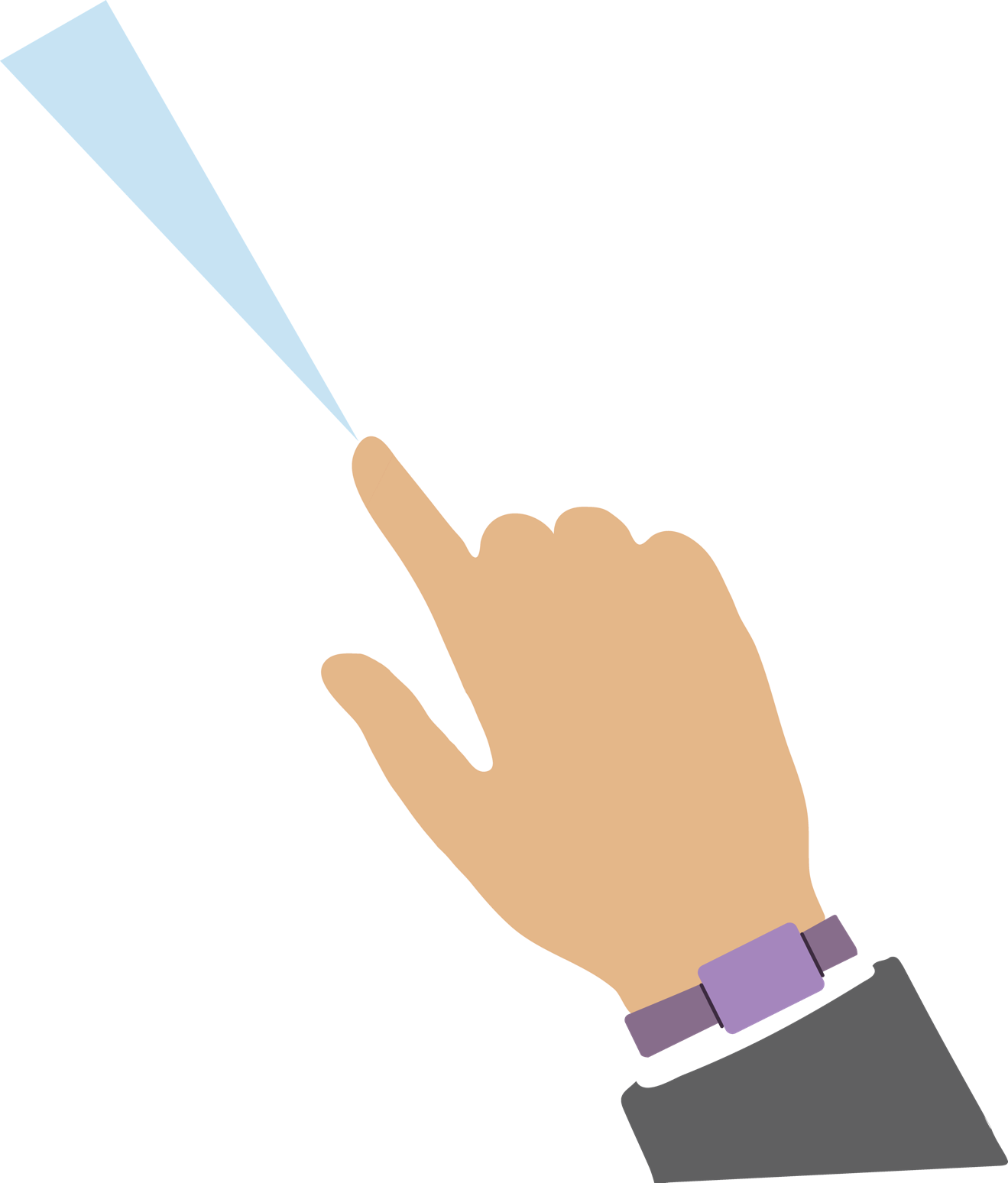 HandSight
A vision-augmented touch system
Tiny CMOS cameras,
haptic actuators mounted
on one or more fingers
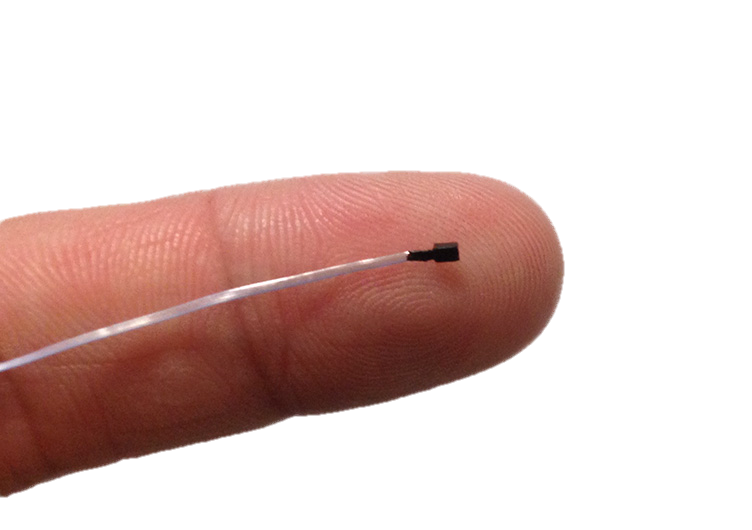 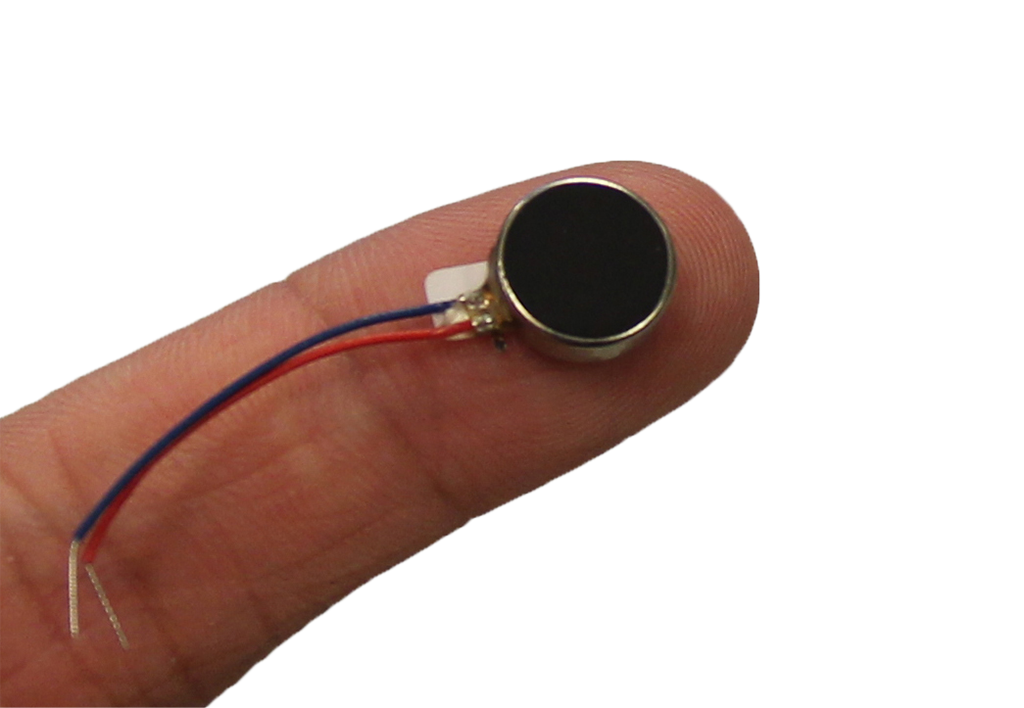 [Speaker Notes: As an alternative to these solutions, we envision a system called HandSight that’s made up of tiny cameras [next slide] and haptics [next slide] integrated directly with the user’s fingers. It would be connected to a smartwatch [next slide] for power, processing, and speech or audio output. [next slide]

We first proposed this idea as a system that augments the sense of touch for several different applications, but our focus so far has primarily been on reading printed text.]
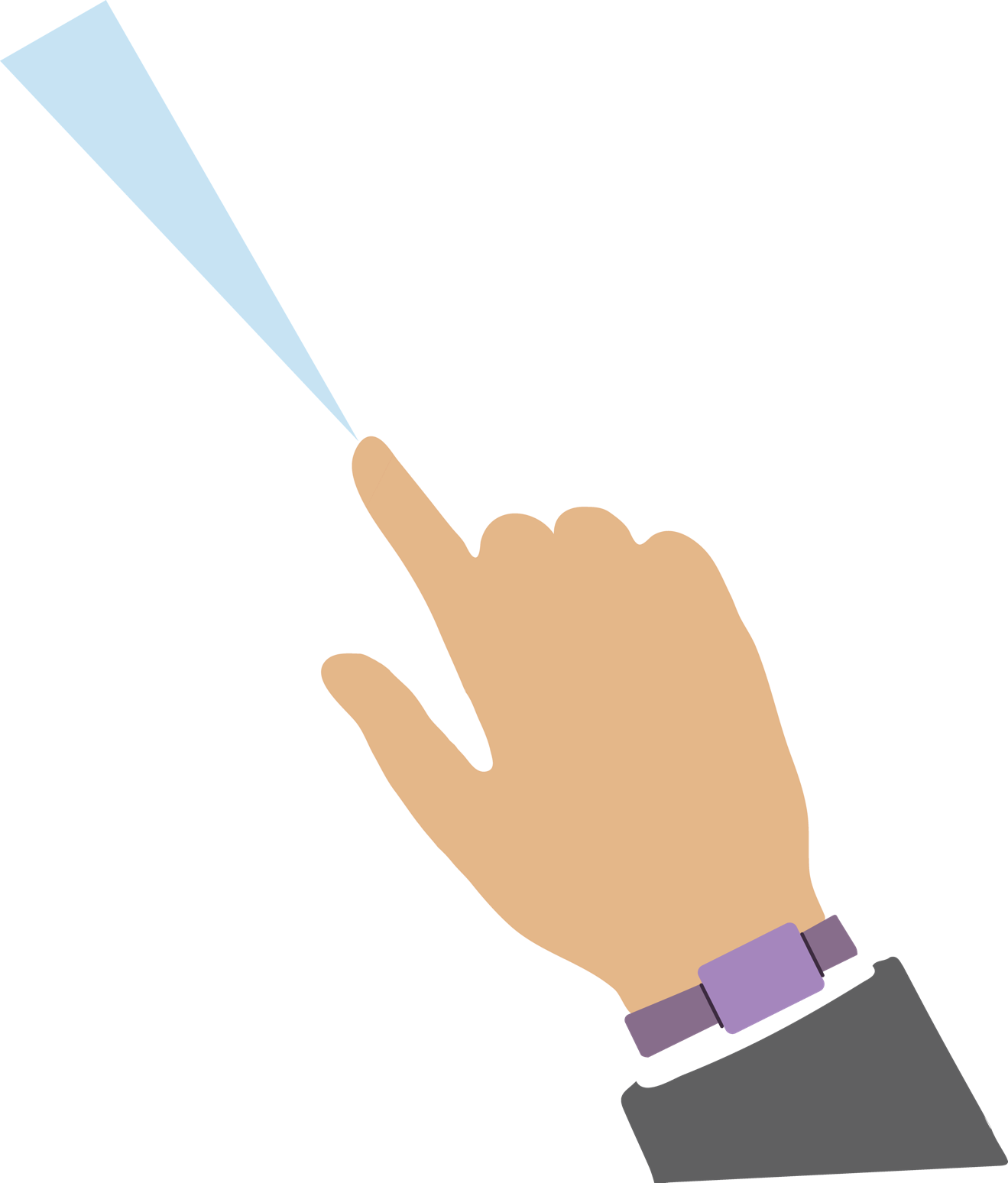 HandSight
A vision-augmented touch system
Tiny CMOS cameras,
haptic actuators mounted
on one or more fingers
Smartwatch for power,
processing, speech 
and audio output
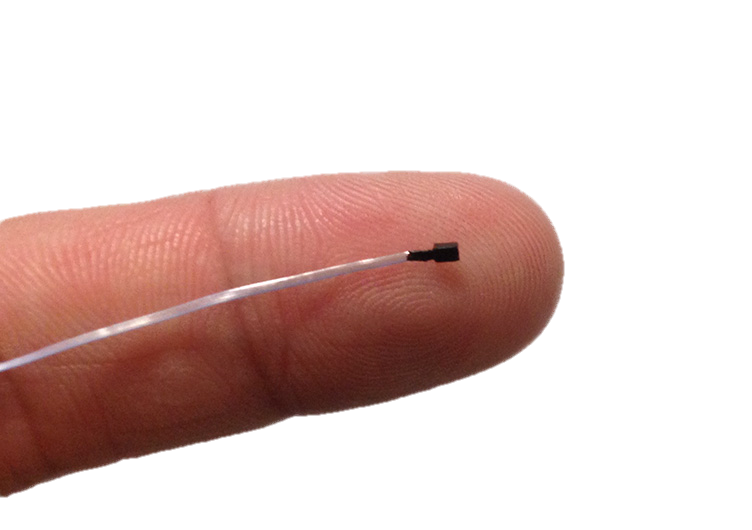 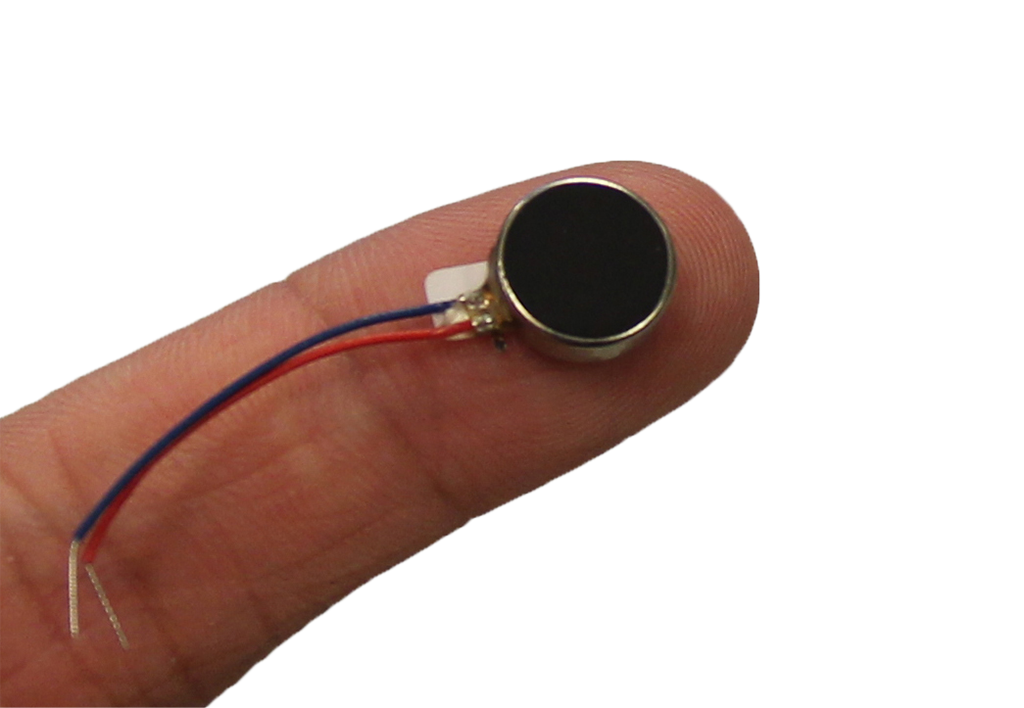 [Speaker Notes: As an alternative to these solutions, we envision a system called HandSight that’s made up of tiny cameras [next slide] and haptics [next slide] integrated directly with the user’s fingers. It would be connected to a smartwatch [next slide] for power, processing, and speech or audio output. [next slide]

We first proposed this idea as a system that augments the sense of touch for several different applications, but our focus so far has primarily been on reading printed text.]
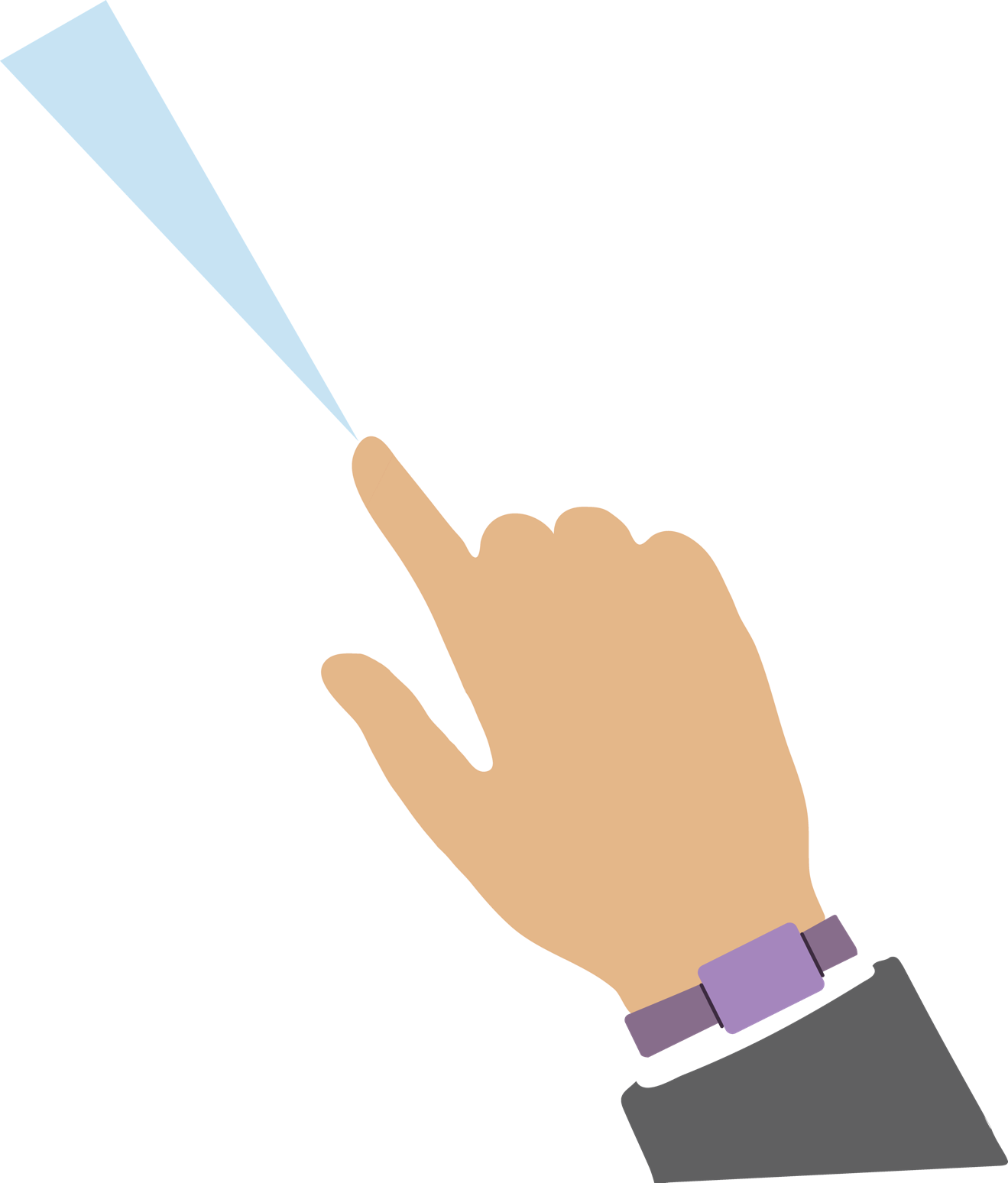 HandSight
* Originally proposed in Stearns et al. 2014
A vision-augmented touch system
Tiny CMOS cameras,
haptic actuators mounted
on one or more fingers
Smartwatch for power,
processing, speech 
and audio output
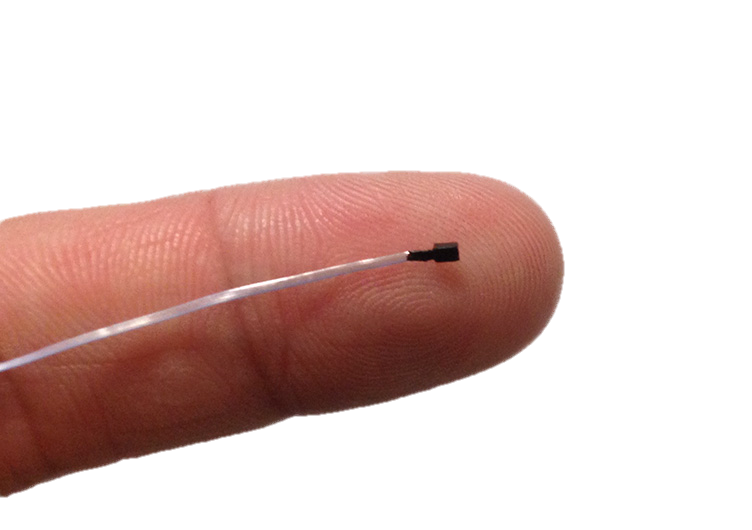 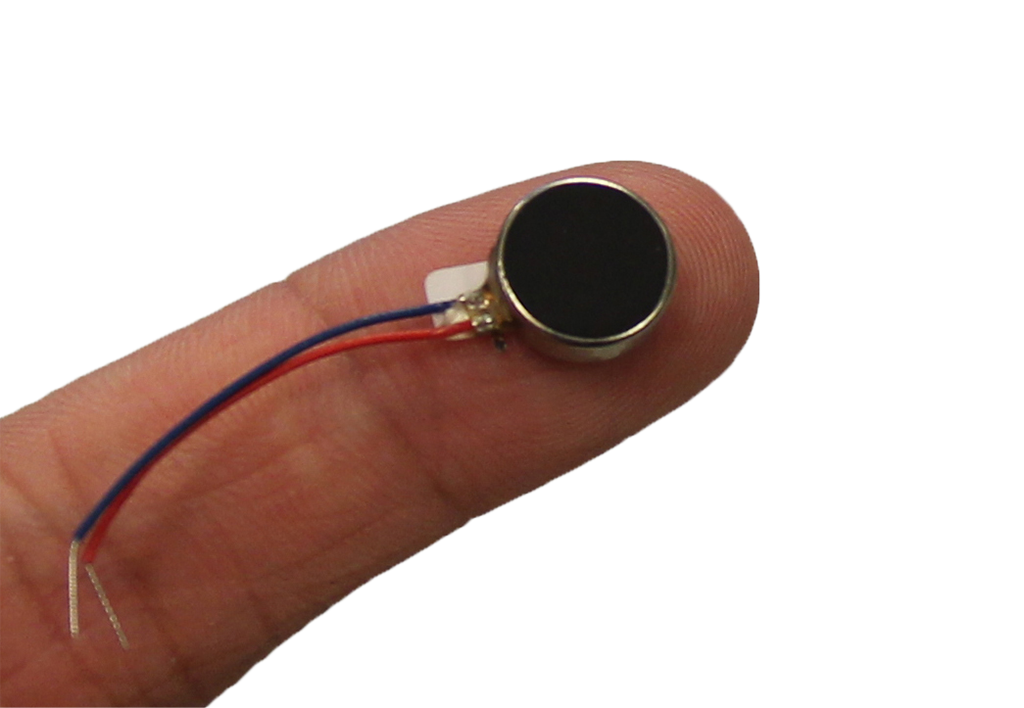 [Speaker Notes: As an alternative to these solutions, we envision a system called HandSight that’s made up of tiny cameras [next slide] and haptics [next slide] integrated directly with the user’s fingers. It would be connected to a smartwatch [next slide] for power, processing, and speech or audio output. [next slide]

We first proposed this idea as a system that augments the sense of touch for several different applications, but our focus so far has primarily been on reading printed text.]
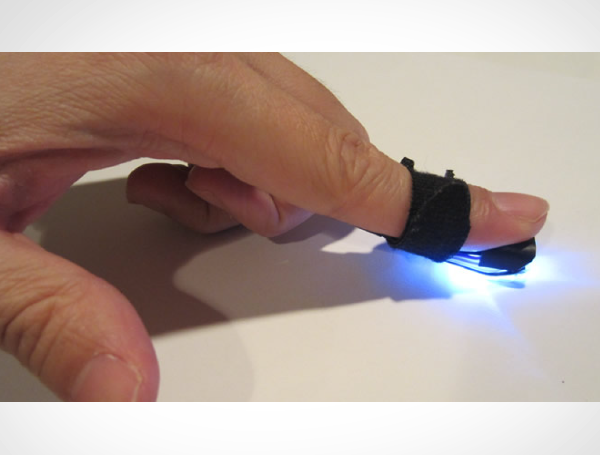 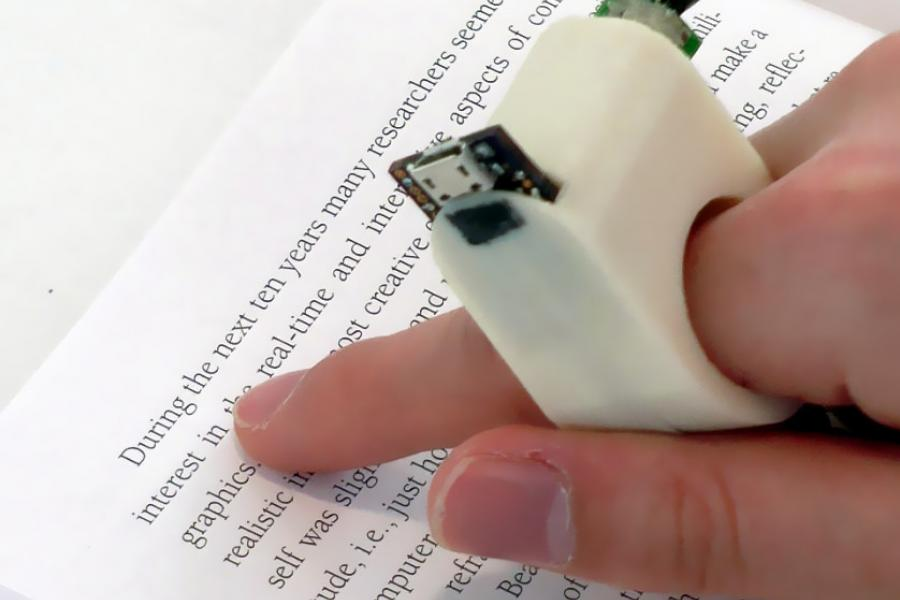 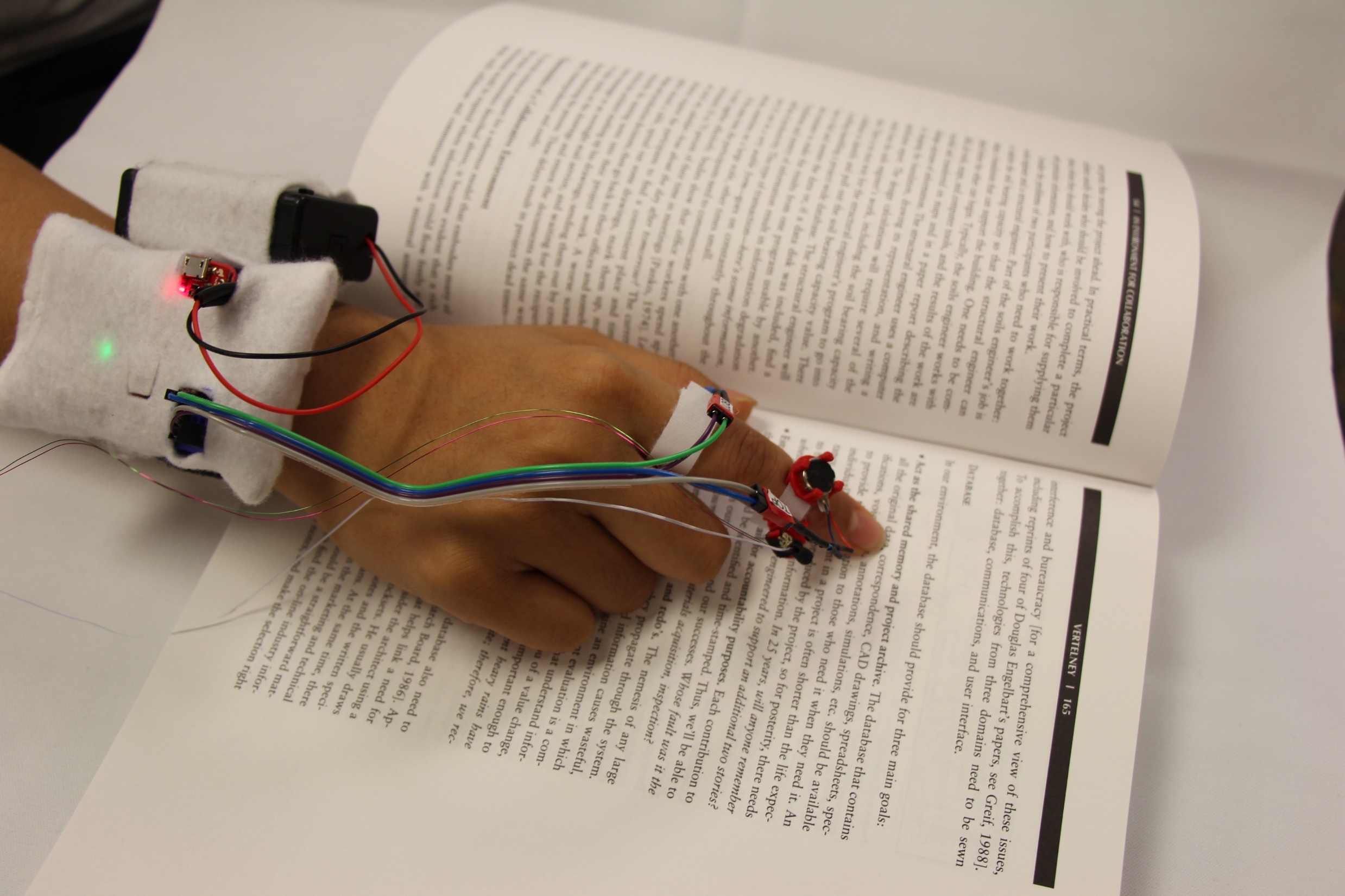 Augmenting the User’s Finger
Survey: Digital Digits (Shilkrot et al. 2015)
[Speaker Notes: The idea of augmenting the user’s finger has become more and more common in recent years. There’s a survey paper called Digital Digits that gives a good overview, but today I’m only going to mention two projects that are particularly relevant to our research.]
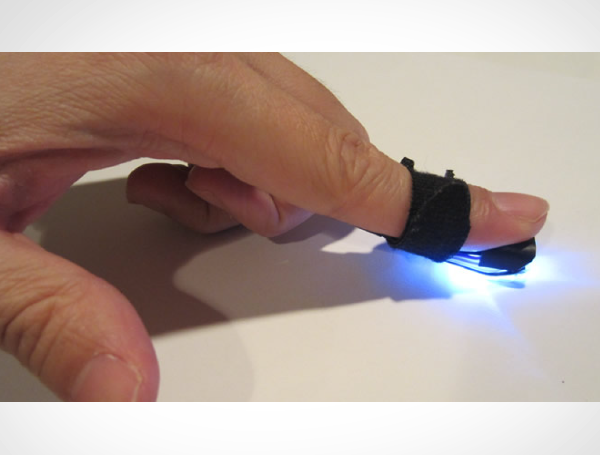 Augmenting the User’s Finger
Magic Finger (Yang et al. 2012)
Camera & Optical Mouse Sensor
[Speaker Notes: The first is Magic Finger, which combined a small camera with an optical mouse sensor at the tip of the user’s finger to recognize gestures on any surface.]
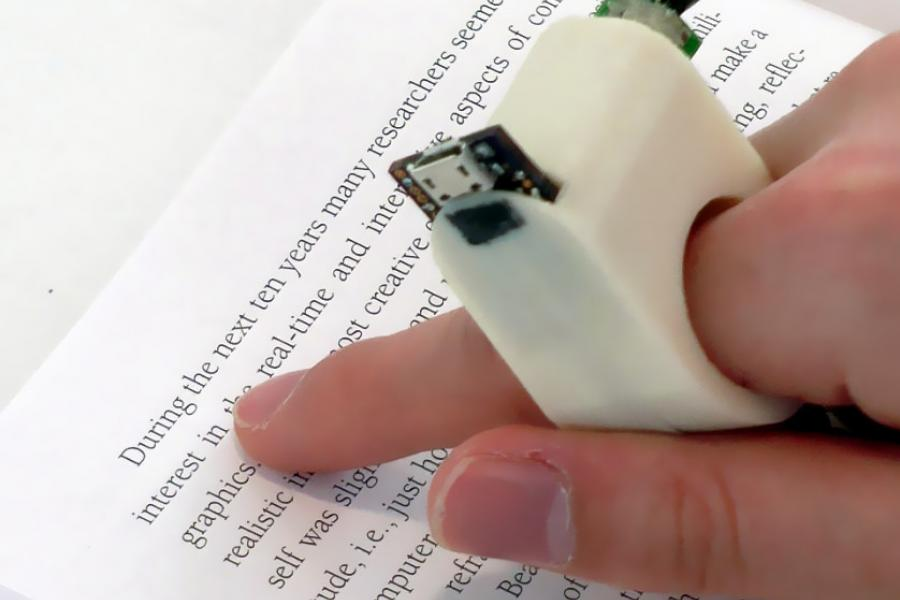 Augmenting the User’s Finger
FingerReader (Shilkrot et al. 2014, 2015)
Camera and 
Vibration Motor
[Speaker Notes: And more specifically related to our goal of reading printed materials is FingerReader, which explored using a ring-based camera with haptic and audio feedback. It allowed blind readers to trace their finger over printed text and hear speech output in real-time.]
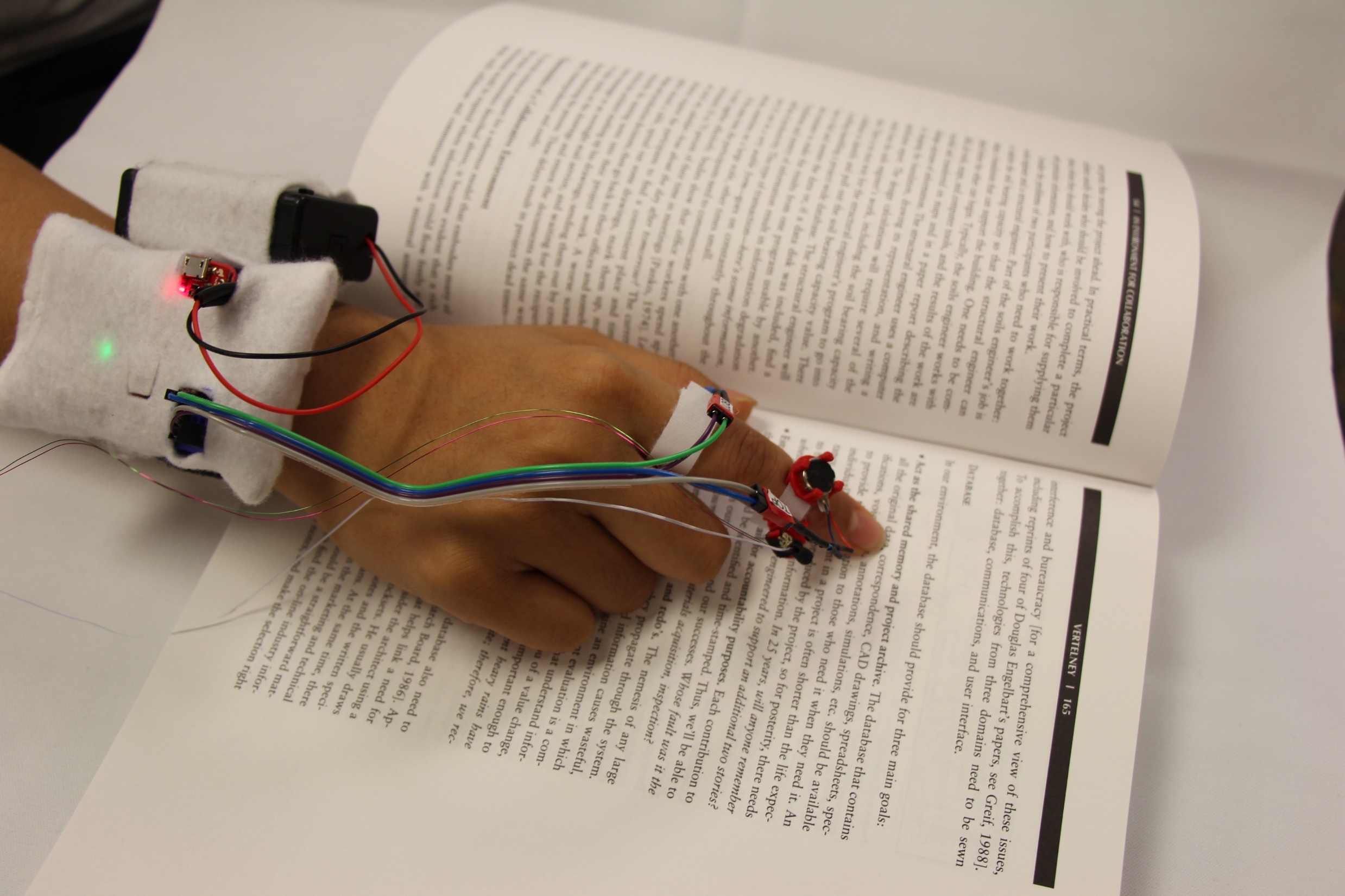 Augmenting the User’s Finger
HandSight (Stearns et al. 2014)
Vibration Motors
Processing+Power
Camera
[Speaker Notes: Our own previous research explored a similar solution. We used a ring design with the same tiny camera as Magic Finger, along with a pair of vibration motors to provide haptic feedback.]
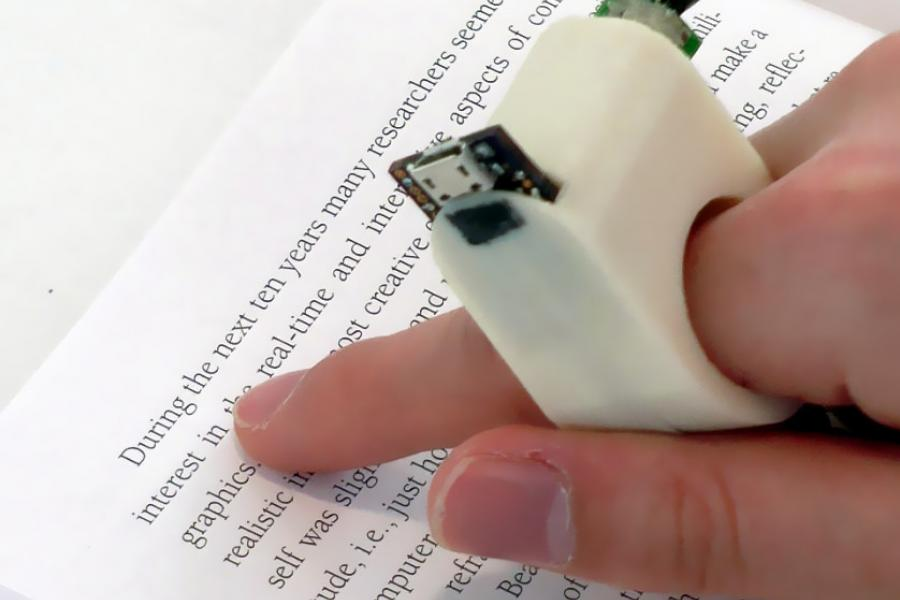 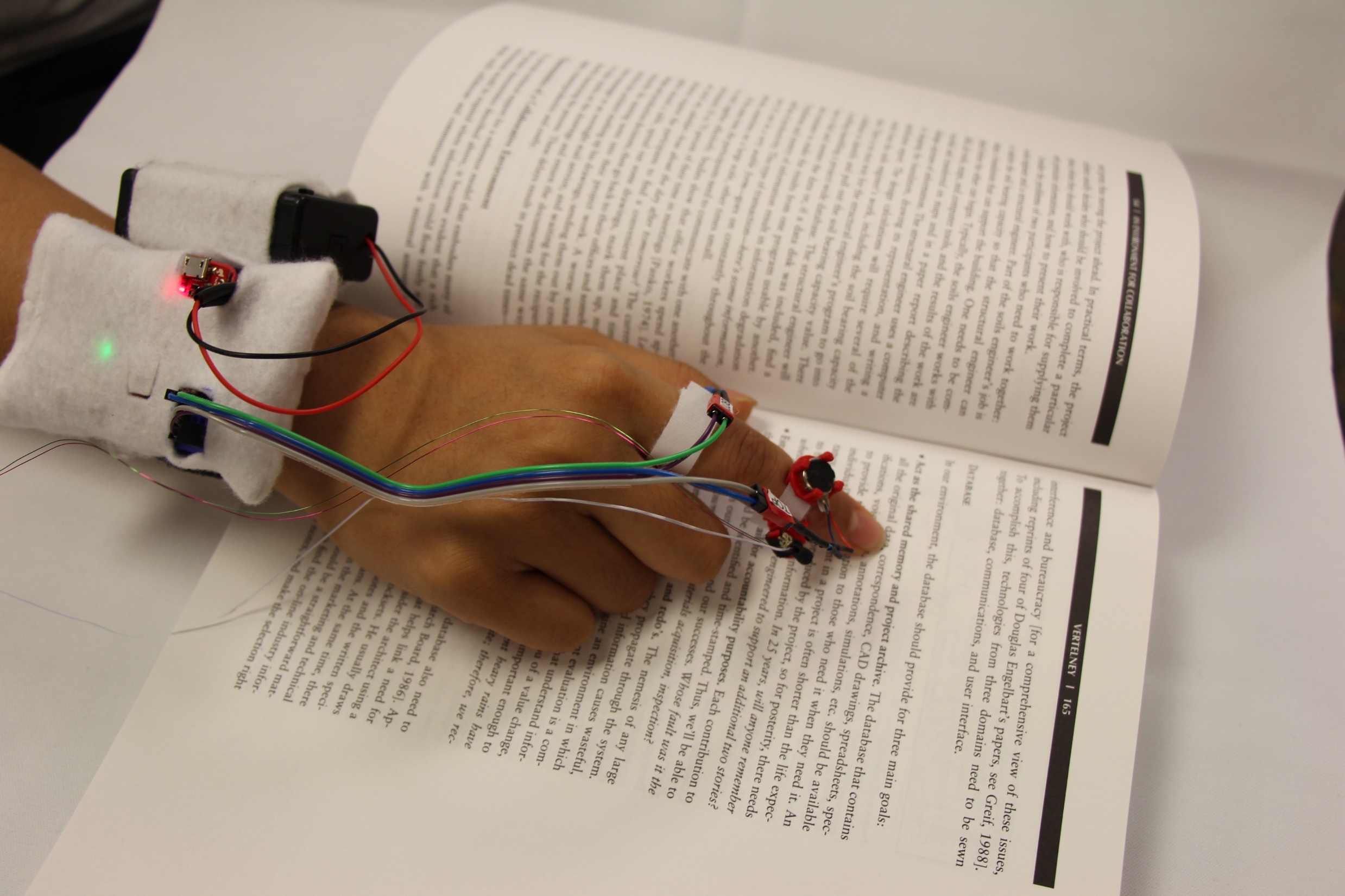 Advantages of Finger-Based Reading
Does not require framing an overhead camera
[Speaker Notes: Reading by touch has several potential advantages. It enables direct access—you place your finger on the page, and you can immediately start getting feedback and exploring the document. You don’t need to worry about lining up the document with the camera or waiting for it to be scanned and processed.]
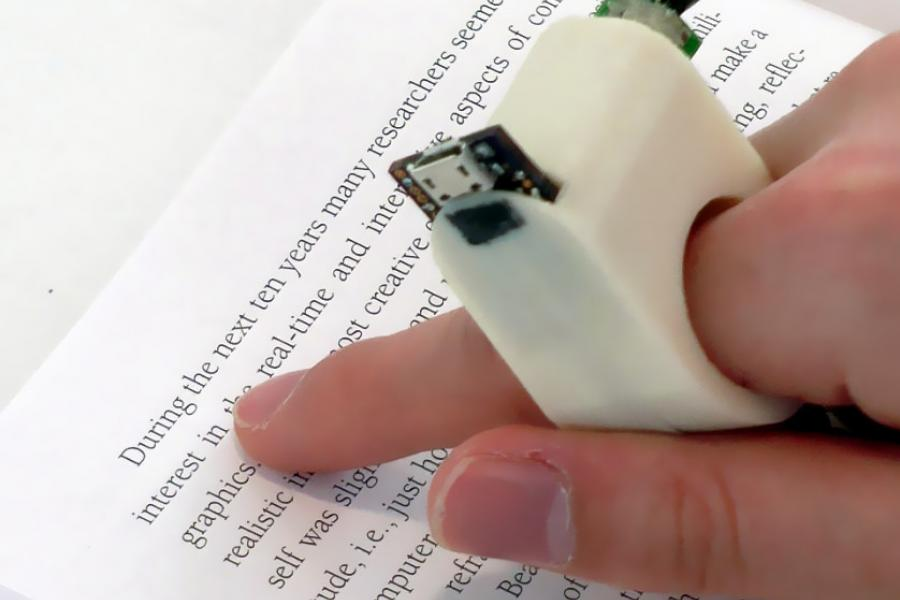 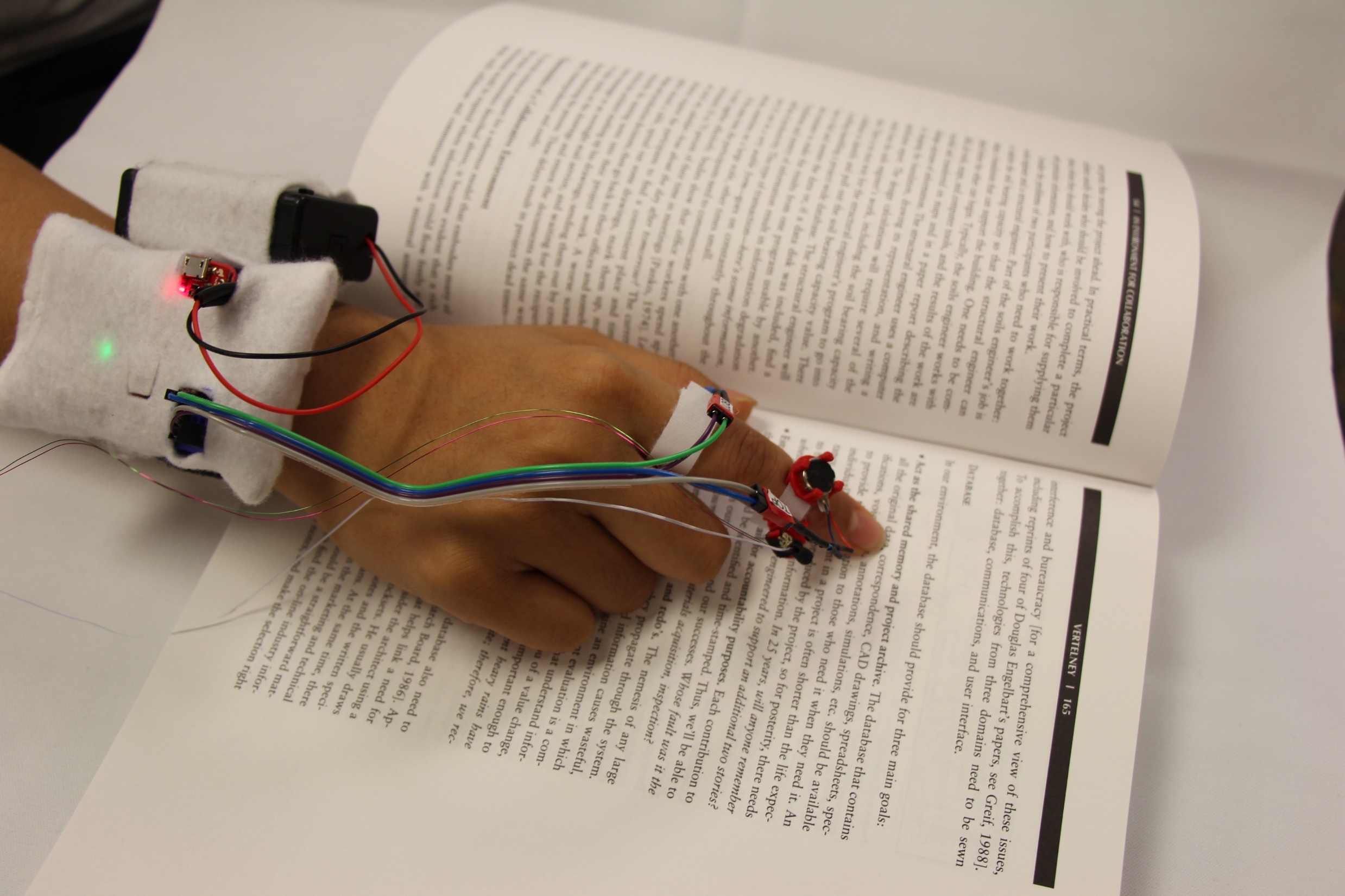 Advantages of Finger-Based Reading
Does not require framing an overhead camera
Allows direct access to spatial information
[Speaker Notes: It may also provide a more intuitive way for users to explore a document’s layout, which we hope could improve comprehension and document understanding, especially for more complex documents.]
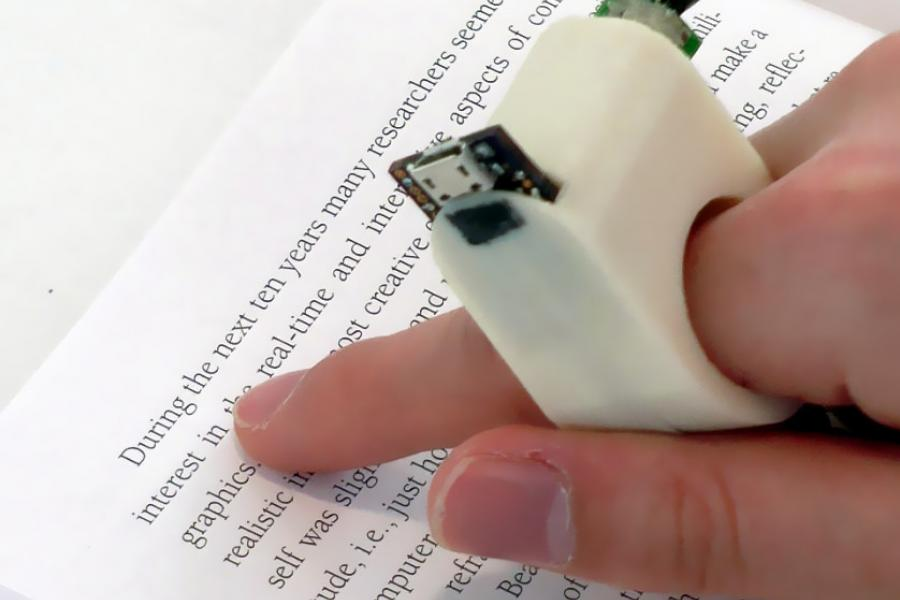 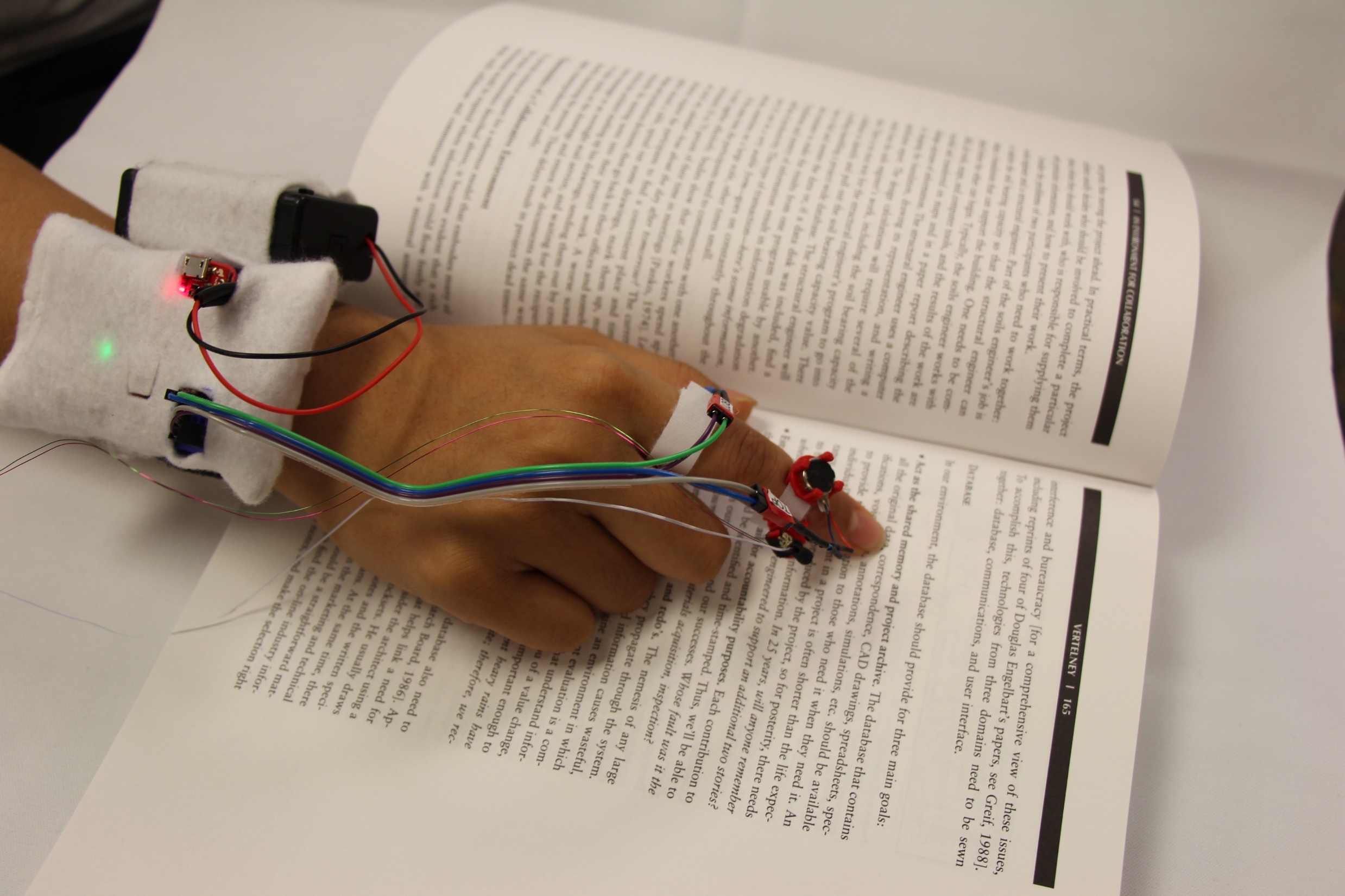 Advantages of Finger-Based Reading
Does not require framing an overhead camera
Allows direct access to spatial information
Provides better control over pace and rereading
[Speaker Notes: And since the system reads words only when the finger moves across them, users have better control over pace and rereading.]
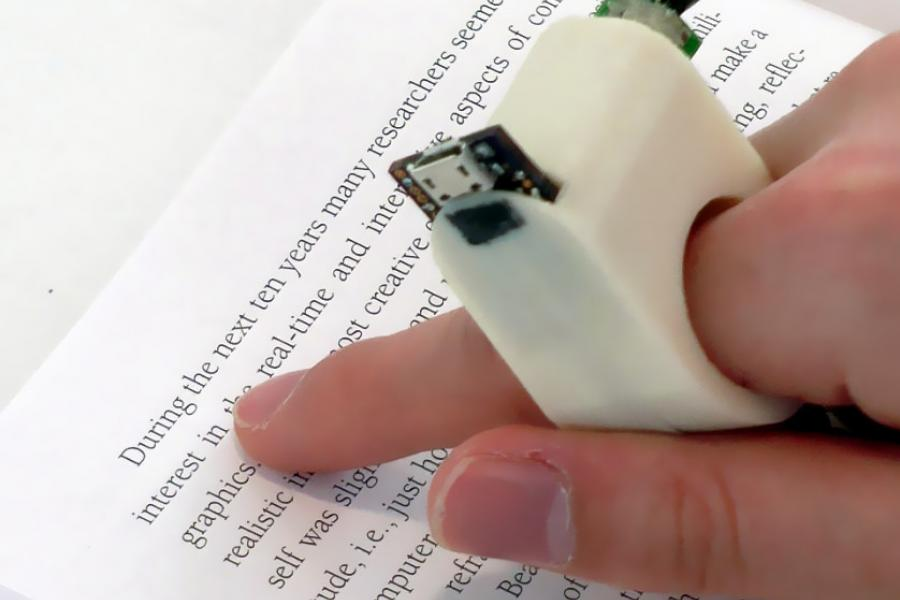 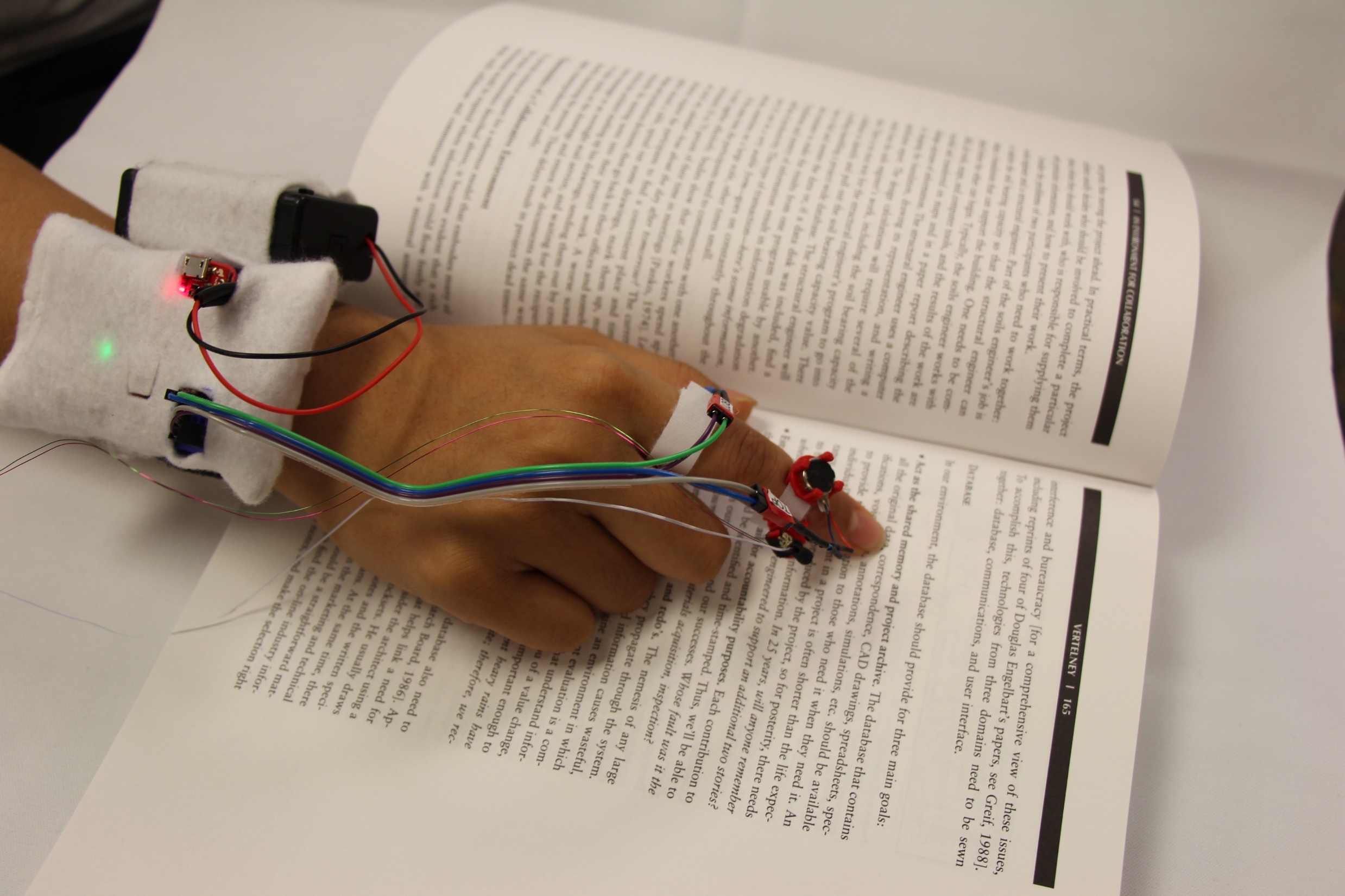 Advantages of Finger-Based Reading
Does not require framing an overhead camera
Allows direct access to spatial information
Provides better control over pace and rereading
[Speaker Notes: But a finger-based approach also introduces some new challenges that haven’t been fully investigated.]
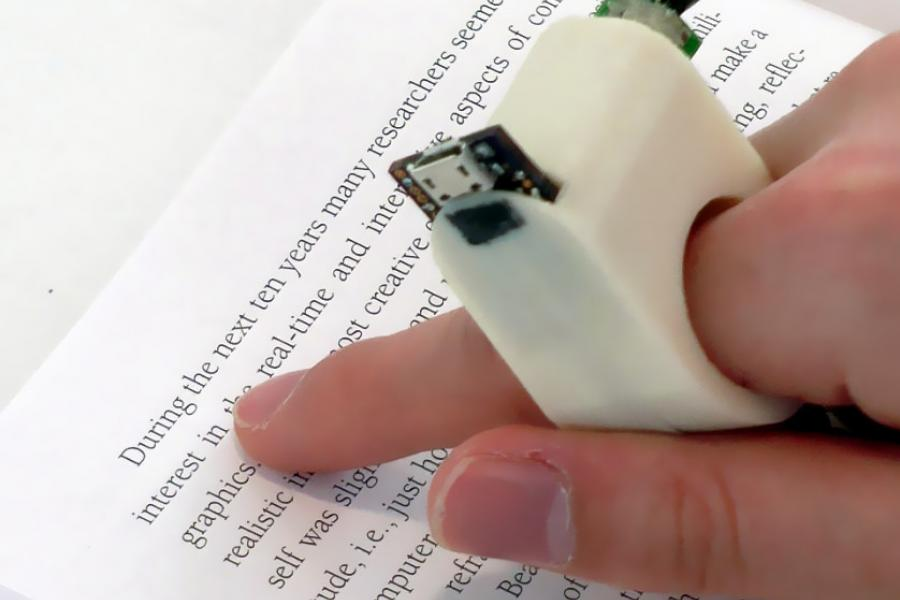 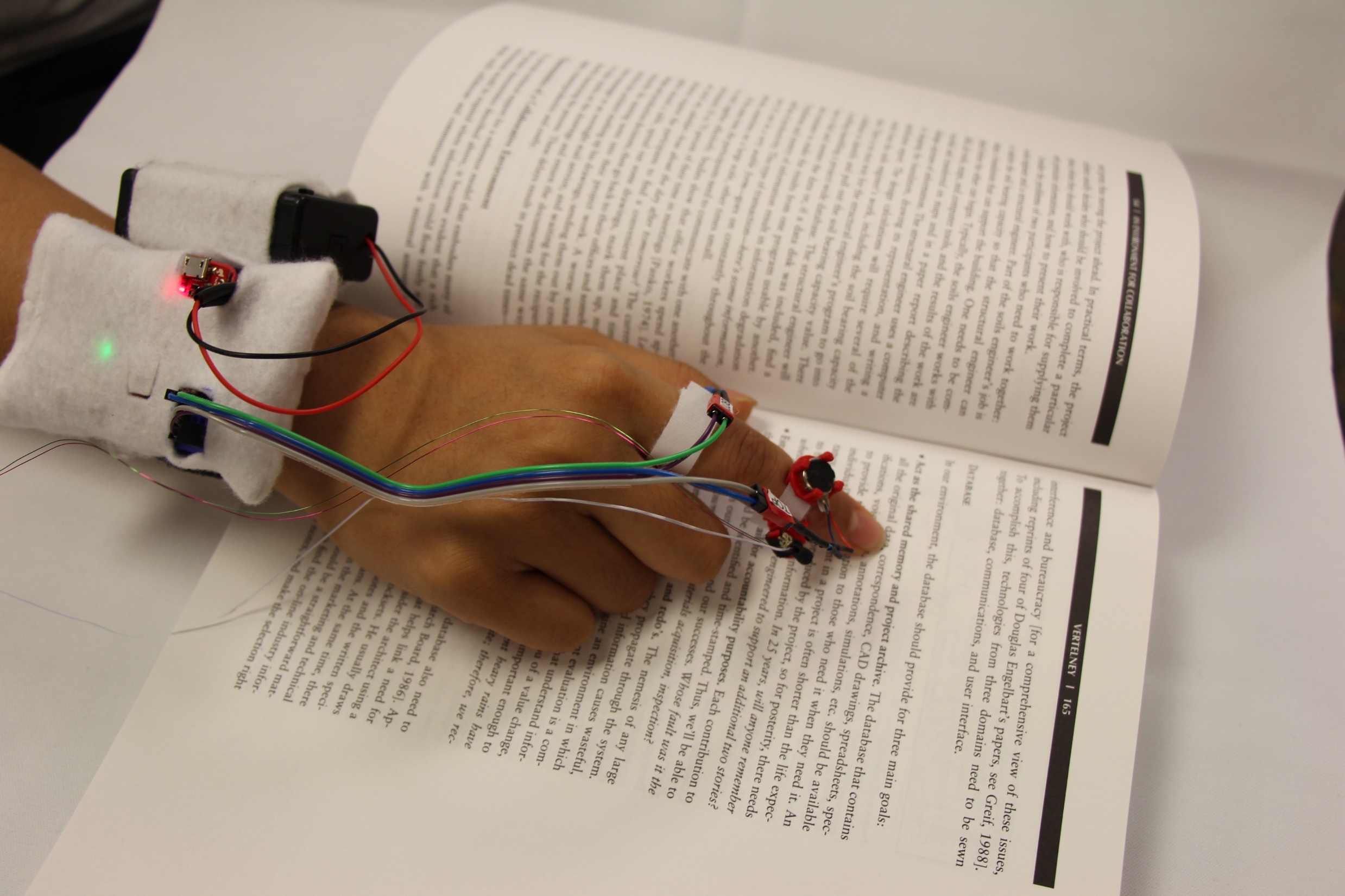 Advantages of Finger-Based Reading
Does not require framing an overhead camera
Allows direct access to spatial information
Provides better control over pace and rereading


New Challenges
How to precisely trace a line of text?
How to support physical navigation?
[Speaker Notes: But a finger-based approach also introduces some new challenges that haven’t been fully investigated. 

Because the field of view from a finger-mounted camera is limited, the reader has to precisely trace their finger along the current line of text so that the image doesn’t get cut off or distorted. We’ll also need to assist users in physical navigation through the document, such as finding the start of a passage and moving from one line to the next. 

To overcome these two challenges we’ll need to be able to effectively guide the user’s finger.]
Comparing Two Types of Directional Finger Guidance
2. Audio via built-in
or external speakers
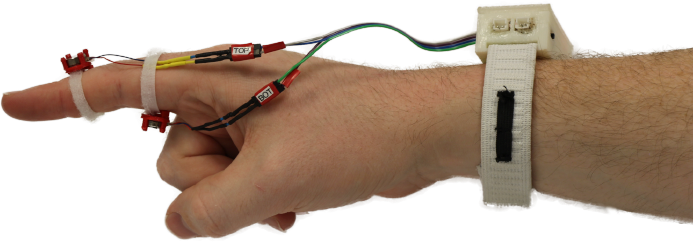 1. Finger-mounted
vibration motors
[Speaker Notes: We compared two types of guidance to see which would better enable blind readers to trace lines of text and read a document: haptic or audio.]
Comparing Two Types of Directional Finger Guidance
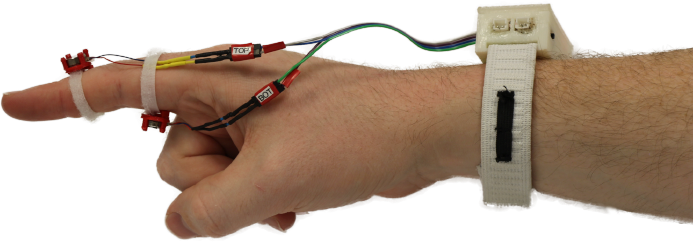 1. Finger-mounted
vibration motors
[Speaker Notes: First was the haptic directional guidance, which used a pair of vibration motors mounted on the top and bottom of the user’s finger. These conveyed direction and distance by the position and intensity of the vibration.]
Comparing Two Types of Directional Finger Guidance
Move up
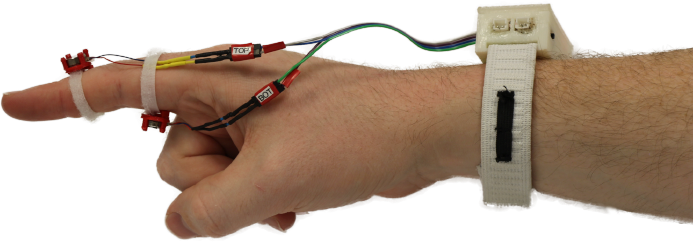 1. Finger-mounted
vibration motors
[Speaker Notes: The upper motor directed participants to move upwards,]
Comparing Two Types of Directional Finger Guidance
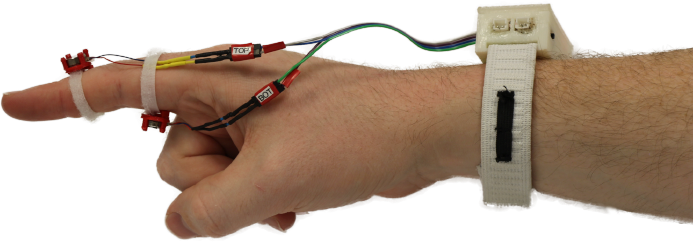 1. Finger-mounted
vibration motors
Move down
[Speaker Notes: and the lower motor directed them downwards.]
Comparing Two Types of Directional Finger Guidance
2. Audio via built-in
or external speakers
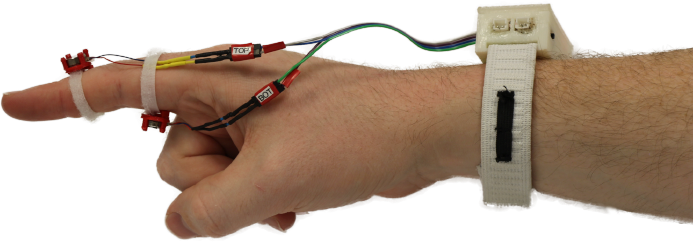 [Speaker Notes: Second was audio directional guidance, which used a continuous tone with a variable pitch to convey direction and distance.]
Comparing Two Types of Directional Finger Guidance
2. Audio via built-in
or external speakers
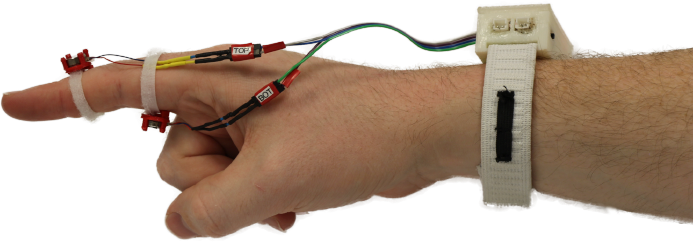 Higher pitch: move up
[Speaker Notes: In this case a higher pitch directed participants upward]
Comparing Two Types of Directional Finger Guidance
2. Audio via built-in
or external speakers
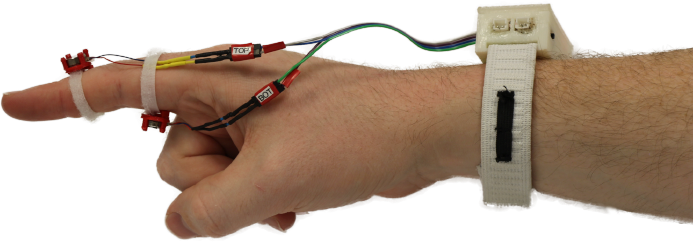 Lower pitch: move down
[Speaker Notes: and a lower pitch directed them downward.]
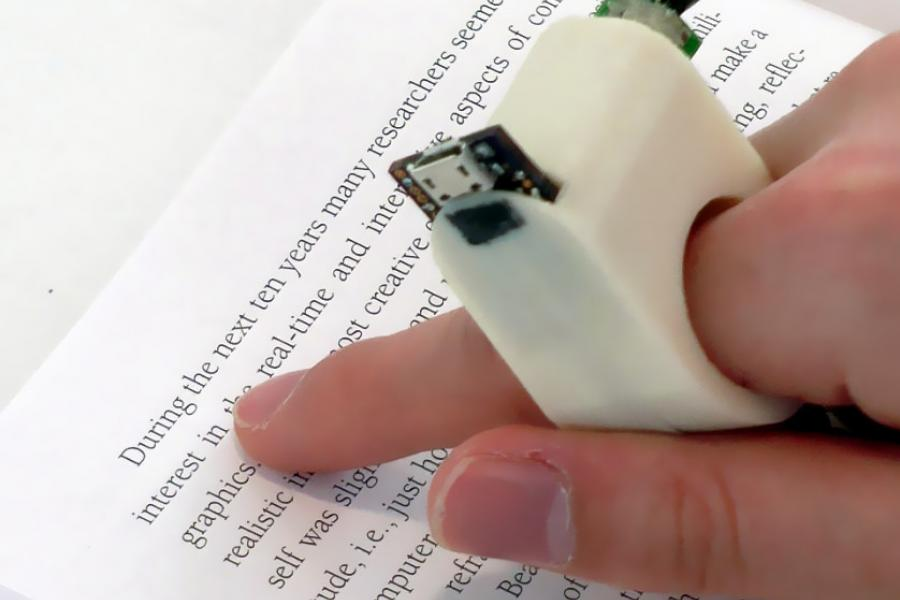 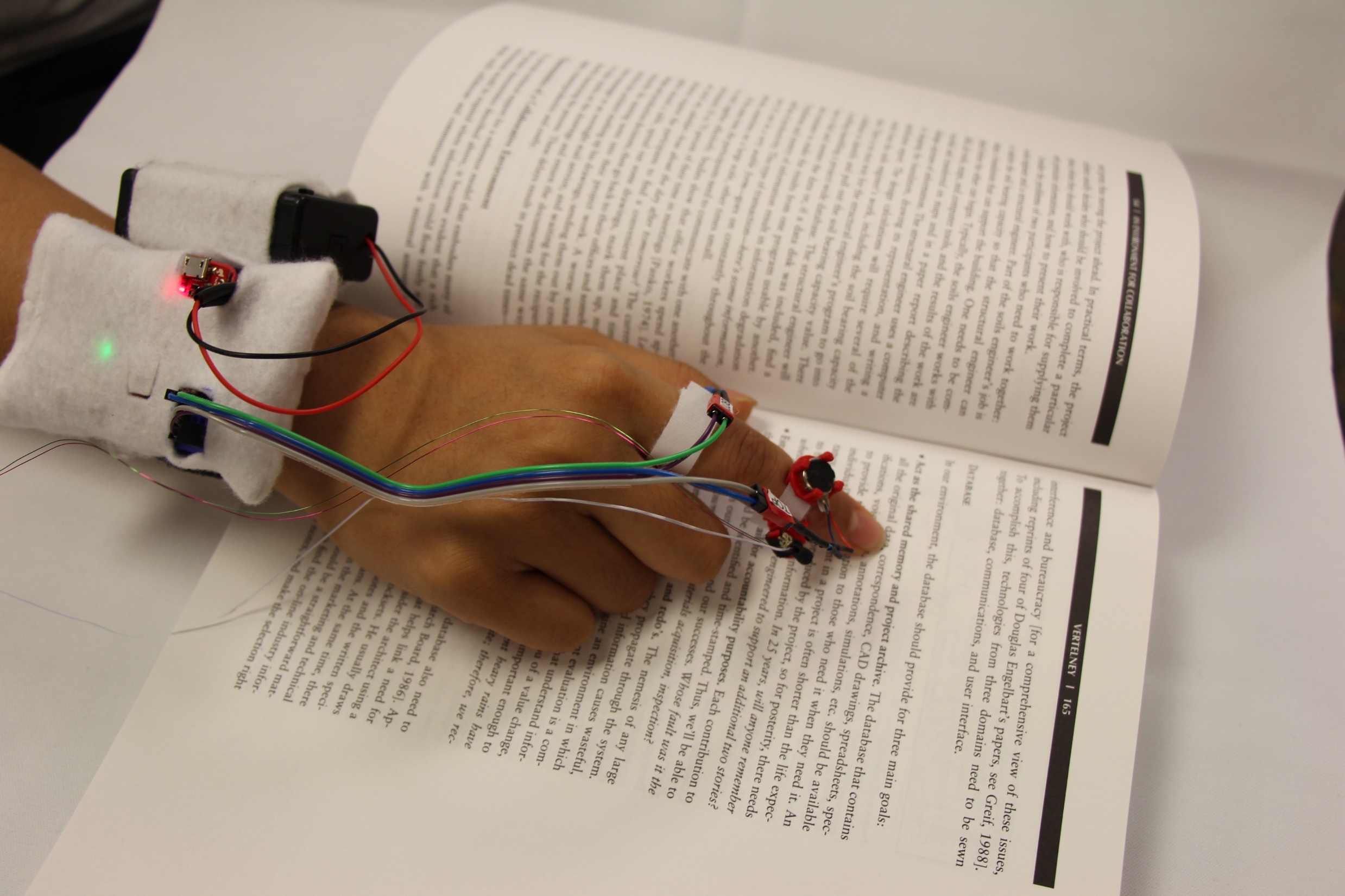 Research Questions

To what extent are finger-based cameras a viable accessibility solution for reading printed text?

What design choices can improve this viability?
[Speaker Notes: Our research was the first to take a detailed look at the directional guidance and general usability of reading with a finger-mounted camera quantitatively as well as subjectively. 

The main questions driving our research were to learn to what extent finger-based cameras are a viable accessibility solution for reading printed text? And also what design choices could improve that viability?]
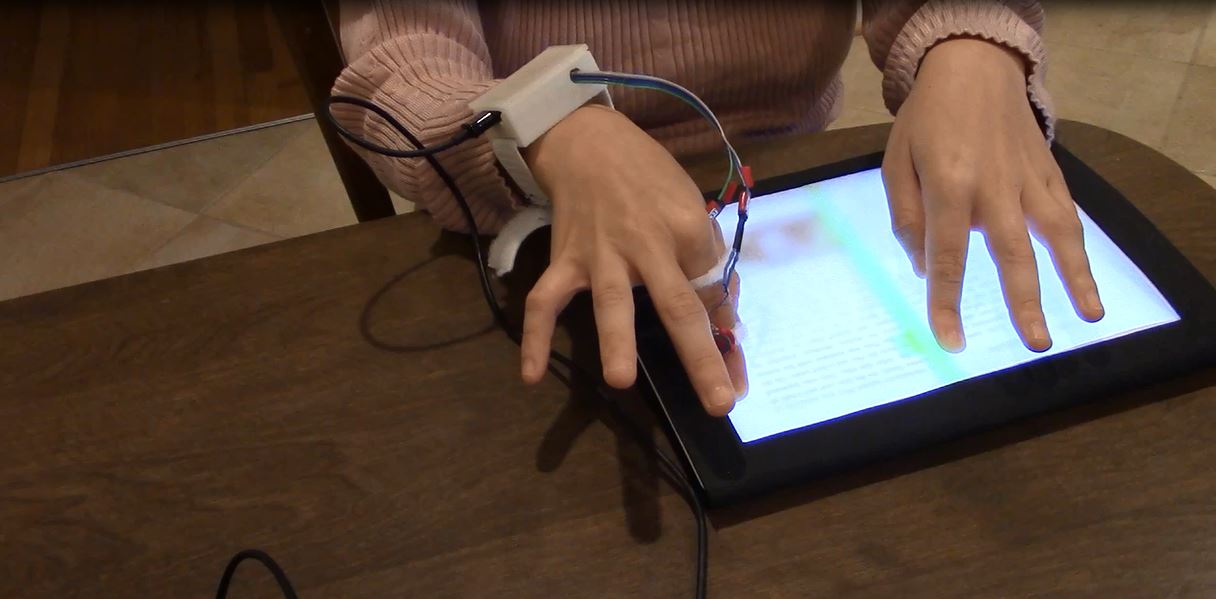 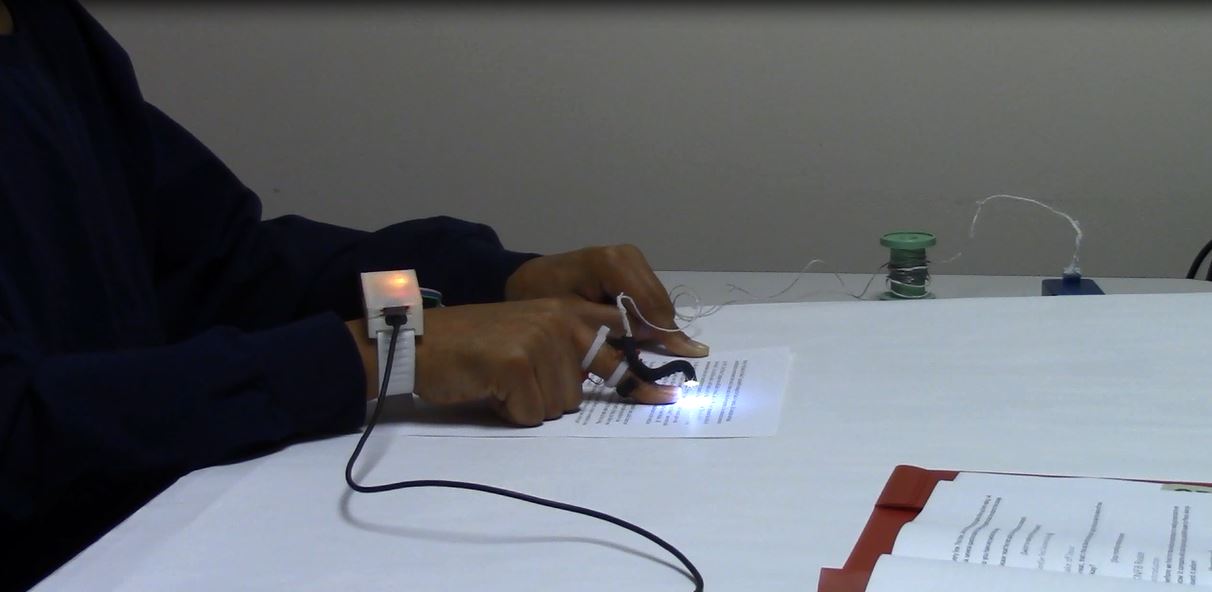 Study Overview
Study I: initial iPad study (19 participants)
Study II: physical prototype study (4 participants)
[Speaker Notes: We conducted two studies to further investigate this idea. The first was a controlled lab experiment with 19 participants, which looked at the user experience of reading through touch and specifically compared the two types of directional finger guidance. The second was a smaller follow-up study with 4 participants, which collected preliminary feedback about our wearable prototype.]
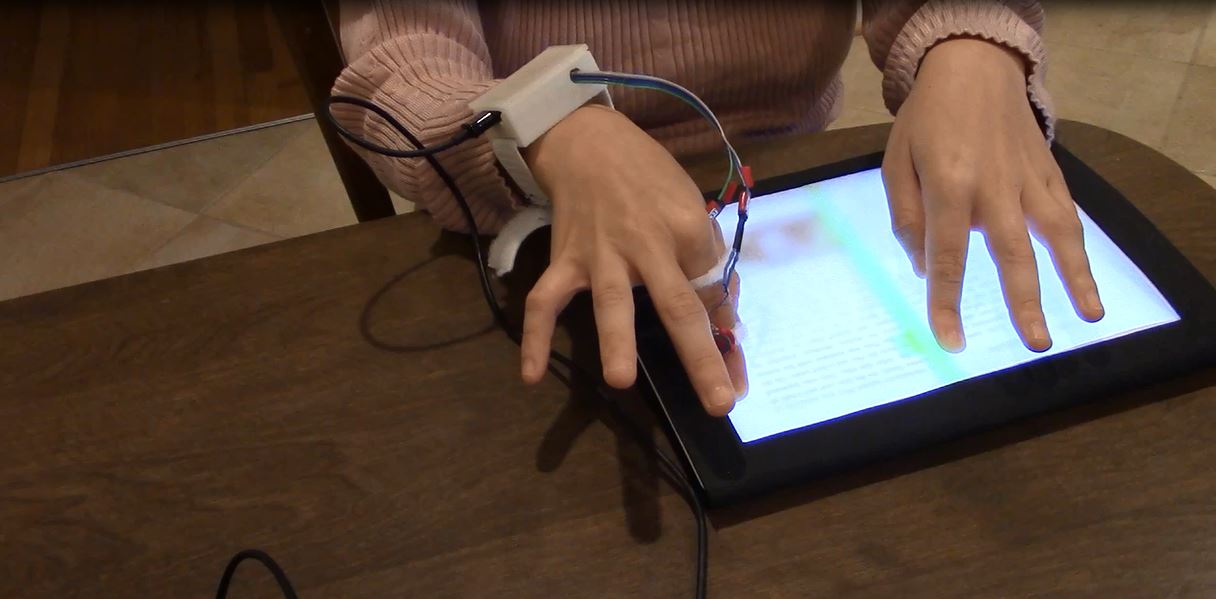 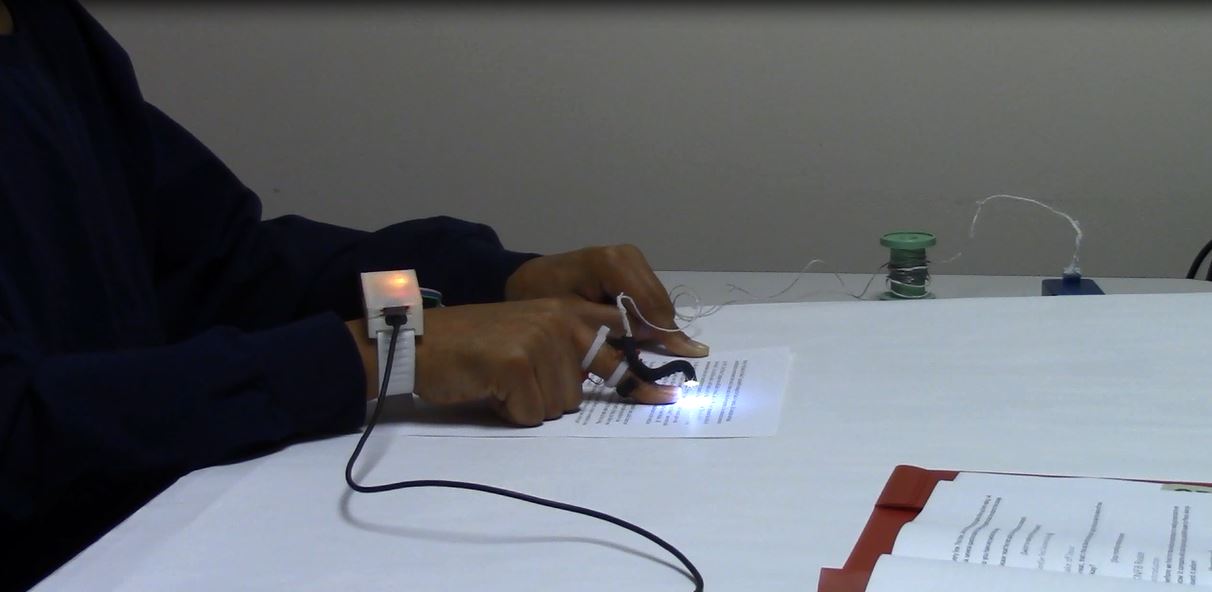 Study Overview
Study I: initial iPad study (19 participants)
Study II: physical prototype study (4 participants)
[Speaker Notes: The primary goal of the first study was to compare audio and haptic directional finger guidance in terms of user performance and preference. But we also explored the extent that our approach would allow a blind reader to interpret the spatial layout of a document and to read and understand that document.]
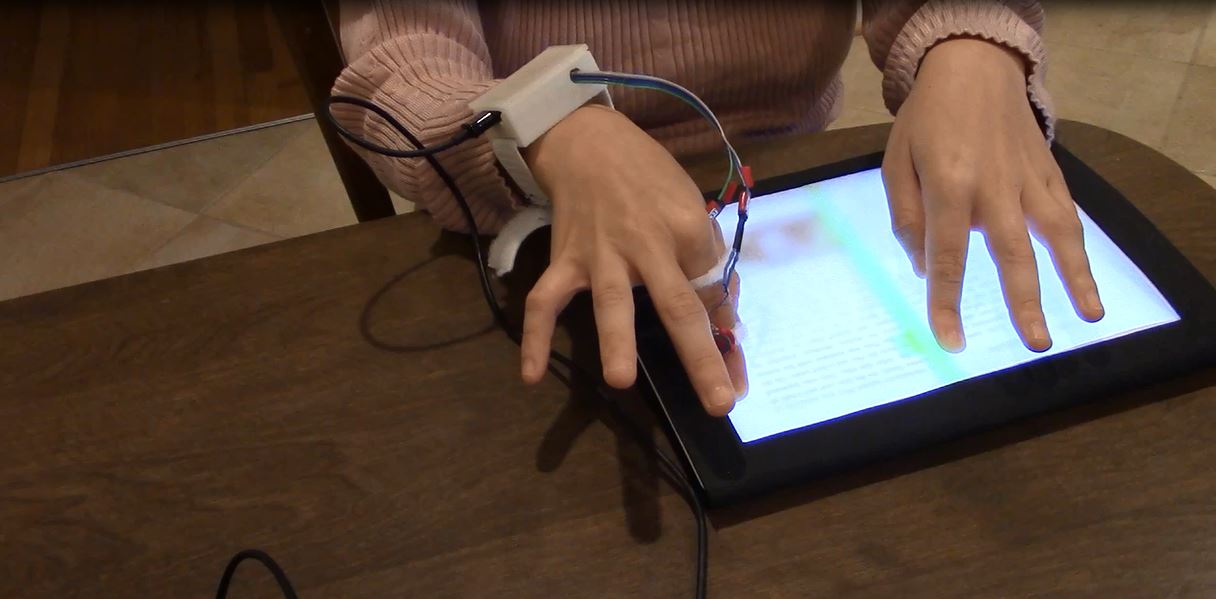 Study Overview
Study Overview
Goals:
Compare audio/haptic
Explore & interpret spatial layouts
Assess reading and comprehension
Study I: initial iPad study (19 participants)
Study I: initial iPad study (19 participants)
[Speaker Notes: The primary goal of the first study was to compare audio and haptic directional finger guidance in terms of user performance and preference. But we also explored the extent that our approach would allow a blind reader to interpret the spatial layout of a document and to read and understand that document.]
Study I Method
Used an iPad to focus on user experience, gather finger trace data
[Speaker Notes: We used an iPad covered with a thin sheet of paper to simulate the experience of reading a physical document. That let us bypass some of the technical challenges and instead focus just on the user experience. It also allowed us to collect precise finger trace data to perform detailed analysis of finger movements.]
Study I Method
Used an iPad to focus on user experience, gather finger trace data
19 participants
[Speaker Notes: We recruited 19 participants, all of whom were totally blind or with only minimal light perception.]
Study I Method
Used an iPad to focus on user experience, gather finger trace data
19 participants
Within-subjects, two guidance
conditions: audio and haptic
Audio pitch
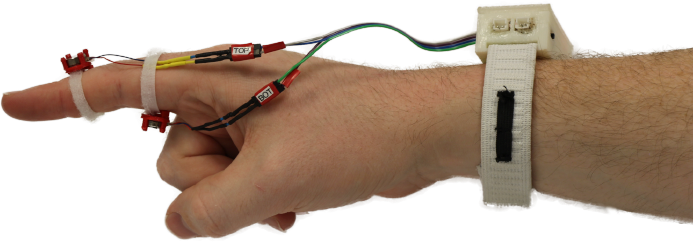 Haptic vibrations
[Speaker Notes: We used a within-subjects experiment design with 2 directional guidance conditions: audio and haptic. The conditions were identical aside from the type of directional guidance that was provided while the participant was tracing a line of text or searching for the start of the next line.]
Study I Method
Used an iPad to focus on user experience, gather finger trace data
19 participants
Within-subjects, two guidance conditions: audio and haptic
Participants read two documents for each condition
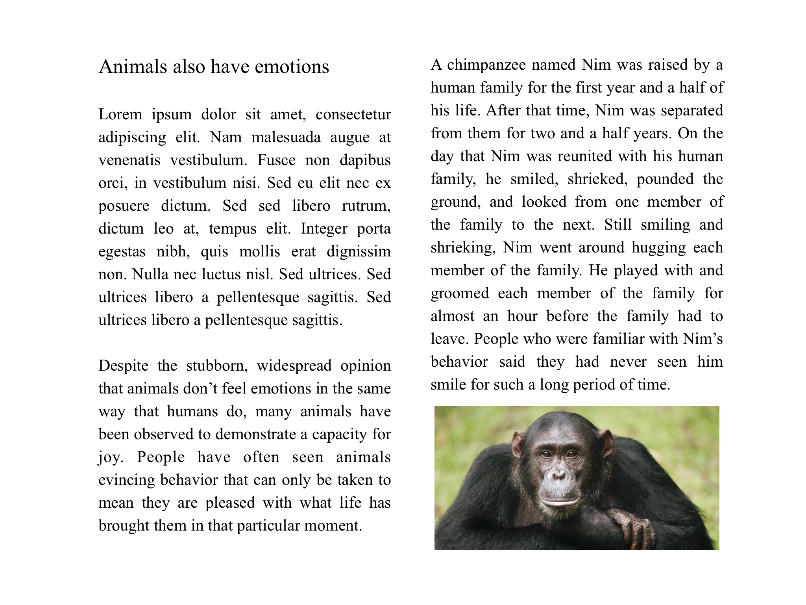 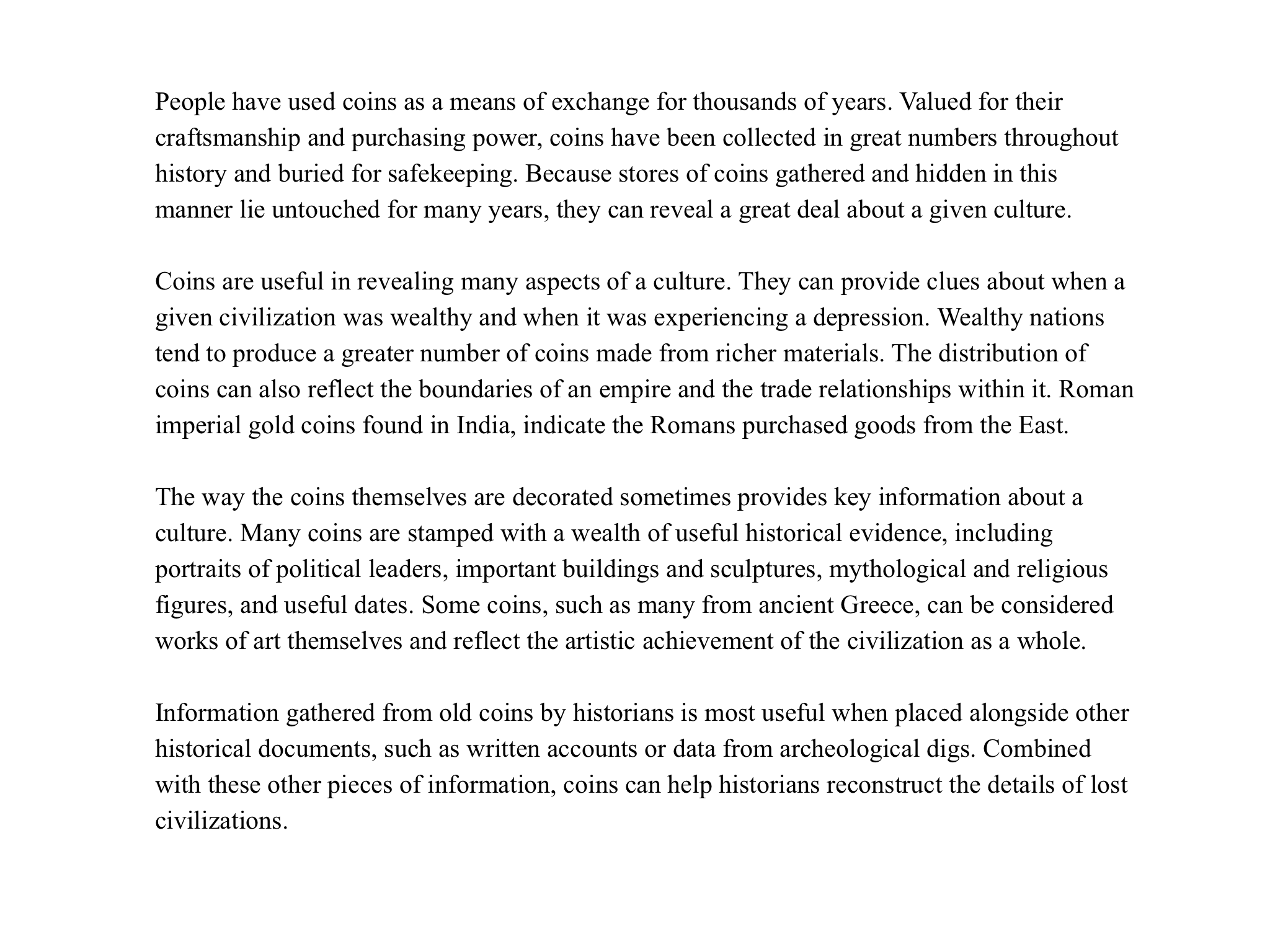 plain
magazine
[Speaker Notes: We asked each participant to read 2 documents for each condition, a plain text document and a magazine-style document that had two columns, a title, and an image.]
Study I Method
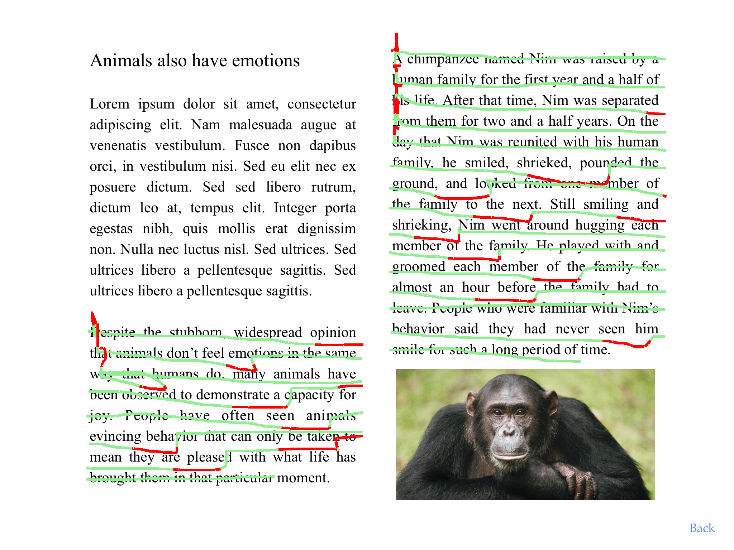 Used an iPad to focus on user experience, 
gather finger trace data
19 participants
Within-subject, two guidance 
conditions: audio and haptic
Participants read two documents for each condition
Analysis: reading speed and accuracy, comprehension, subjective feedback
audio
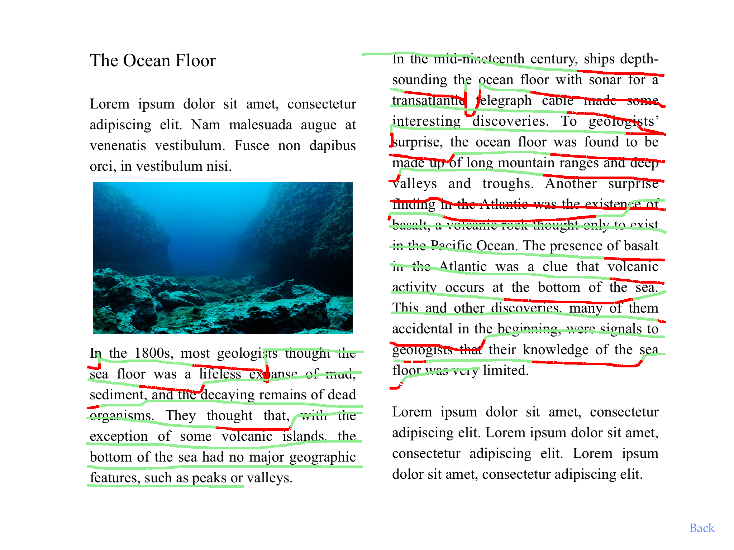 haptic
[Speaker Notes: We collected statistics on the participants’ reading speed and accuracy, their comprehension of each document, and subjective feedback about the ease of use. We used all of that information to compare the two guidance conditions and to evaluate the overall usability of our interface.]
System Design: Exploration and Reading Modes
Exploration Mode
Reading Mode
[Speaker Notes: Our system had 2 modes: exploration mode and reading mode. For each document, participants first explored to learn its layout and find the first line of text, and then read sequentially through the selected passage.]
System Design: Exploration Mode
Continuous audio feedback to identify content beneath finger
Flute sound: text
Cello sound: picture
Silence: empty space

Same across both conditions
[Speaker Notes: In the exploration mode, the participant could move around the page however they liked, and the system provided continuous audio feedback to identify the content that was underneath their finger. We chose distinctive high and low pitched sounds to represent text or pictures, and silence to represent empty space. The exploration mode was the same across both conditions.

I’m now going to play a video demo of that interface.]
Silence: empty space
Cello sound: picture
Flute sound: text
[Speaker Notes: [play video]]
System Design: Reading Mode
Bimanual: right index finger to read, left to anchor start of line

Directional guidance: audio or haptic depending on condition
Used to stay on the line or find the start of the next line
Audio: pitch of continuous audio
Haptic: strength and position of vibration

Additional audio cues (same for both conditions)
Start/end of line or paragraph
Synthesized speech
[Speaker Notes: In the reading mode, participants moved sequentially along each line and the system read each word out loud as their finger passed over it. They could use their right index finger to read and their left as an anchor to help them find the start of the next line. We provided vertical directional guidance to help stay on a line or to locate the start of a new line.

For the audio condition, continuous audio cues played when the participant’s finger drifted off of the line, and the pitch changed depending the direction and distance to the line. The haptic condition was very similar, but it used the location and intensity of the vibrations in place of the audio pitch. We also played distinctive audio cues to identify the start and end of each line or paragraph, as well as the speech feedback.

Here’s a demo of the reading interface.]
Above the line: downward guidance
(low pitch or lower vibration motor)
Start/end of line or paragraph
(short but distinctive audio cues)
Below the line: upward guidance
(high pitch or upper vibration motor)
[Speaker Notes: [play video]]
Study I Findings
Haptic vs. Audio: Quantitative Performance
[Speaker Notes: Our findings highlighted tradeoffs between the two guidance conditions.]
Study I Findings
Haptic vs. Audio: Quantitative Performance
Line tracing / magazine documents: Audio significantly more accurate (p = 0.018)
[Speaker Notes: The speed and accuracy of the two types of guidance were very similar for both line finding and line tracing, but audio may offer some advantages to accuracy since it was significantly better than haptics while reading the magazine documents.]
Study I Findings
Haptic vs. Audio: Quantitative Performance
Line tracing / magazine documents: Audio significantly more accurate (p = 0.018)
haptic
audio
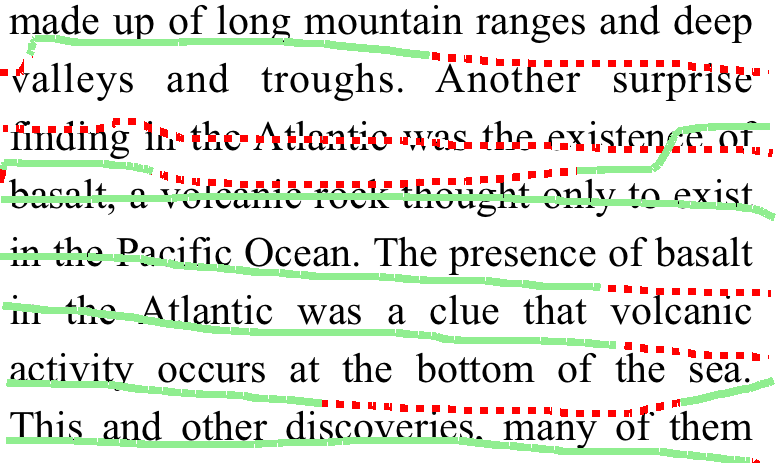 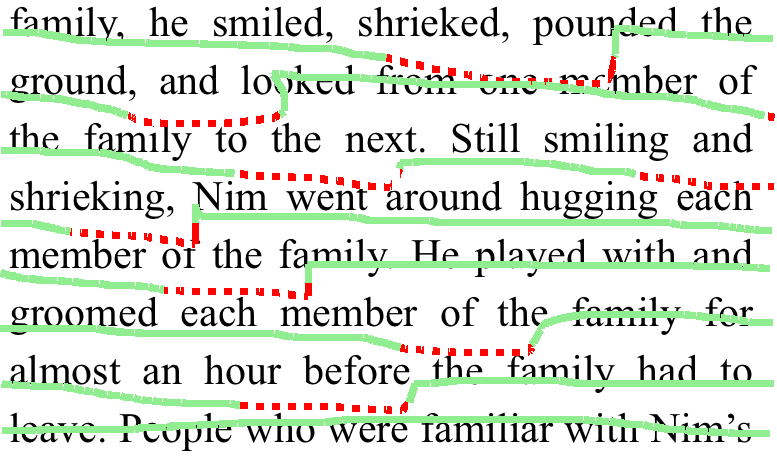 Example finger traces—Dashed red lines mark drift off of the line
[Speaker Notes: These images show some example finger traces from a single participant. The solid green lines show when the participant was accurately following the line, and dashed red lines show where they were off the line and receiving directional guidance. Audio guidance tended to prompt a more immediate correction than haptic.]
Study I Findings
Haptic vs. Audio: Quantitative Performance
Line tracing / magazine documents: Audio significantly more accurate (p = 0.018)
Comprehension high, no significant differences between conditions
haptic
audio
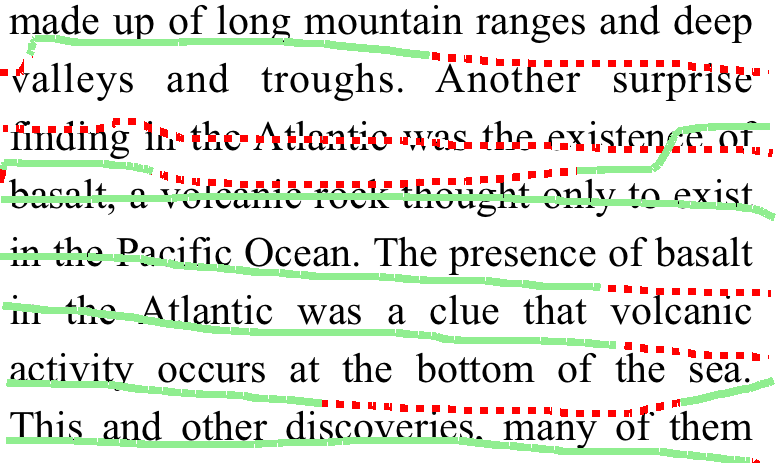 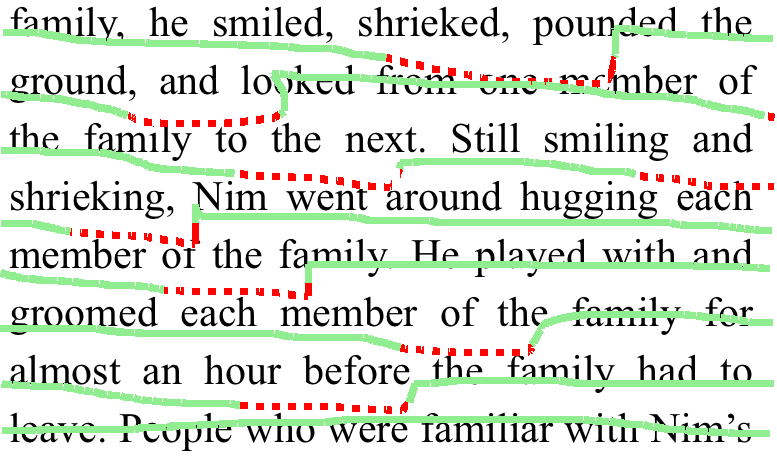 Example finger traces—Dashed red lines mark drift off of the line
[Speaker Notes: Comprehension was high across all of the documents, with no significant differences between the two conditions.]
Study I Findings
Haptic vs. Audio: Subjective Preference
Preferences split (11 haptic, 7 audio, 1 equal preference)
[Speaker Notes: The participants’ preferences were split, although a majority preferred haptic guidance.]
Study I Findings
Haptic vs. Audio: Subjective Preference
Preferences split (11 haptic, 7 audio, 1 equal preference)
[Speaker Notes: The participants who preferred haptic felt that it was more intuitive, easier to use, or faster than audio. Some also found the audio guidance more distracting, and said that it made it harder to focus on the speech feedback.]
Study I Findings
Haptic vs. Audio: Subjective Preference
Preferences split (11 haptic, 7 audio, 1 equal preference)
[Speaker Notes: On the other hand, almost all of those who preferred audio guidance found it to be less confusing than haptic. Several participants had trouble remembering which direction was indicated by which motor. A few felt that the mapping we used was the reverse of how it should be, and it’s possible that given the option to customize it more would have preferred the haptic guidance. 

Two participants were also concerned with the comfort level of the haptic version and the potential for desensitization over time.]
Study I Findings
Haptic vs. Audio: Subjective Preference
Preferences split (11 haptic, 7 audio, 1 equal preference)
Reflects contradictory findings in Stearns et al. 2014, Shilkrot et al. 2014, 2015
[Speaker Notes: This split in user preferences reflects the contradictory findings in reported previous studies.]
Study I Findings
Overall Reading Experience
[Speaker Notes: In general, several participants liked the lower learning curve and flexibility of our system compared to other reading approaches, and especially the ability to directly control the reading speed.]
Study I Findings
Overall Reading Experience
[Speaker Notes: However, others raised concerns about ease of use and cognitive load, which could affect comprehension and retention.]
Study I Findings
Exploration Mode
Participants appreciated direct access to spatial information, and nearly all able to locate images and count the number of columns.
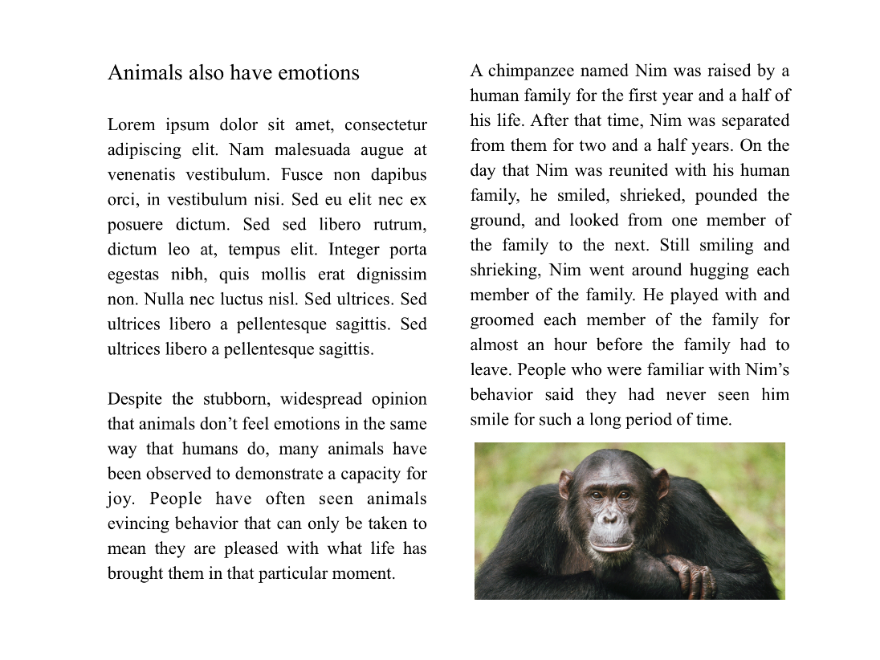 [Speaker Notes: Finally, a few participants mentioned that they liked the knowledge about the document’s layout that the exploration mode provided, and nearly all were able to use it to locate images and count the number of columns in a document.]
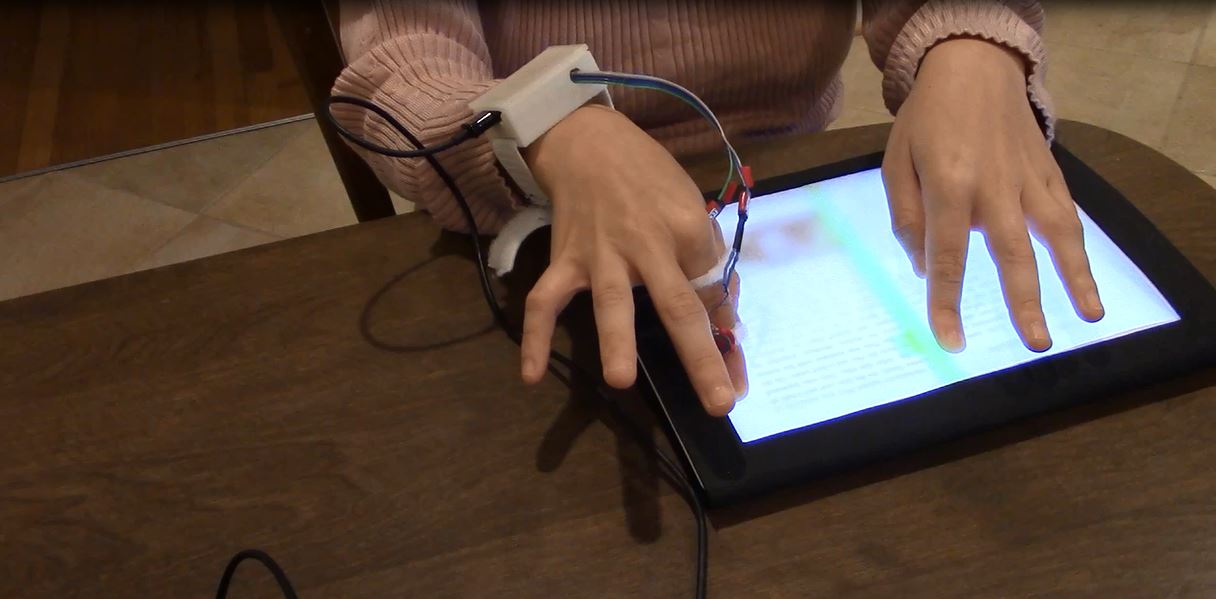 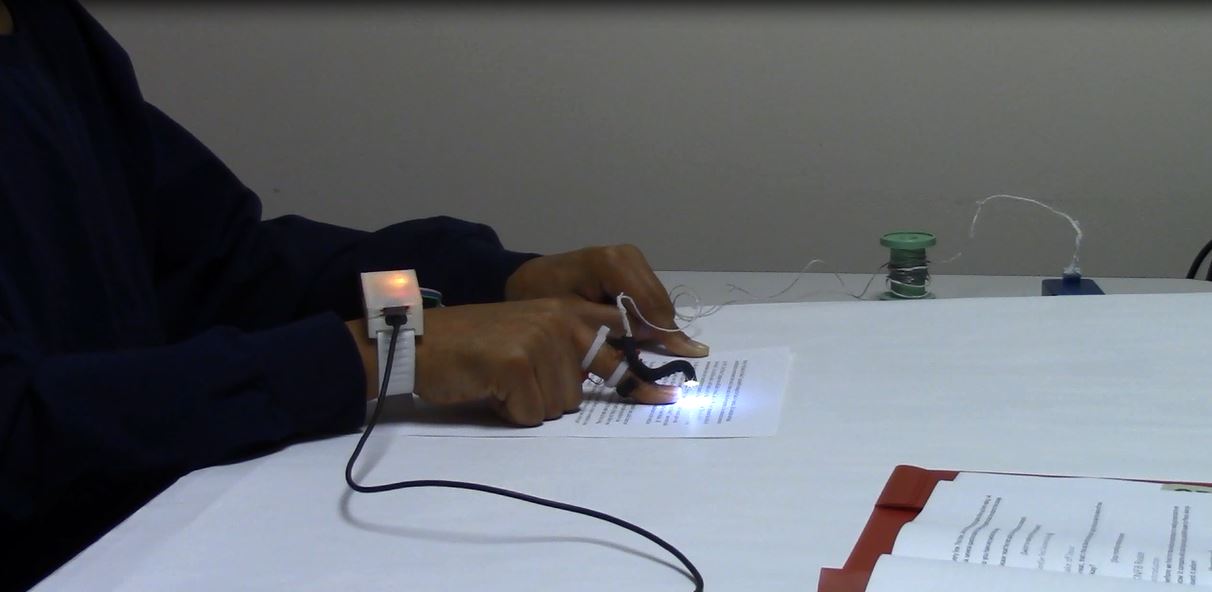 Study Overview
Study I: initial iPad study (19 participants)
Study II: physical prototype study (4 participants)
[Speaker Notes: We conducted a follow-up study with 4 participants from Study I who returned to test our proof-of-concept wearable prototype]
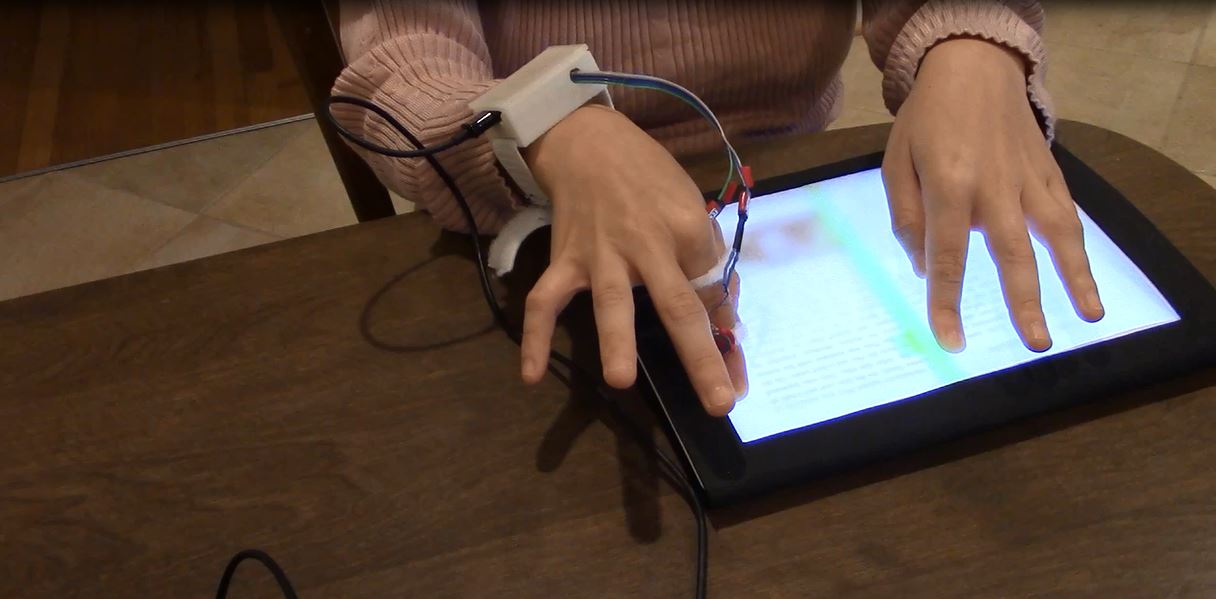 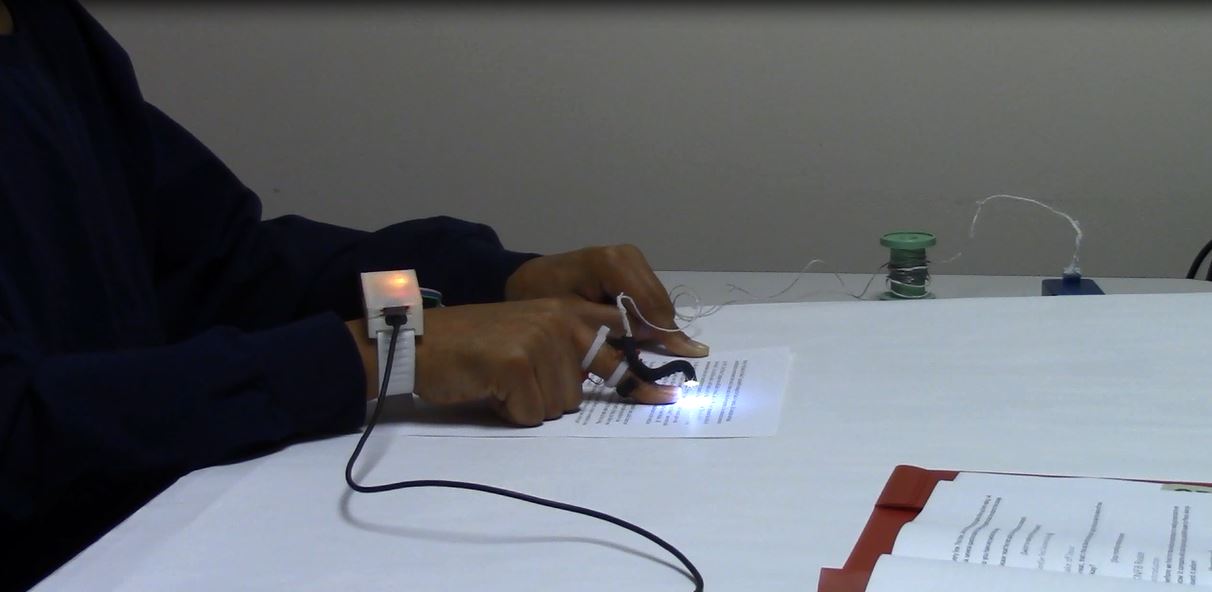 Study Overview
Study I: initial iPad study (19 participants)
Study II: physical prototype study (4 participants)
[Speaker Notes: The first study was primarily focused on the user experience, and the iPad let us performed detailed analysis of the participants finger movements. For this second study, we implemented the interfaces from our iPad version as a fully functioning physical prototype, which we called HandSight. We asked participants to try the system and provide subjective feedback, and also compared it against the KNFB Reader iPhone app, which was the current state of the art for reading printed documents.]
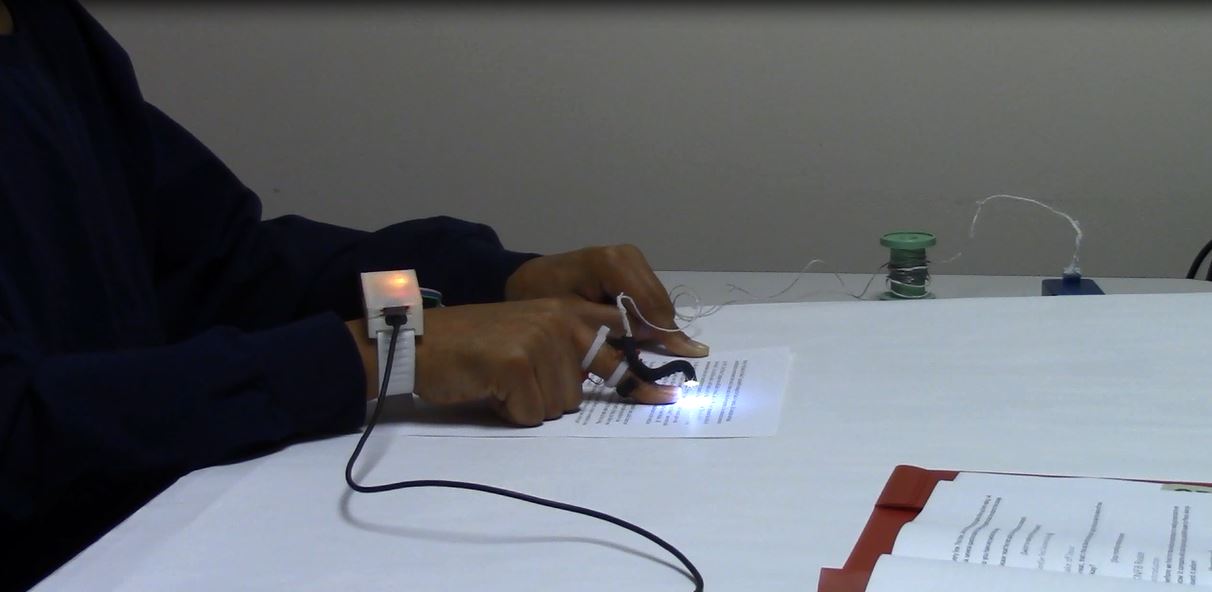 Goals:
Evaluate HandSight prototype
Gather subjective feedback
Compare with KNFB Reader iOS
Study Overview
Study II: physical prototype study (4 participants)
[Speaker Notes: The first study was primarily focused on the user experience, and the iPad let us performed detailed analysis of the participants finger movements. For this second study, we implemented the interfaces from our iPad version as a fully functioning physical prototype, which we called HandSight. We asked participants to try the system and provide subjective feedback, and also compared it against the KNFB Reader iPhone app, which was the current state of the art for reading printed documents.]
Study II: HandSight Prototype System
Finger-mounted camera to read physical documents
[Speaker Notes: Unfortunately I don’t have time to talk much about our prototype system, but all of the details are available in our paper. We used the same haptic and audio cues as in the first study and the process for exploring and reading a document was very similar from the participants’ perspective.]
Study II Method
HandSight:
Each participant used their preferred guidance from Study I to explore and read two documents
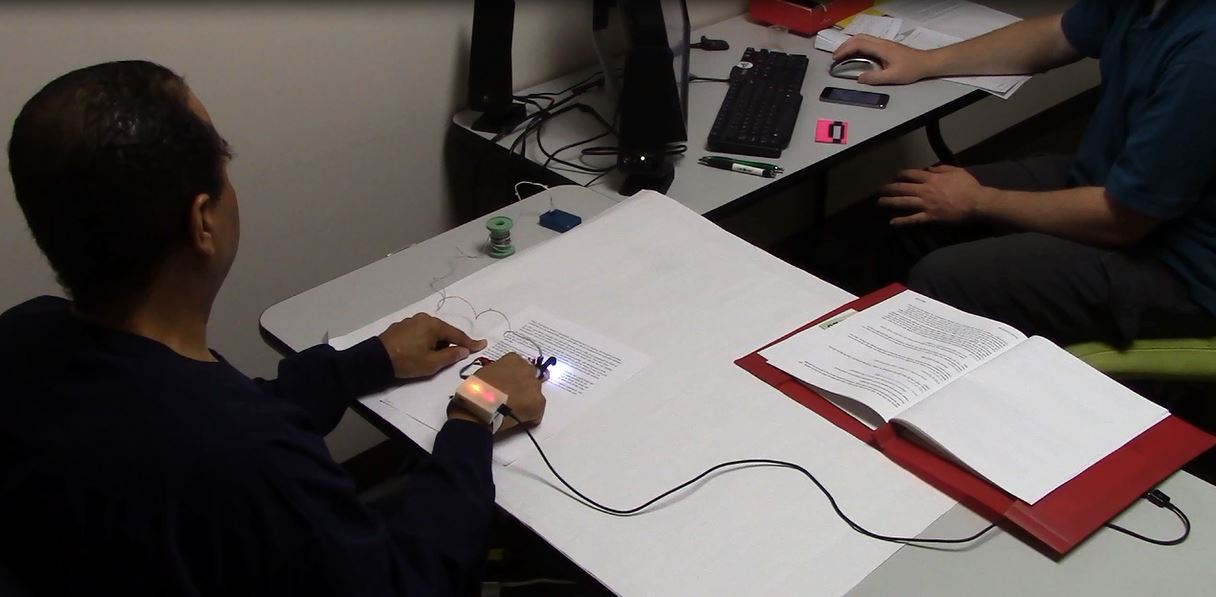 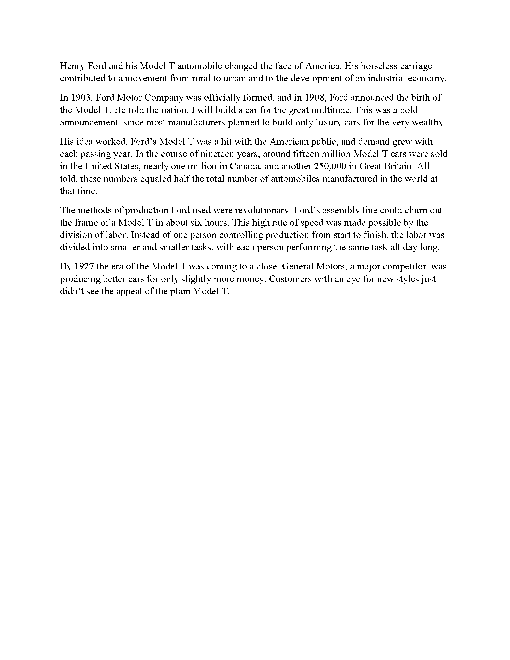 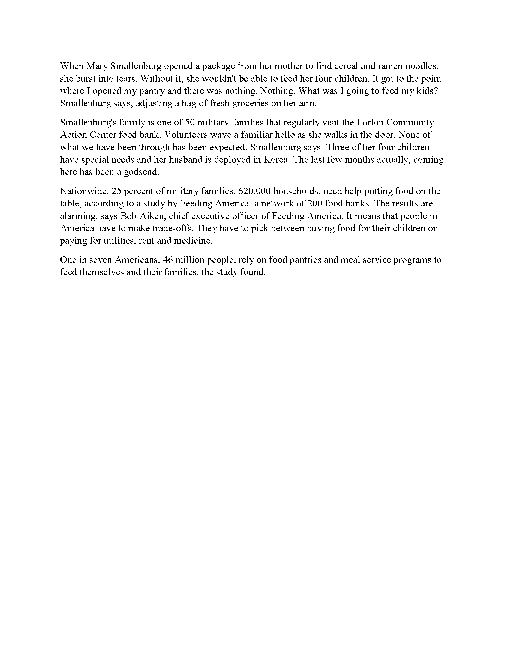 [Speaker Notes: Participants each used their preferred directional guidance type from the first study to explore and read two documents using our prototype system. The documents had a single column and were approximately the same length and reading level.]
Study II Method
KNFB Reader iOS:
Photograph and read 3 physical documents
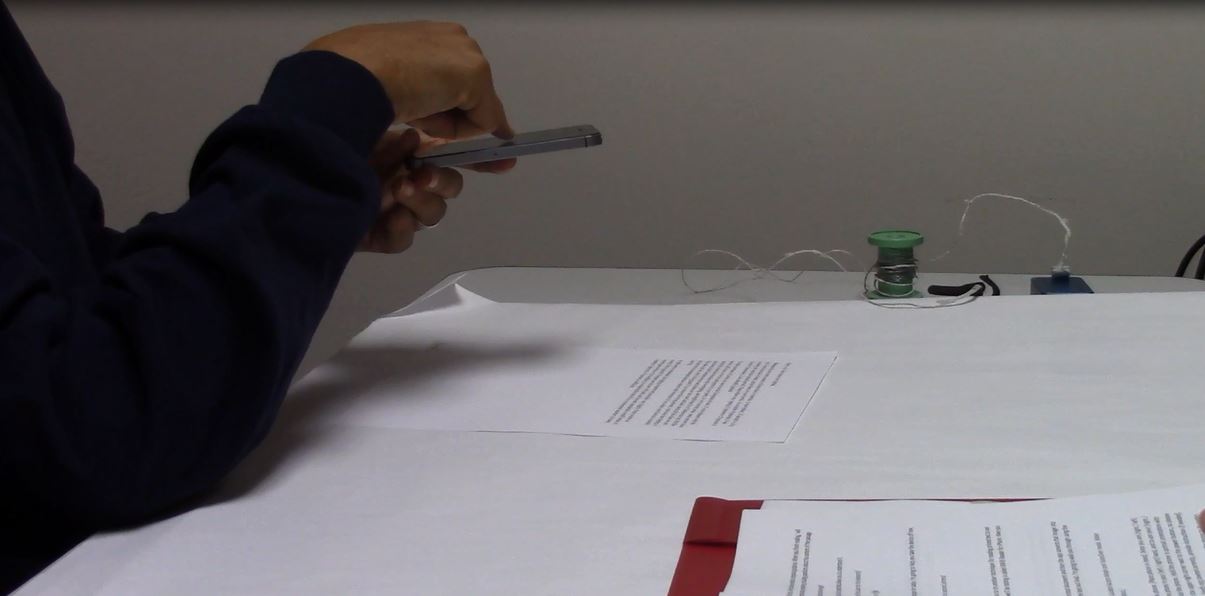 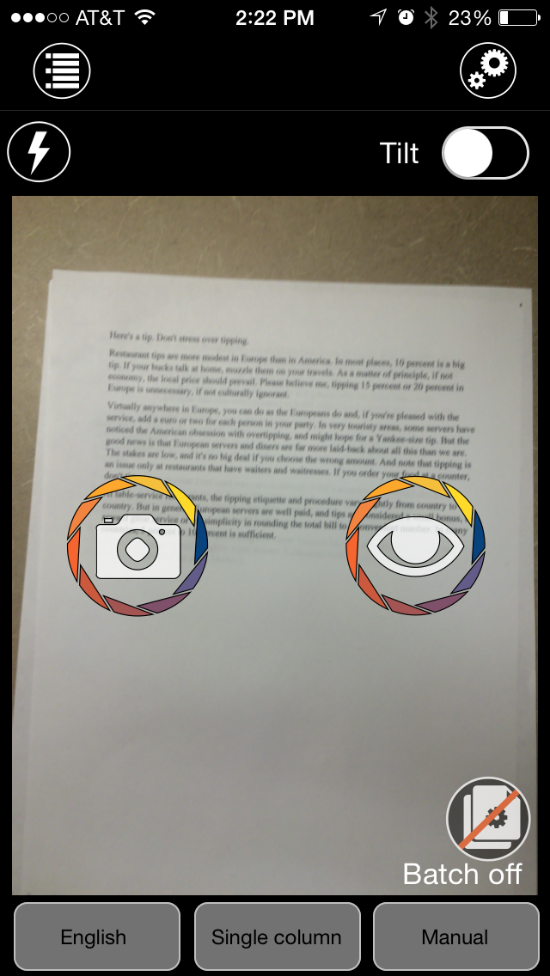 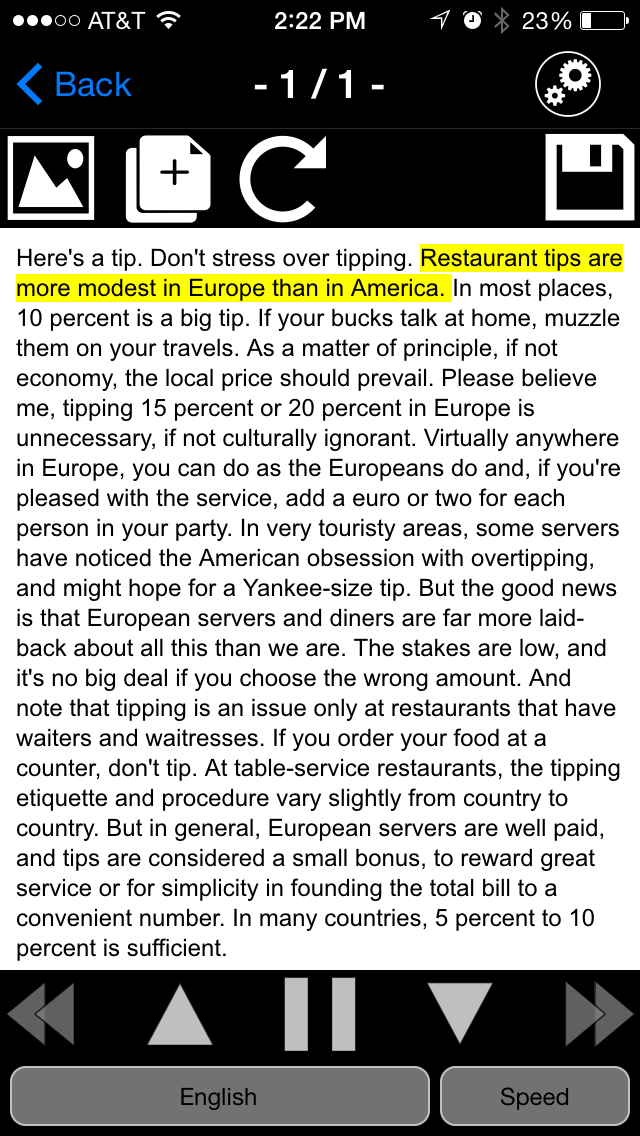 [Speaker Notes: Afterward, participants used the KNFB Reader iPhone app to photograph and read 3 more documents. Two of these were similar to those read with our prototype, but the third had two columns since KNFB Reader supports multi-column documents.]
Study II Findings
HandSight: Overall Experience
Average reading speed: 45 wpm (SD=19, Range=18-60)
Rated somewhat easy to use, but slow and required concentration
[Speaker Notes: All four participants completed the reading tasks with our prototype, but their performance and subjective feedback was mixed.

The average reading speed was 45 words per minute, but the speed varied quite a bit. The participants all expressed concern over the level of concentration that was required to interpret the directional guidance and other audio cues while listening to the speech feedback.]
Study II Findings
HandSight: Overall Experience
Average reading speed: 45 wpm (SD=19, Range=18-60)
Rated somewhat easy to use, but slow and required concentration

Participant Quotes:
“I’m very pleased and excited about the system. I think it could make a great difference in my life.” (P19)

“It seems like a lot of effort for reading text.” (P12)
[Speaker Notes: Two quotes in particular highlight the difference in opinions. One participant was enthusiastic about the concept, saying “I’m very pleased and excited about the system. I think it could make a great difference in my life.” Another was more critical, finding the approach to be slower than expected: “It seems like a lot of effort for reading text.”]
Study II Findings
HandSight vs. KNFB Reader iOS
Participants unanimously preferred KNFB Reader iOS
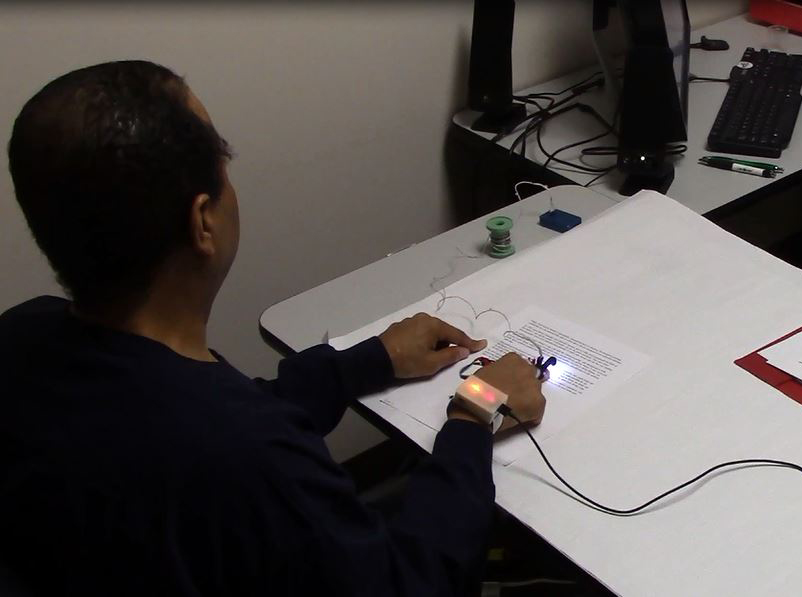 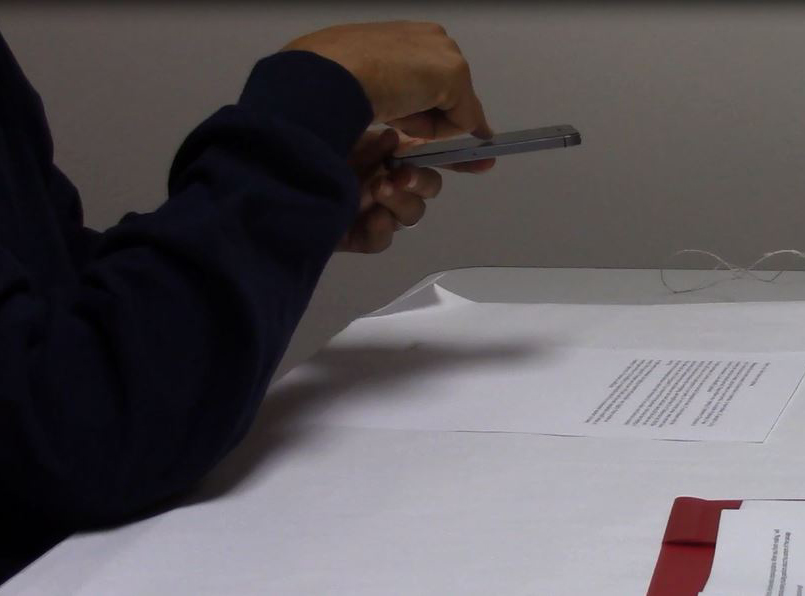 HandSight
KNFB Reader iOS
[Speaker Notes: I want to stress that our experiment with the KNFB Reader app was not a controlled comparison. But even without that and without using all of the app’s features, participants unanimously preferred KNFB Reader for the types of documents we asked them read.]
Study II Findings
HandSight vs. KNFB Reader iOS
Participants unanimously preferred KNFB Reader iOS
Faster, easier to concentrate on the content of the text
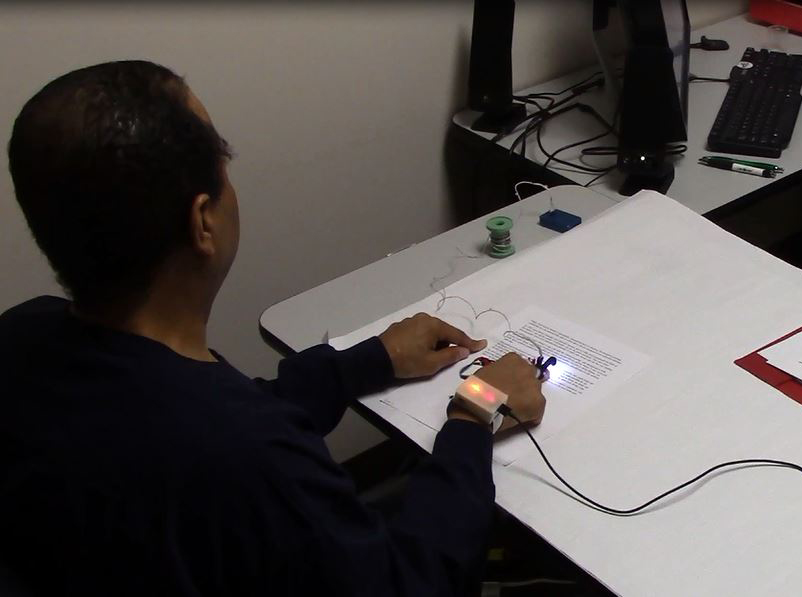 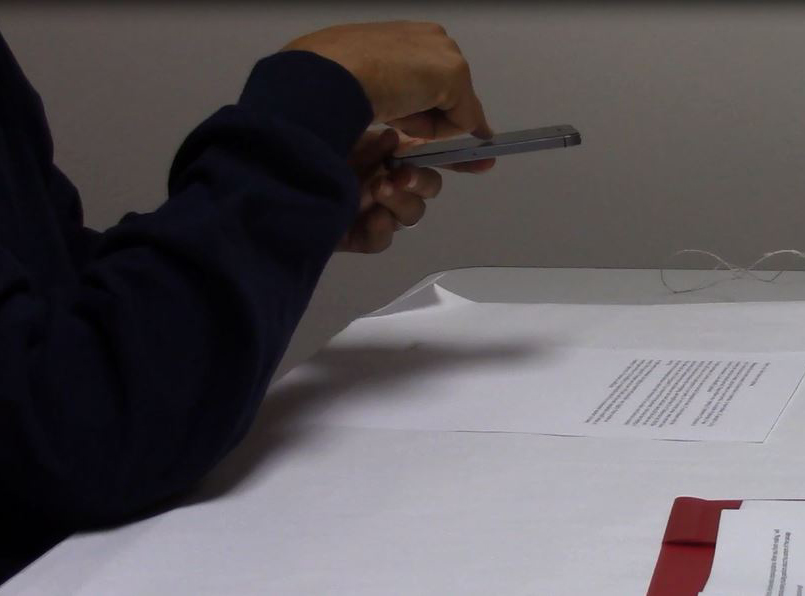 HandSight
KNFB Reader iOS
[Speaker Notes: The main reason for that was how fluid the reading experience was after the document had been captured, since the app read the document quickly and participants were able to concentrate fully on the content.]
Implications
Feasibility of a Finger-Based Reading Approach
[Speaker Notes: This ties into our original questions about the feasibility of a touch-based approach for reading printed text. We expected that it would have many advantages. [next slide] These included information about the spatial layout, [next slide] direct access to the text on the page and control over the reading speed, [next slide] easier camera framing, [next slide] and the potential for more efficient text detection and recognition.]
Implications
Feasibility of a Finger-Based Reading Approach
[Speaker Notes: This ties into our original questions about the feasibility of a touch-based approach for reading printed text. We expected that it would have many advantages. [next slide] These included information about the spatial layout, [next slide] direct access to the text on the page and control over the reading speed, [next slide] easier camera framing, [next slide] and the potential for more efficient text detection and recognition.]
Implications
Feasibility of a Finger-Based Reading Approach
[Speaker Notes: This ties into our original questions about the feasibility of a touch-based approach for reading printed text. We expected that it would have many advantages. [next slide] These included information about the spatial layout, [next slide] direct access to the text on the page and control over the reading speed, [next slide] easier camera framing, [next slide] and the potential for more efficient text detection and recognition.]
Implications
Feasibility of a Finger-Based Reading Approach
[Speaker Notes: This ties into our original questions about the feasibility of a touch-based approach for reading printed text. We expected that it would have many advantages. [next slide] These included information about the spatial layout, [next slide] direct access to the text on the page and control over the reading speed, [next slide] easier camera framing, [next slide] and the potential for more efficient text detection and recognition.]
Implications
Feasibility of a Finger-Based Reading Approach
[Speaker Notes: This ties into our original questions about the feasibility of a touch-based approach for reading printed text. We expected that it would have many advantages. [next slide] These included information about the spatial layout, [next slide] direct access to the text on the page and control over the reading speed, [next slide] easier camera framing, [next slide] and the potential for more efficient text detection and recognition.]
Implications
Feasibility of a Finger-Based Reading Approach
[Speaker Notes: We did observe these advantages in our experiments, but some important concerns also came up.]
Implications
Feasibility of a Finger-Based Reading Approach
[Speaker Notes: Our studies showed that reading text line-by-line can be slow and require high mental and physical effort. The reader has to pay attention to multiple haptic or audio cues along with the speech feedback.]
Implications
Feasibility of a Finger-Based Reading Approach
[Speaker Notes: This finding is consistent with previous work in this area, and is one of the biggest limitations of our approach. Practice and improvements to the guidance interface might help, but we’d need to do a longer study over multiple sessions to see how much.]
Implications
Feasibility of a Finger-Based Reading Approach
[Speaker Notes: We also don’t know how important spatial layout information will be in general. For relatively simple documents like the ones we used in our studies, it might not have much benefit. But for documents with important spatial information, such as maps and graphs, an approach like ours could become much more useful.]
Implications
Feasibility of a Finger-Based Reading Approach
[Speaker Notes: To our knowledge, no one has investigated this question as of yet, at least not in the context of touch-based access to physical documents.]
Future Work
Study utility of spatial layout information in everyday use







(e.g., newspapers, menus, maps, graphs)
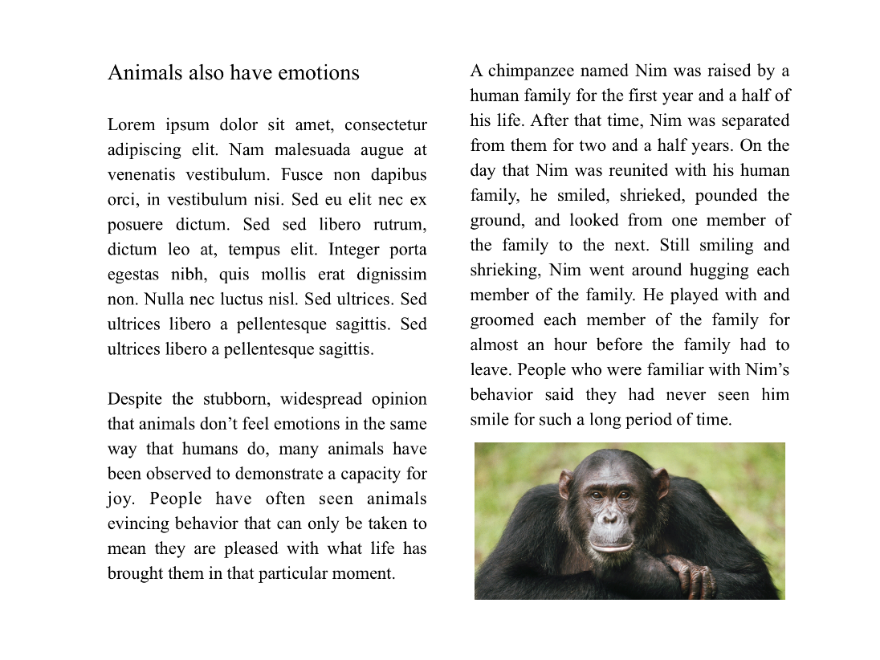 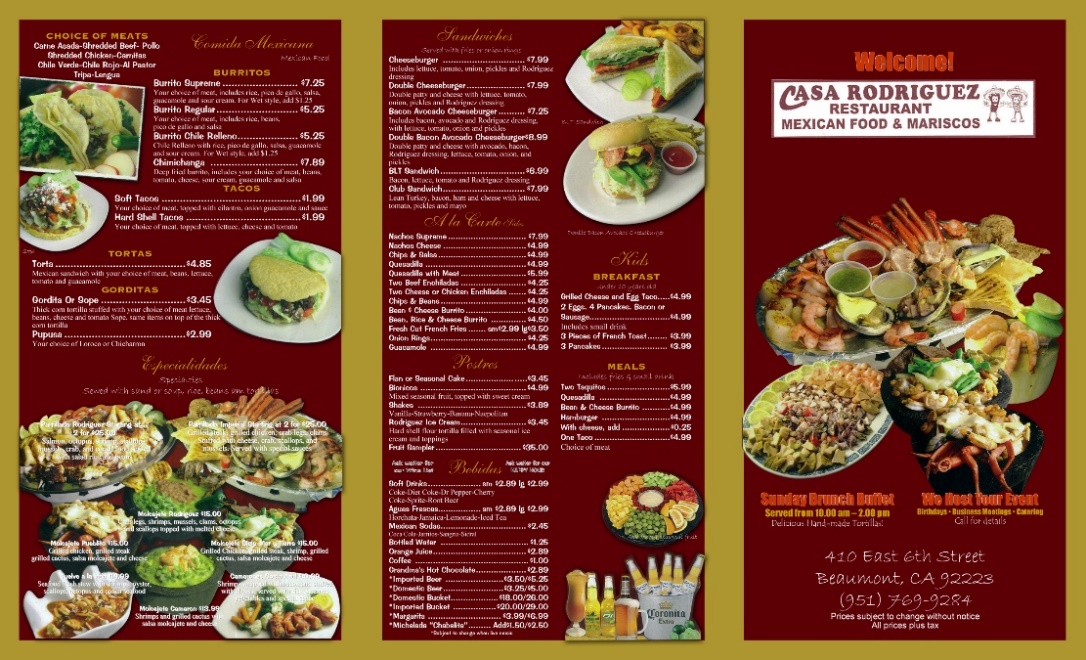 [Speaker Notes: Toward that end, we plan to run a more in-depth study in the near future with these types of documents to see how useful spatial layout information might be in everyday use.]
Future Work
Study utility of spatial layout information
Explore possibilities for camera placement
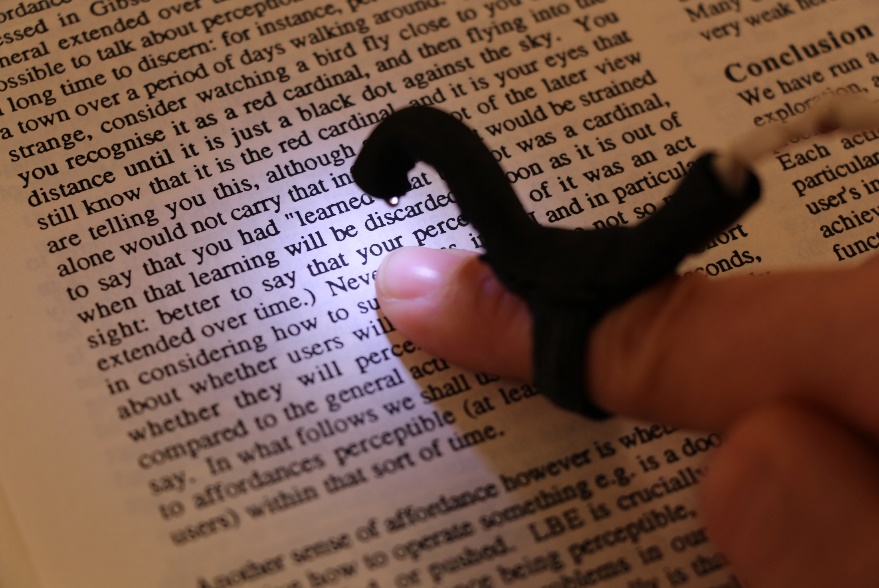 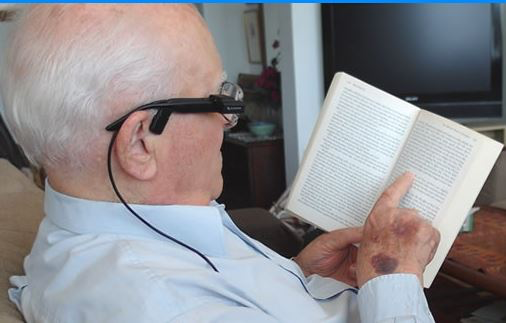 [Speaker Notes: We’ve also considered the idea that a hybrid system might be a good compromise. It could use a body-mounted camera to determine context and read back longer passages, but then use the finger-mounted camera for immediate access and exploration.]
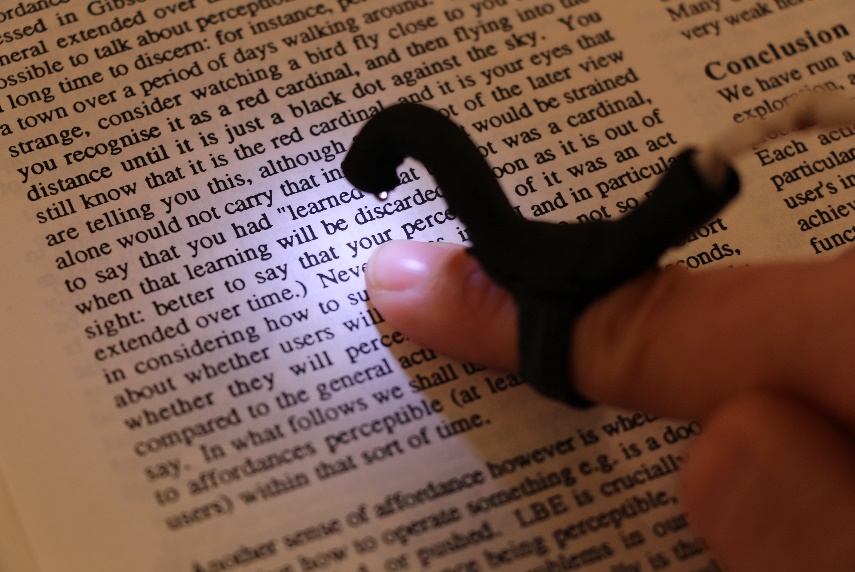 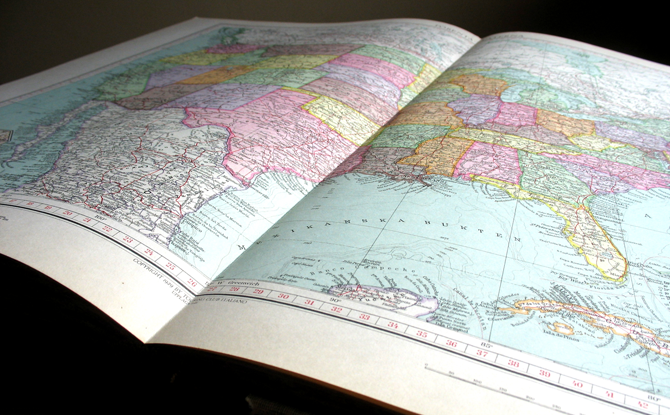 HandSight
a vision augmented touch system
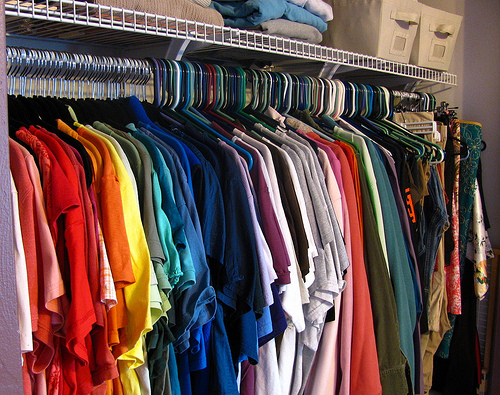 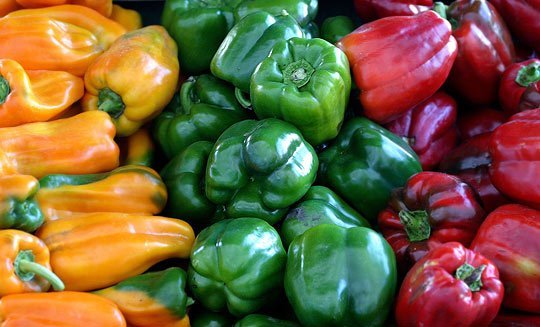 [Speaker Notes: Finally, reading is only one of the applications we hope to support, and our goal is to produce a wearable device that augments the sense of touch and helps with a variety of activities of daily living.]
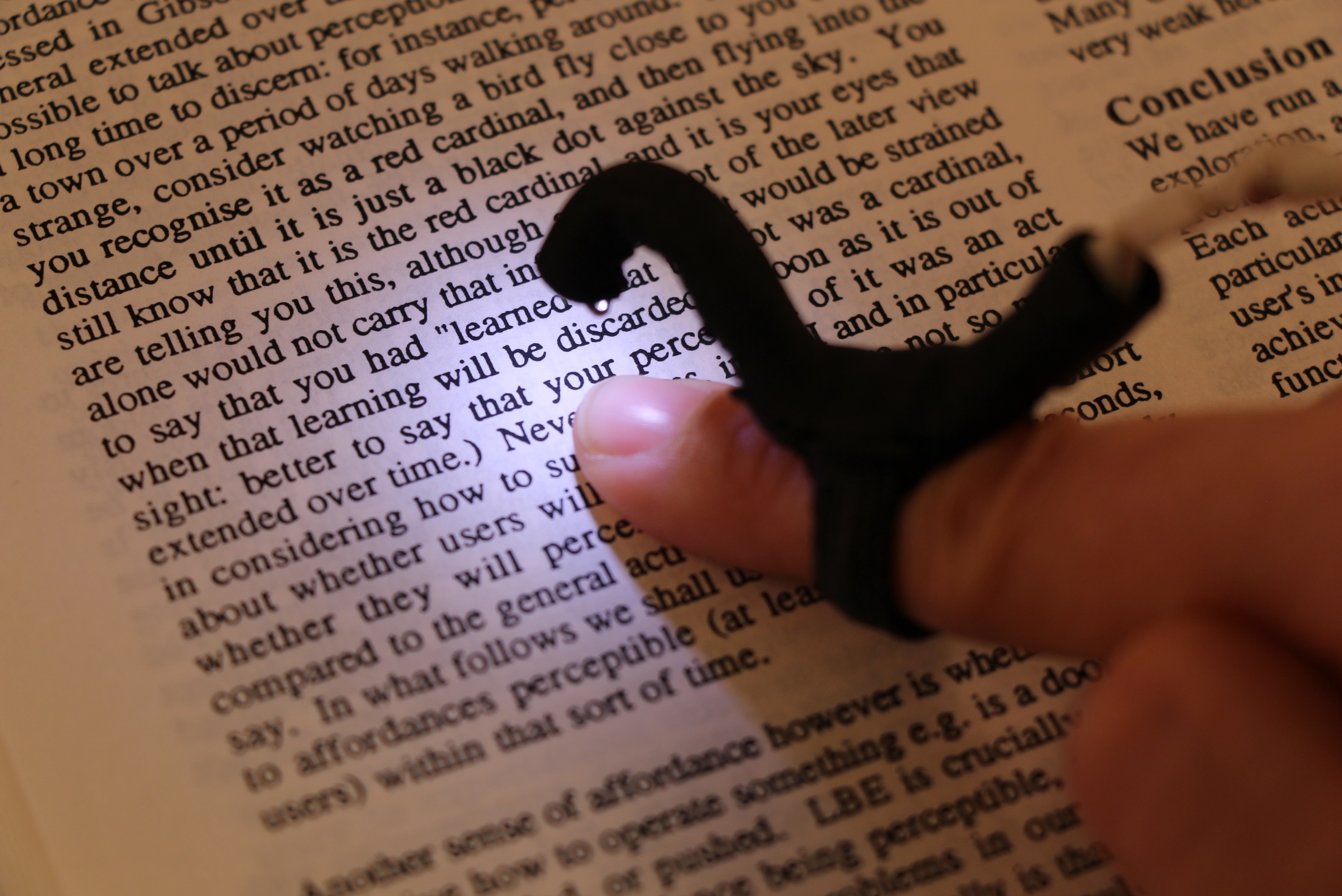 Evaluating Haptic and Auditory Guidance to Assist Blind People in Reading Printed Text Using Finger-Mounted Cameras
TACCESS | ASSETS 2016
Questions?
Contact: lstearns@umd.edu
Lee Stearns1, Ruofei Du1, Uran Oh1, Catherine Jou1, Leah Findlater2, David A. Ross3, Jon E. Froehlich1
University of Maryland: Computer Science1, Information Studies2, Atlanta VA R&D Center for Visual & Neurocognitive Rehabilitation3
Thank you to our participants and the Maryland State Library for the Blind and Physically Handicapped.
This research was funded by the Department of Defense.
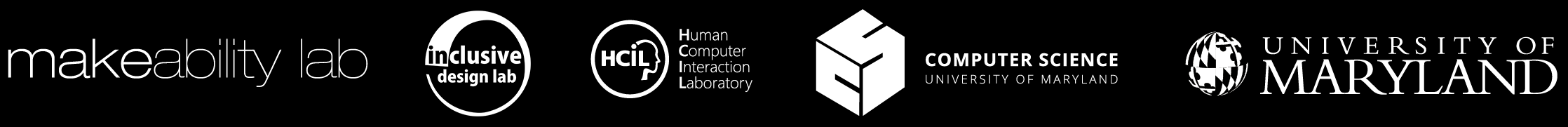 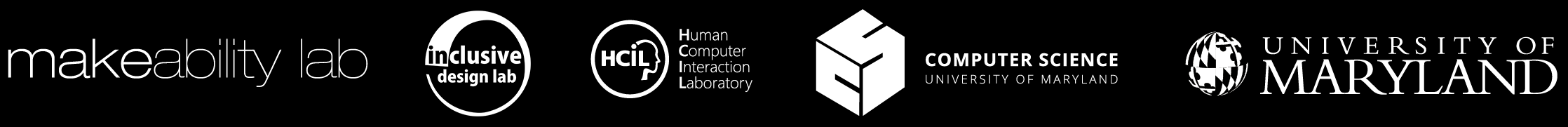 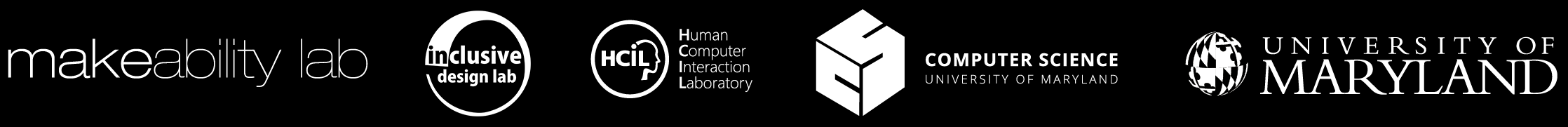 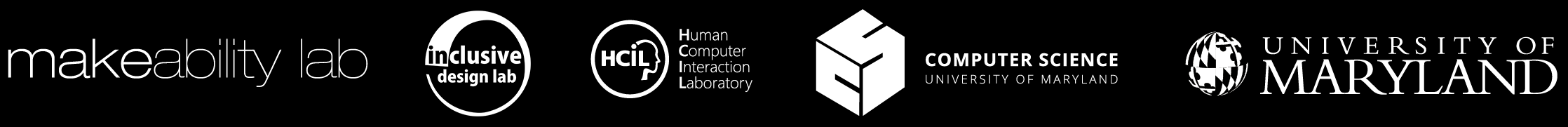 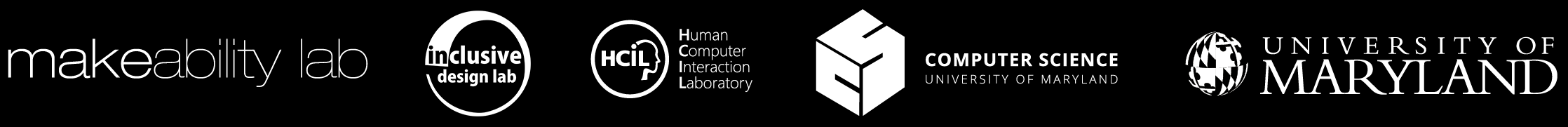 [Speaker Notes: That’s it for my presentation. Thank you to everyone on my team, and to all of you attending today.]
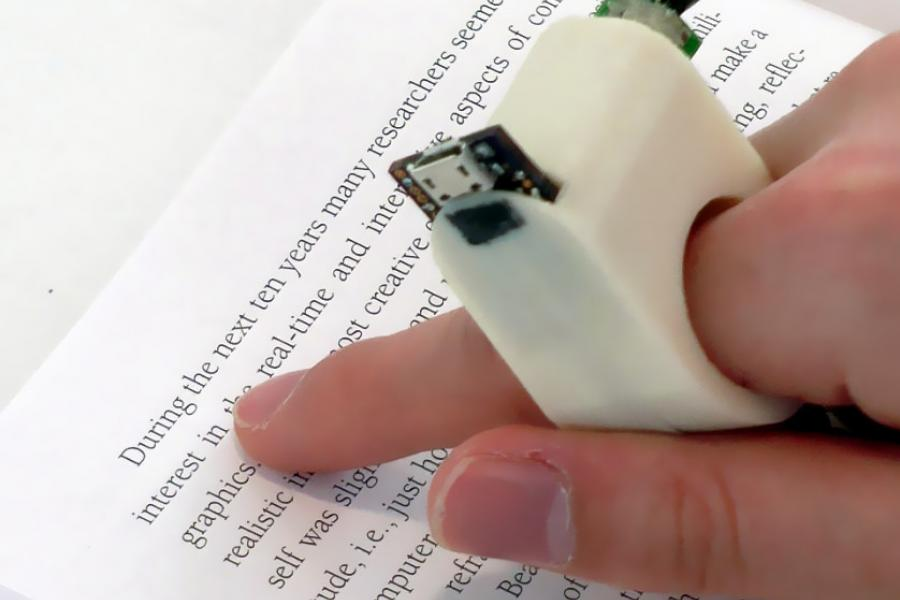 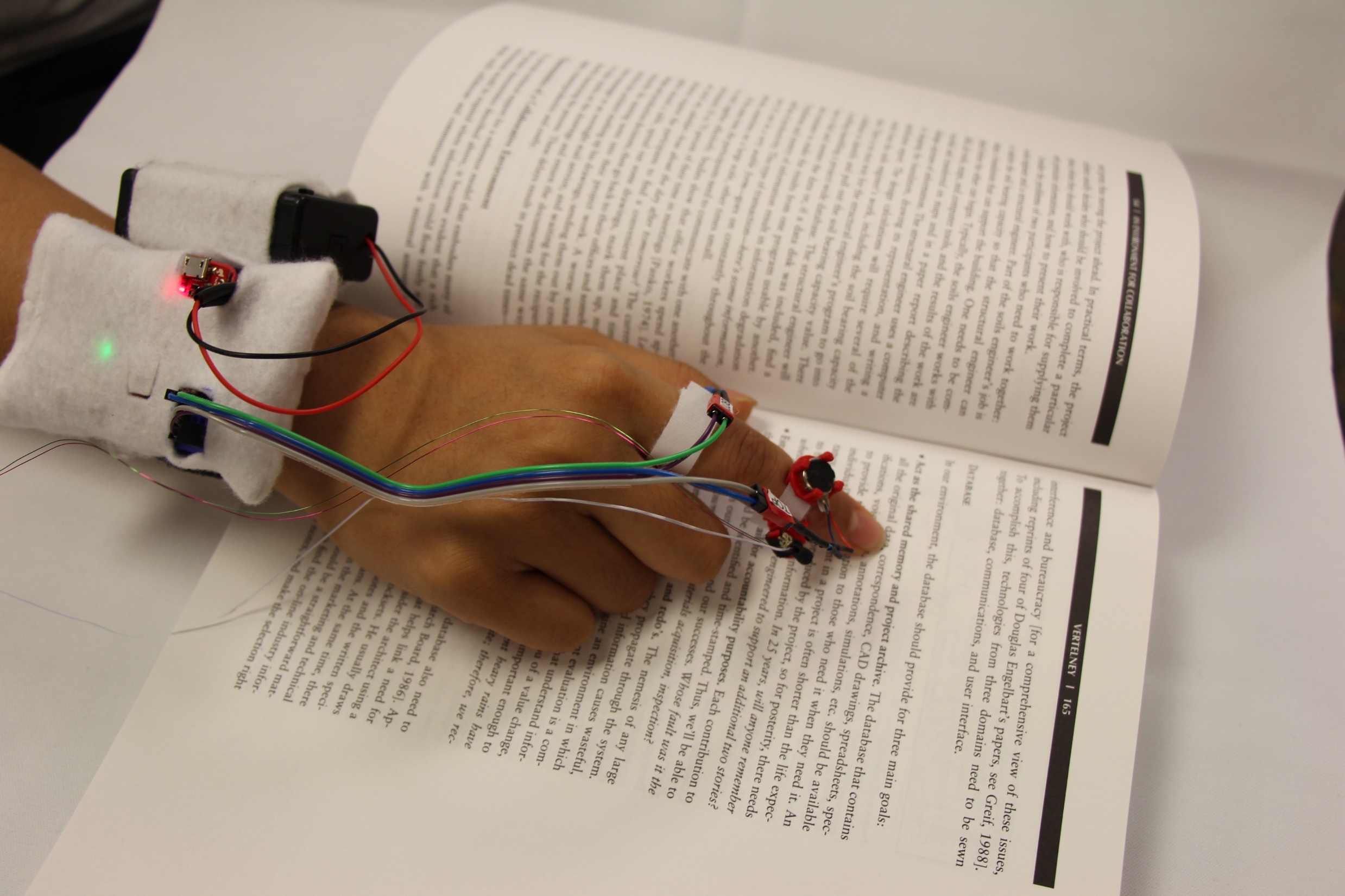 Limitations of previous studies*

Small sample size (3-4 participants)

No quantitative performance metrics

Contradictory participant preferences

* Stearns et al. 2014, Shilkrot et al. 2014, 2015
[Speaker Notes: Previous research has used directional guidance methods similar to these, but in each case the focus was on feasibility. The user studies had small sample sizes of 3 to 4 participants, and didn’t report on quantitative performance metrics. That prevents us from fully understanding the effectiveness of finger guidance, as well as the reading performance and user reactions. Participants in the previous studies also had contradictory preferences when comparing the different types of directional guidance.]